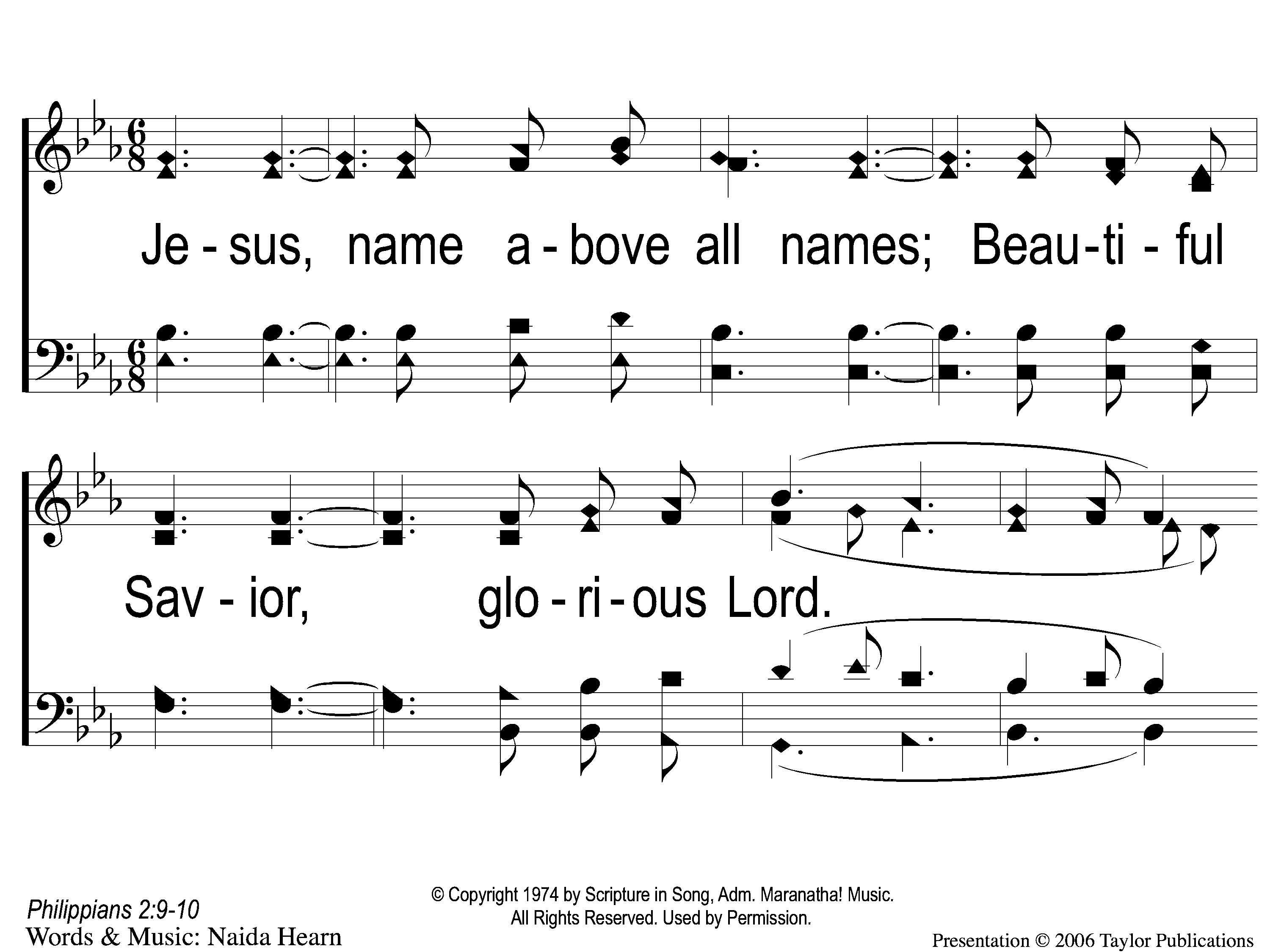 Jesus, Name Above All Names
221
1 Jesus Name Above All Names
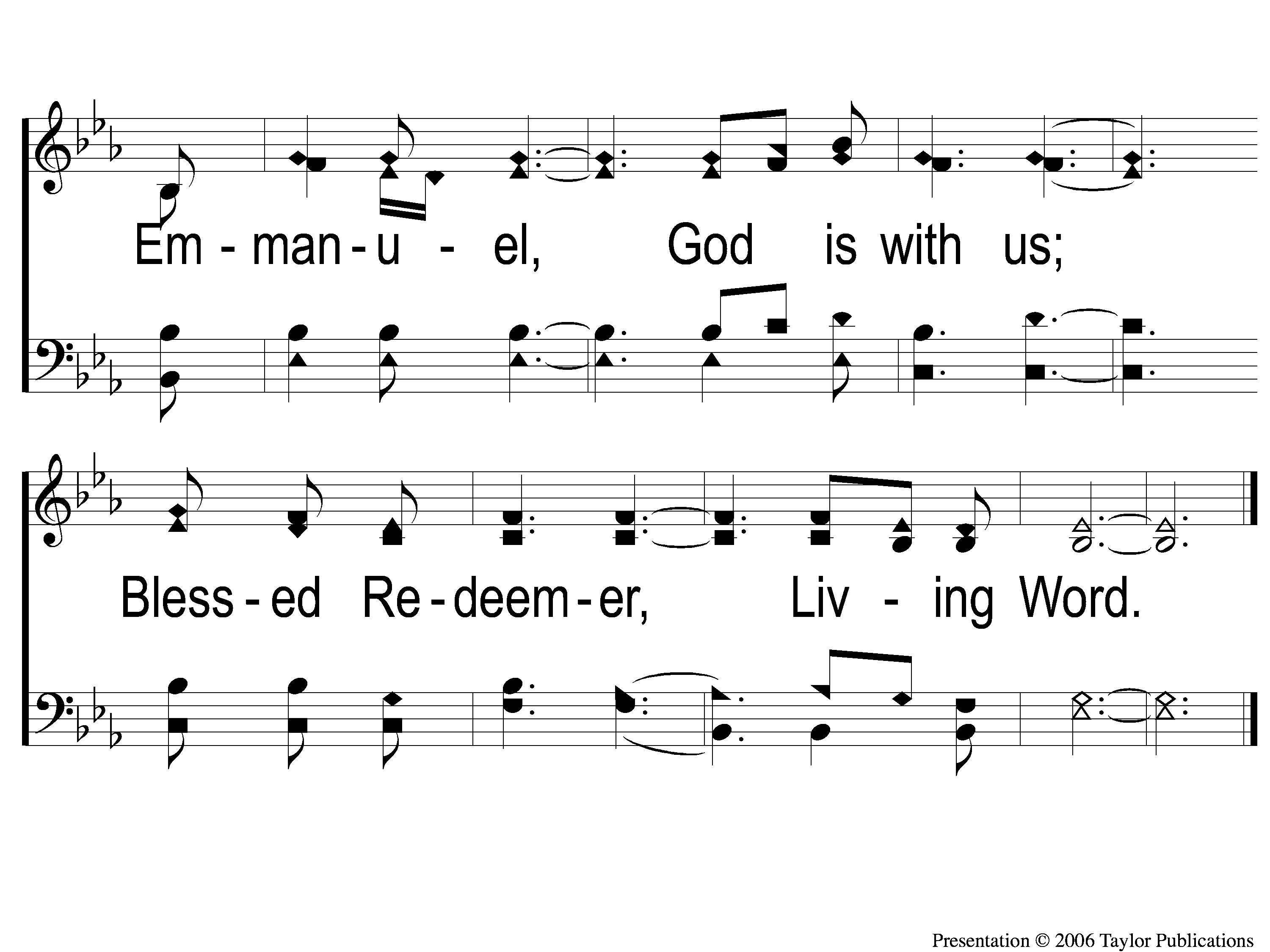 Jesus, Name Above All Names
221
2 Jesus Name Above All Names
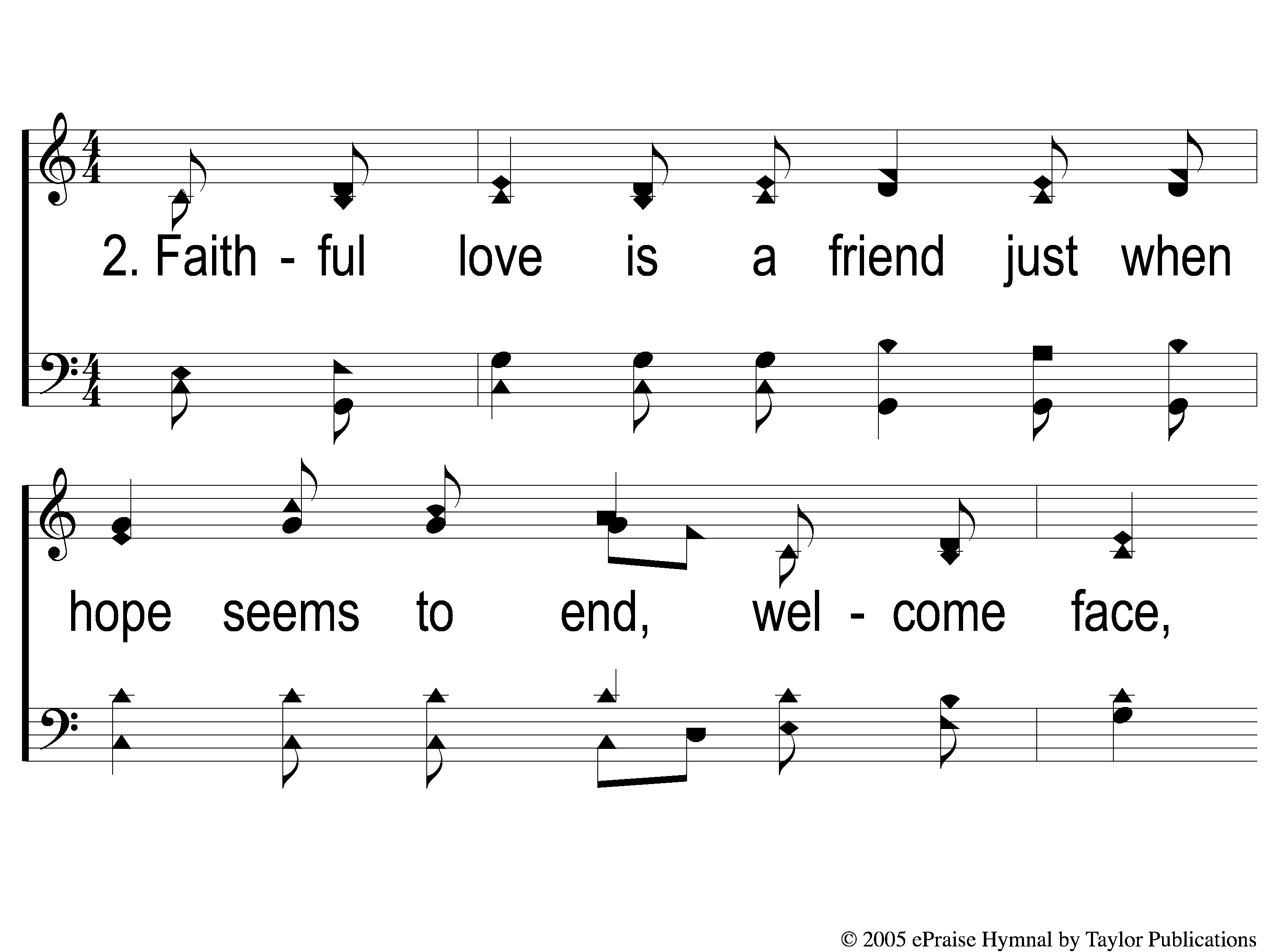 Faithful Love
18
2-1 Faithful Love
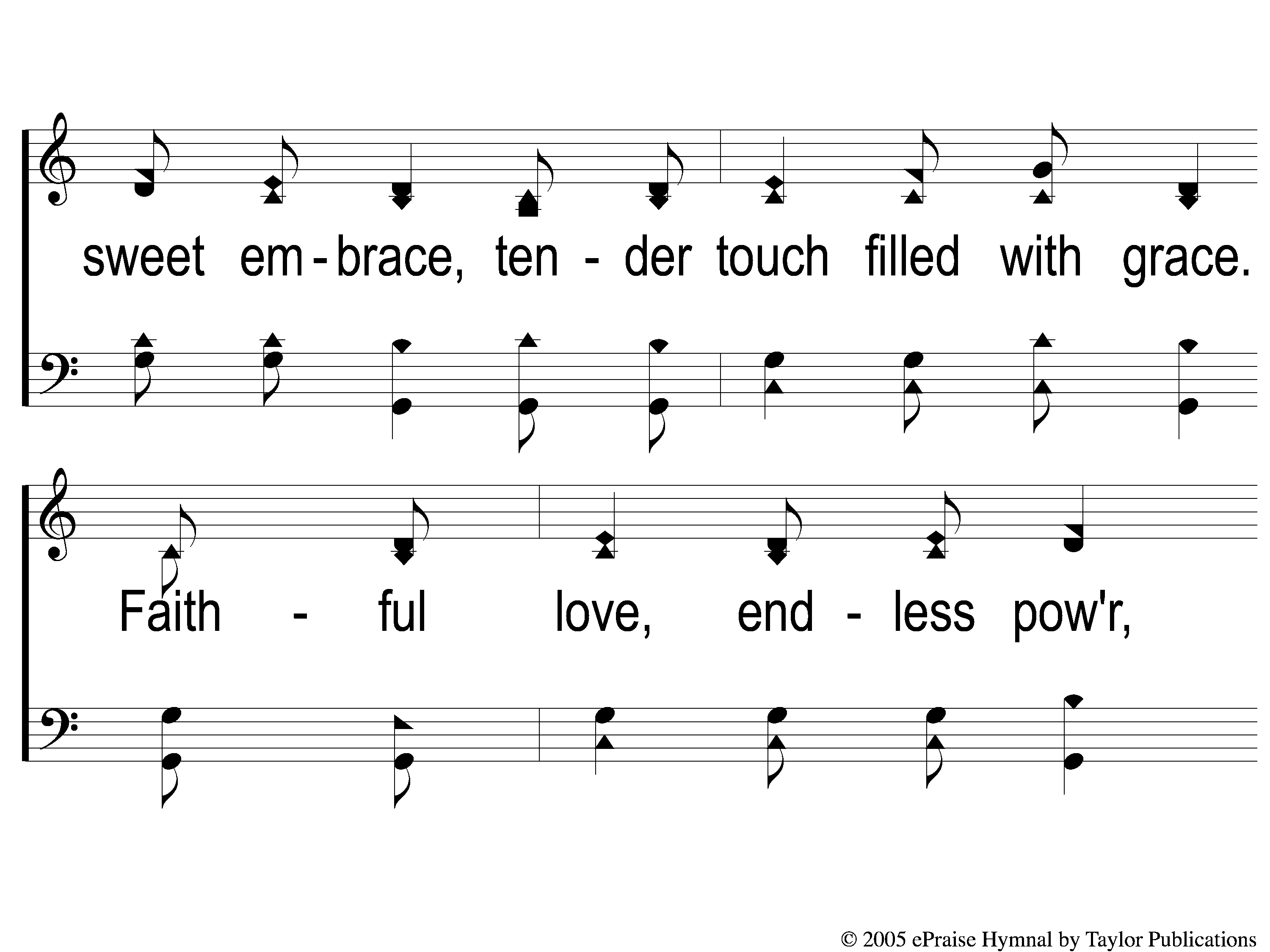 Faithful Love
18
2-2 Faithful Love
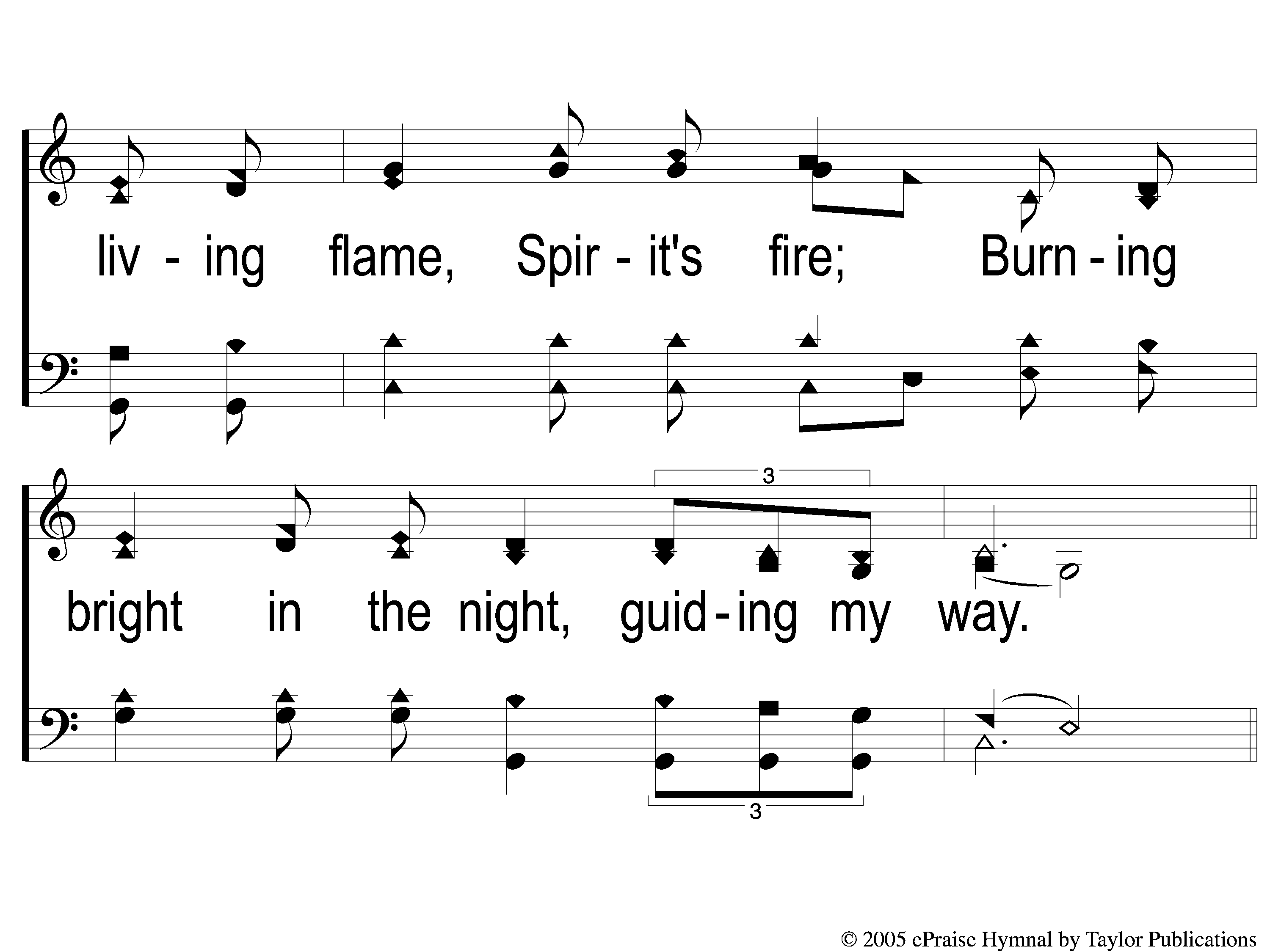 Faithful Love
18
2-3 Faithful Love
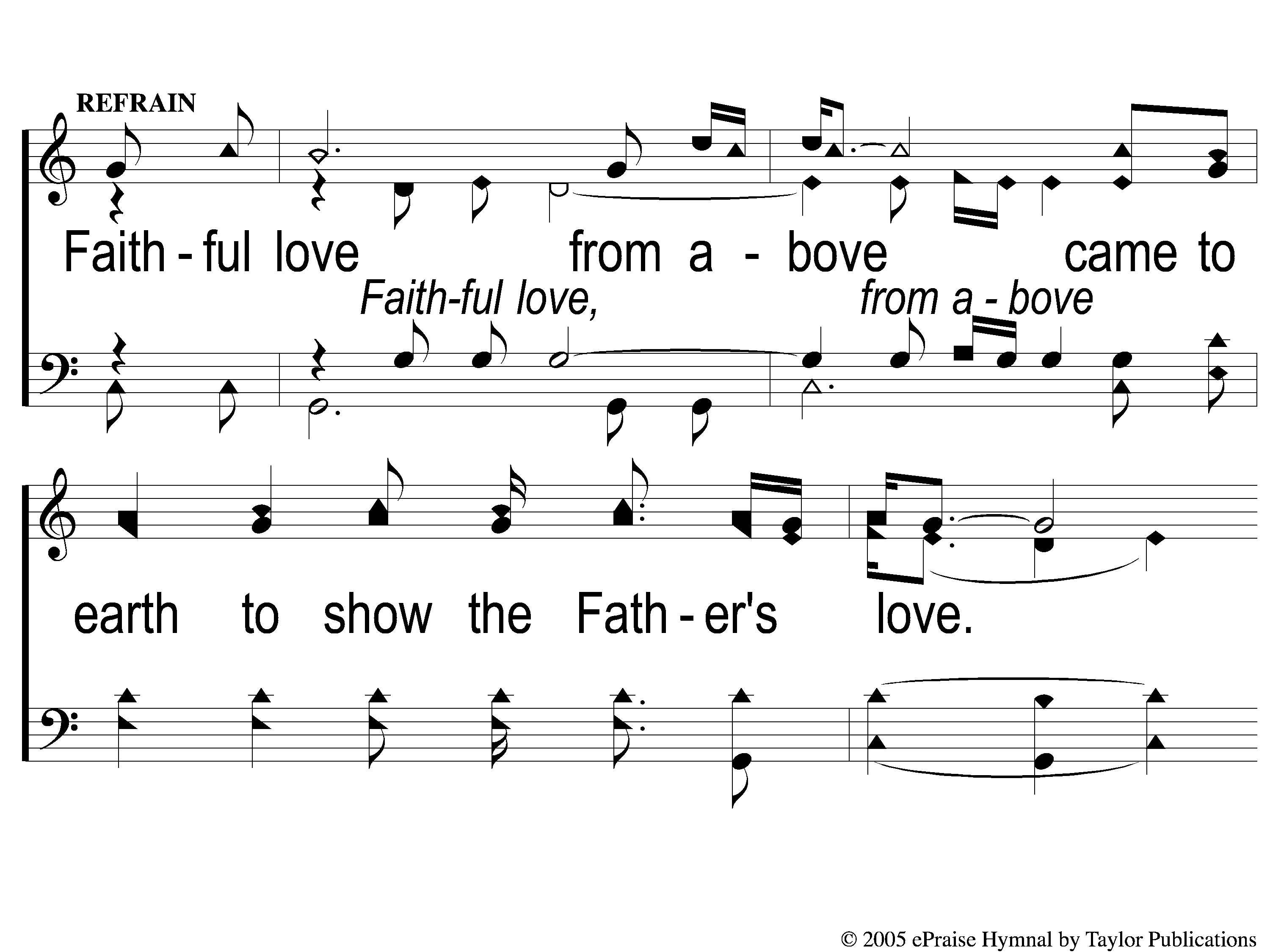 Faithful Love
18
C-1 Faithful Love
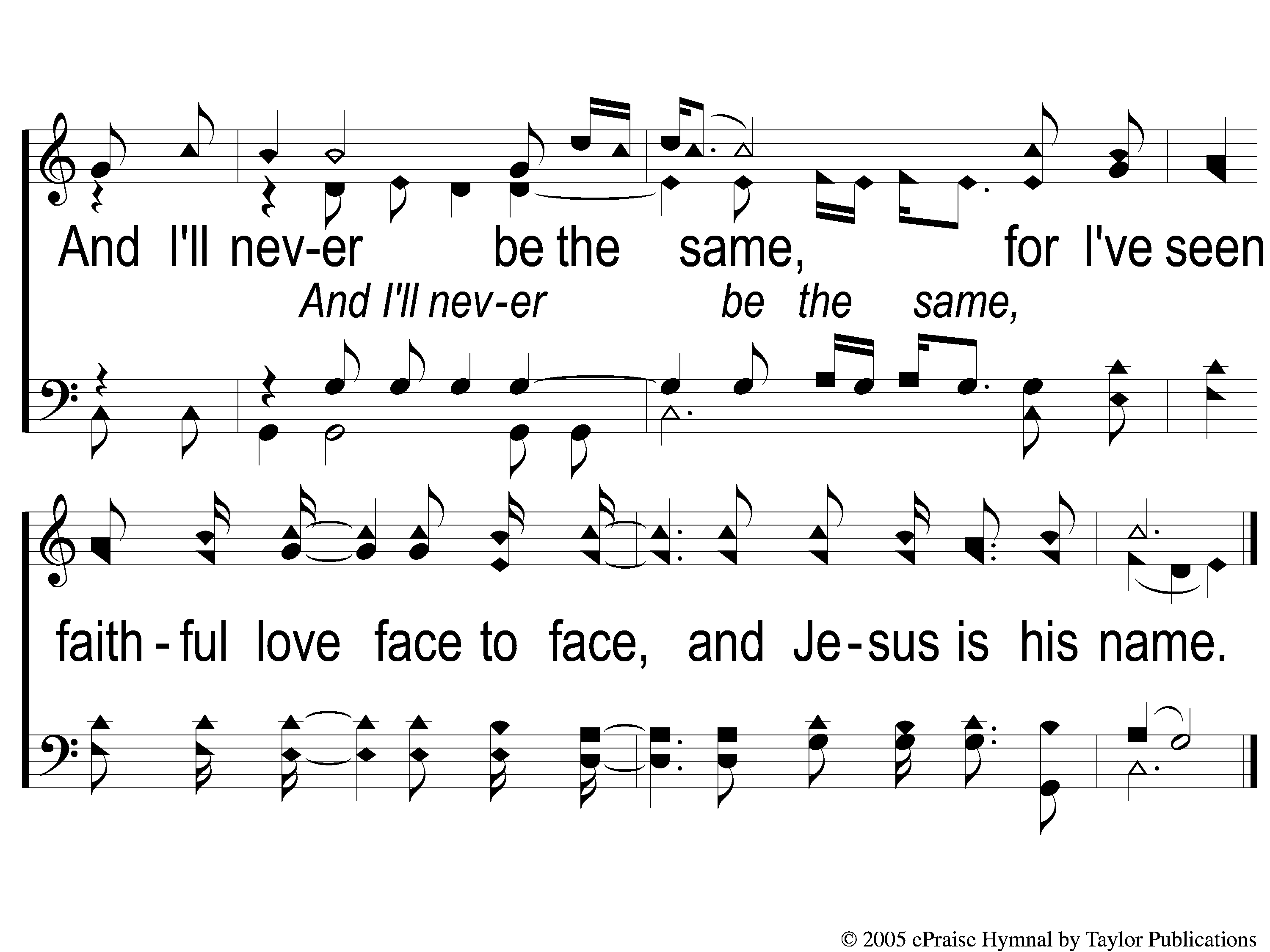 Faithful Love
18
C-2 Faithful Love
RESTOREREBUILDRENEW
welcome
we are glad to
Have you with us
IN 2022
WHEELER
CHURCH
OF
CHRIST
Song:
You’re My All In All
#484
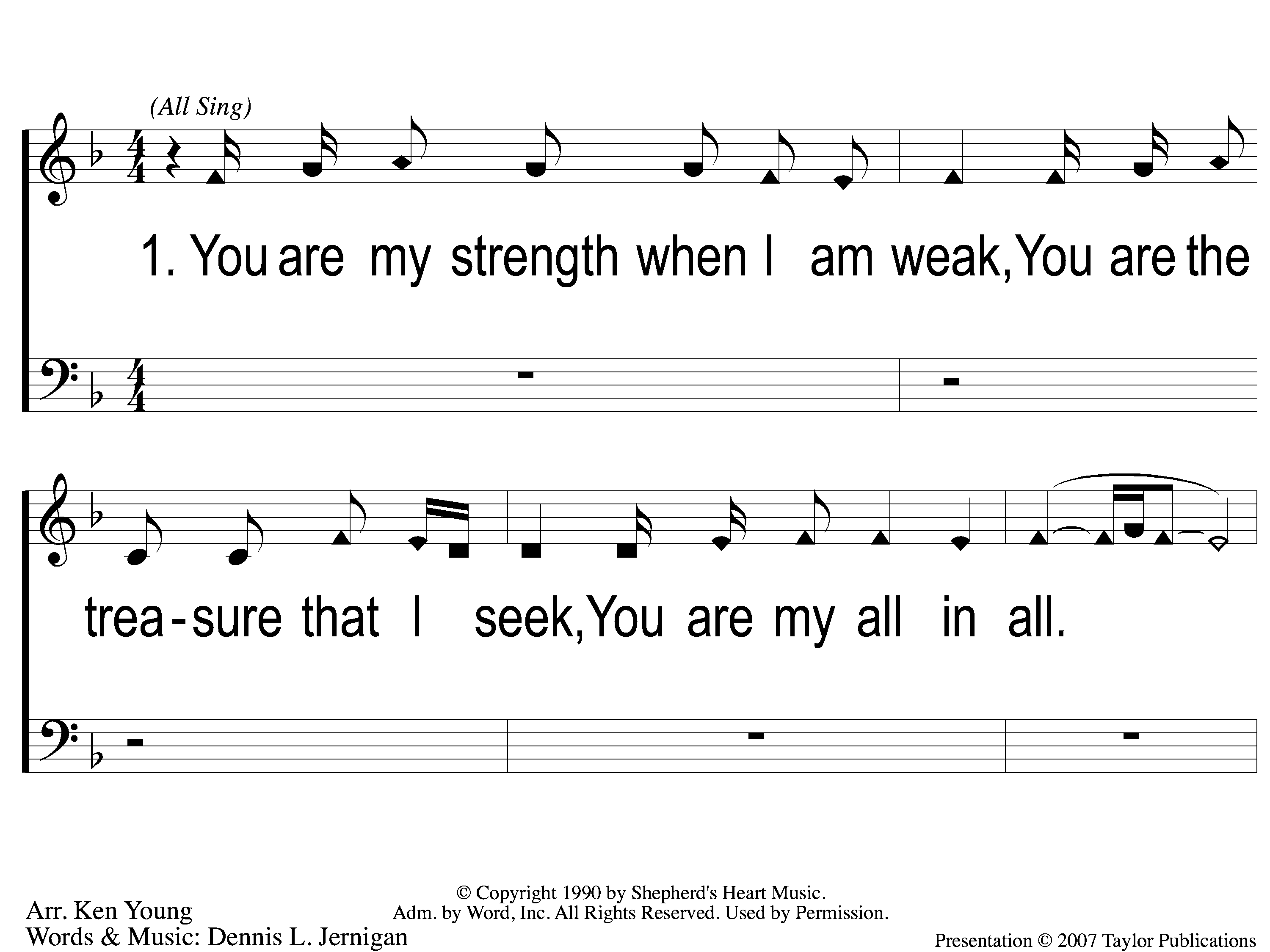 You Are My All in All
484
1 All in All
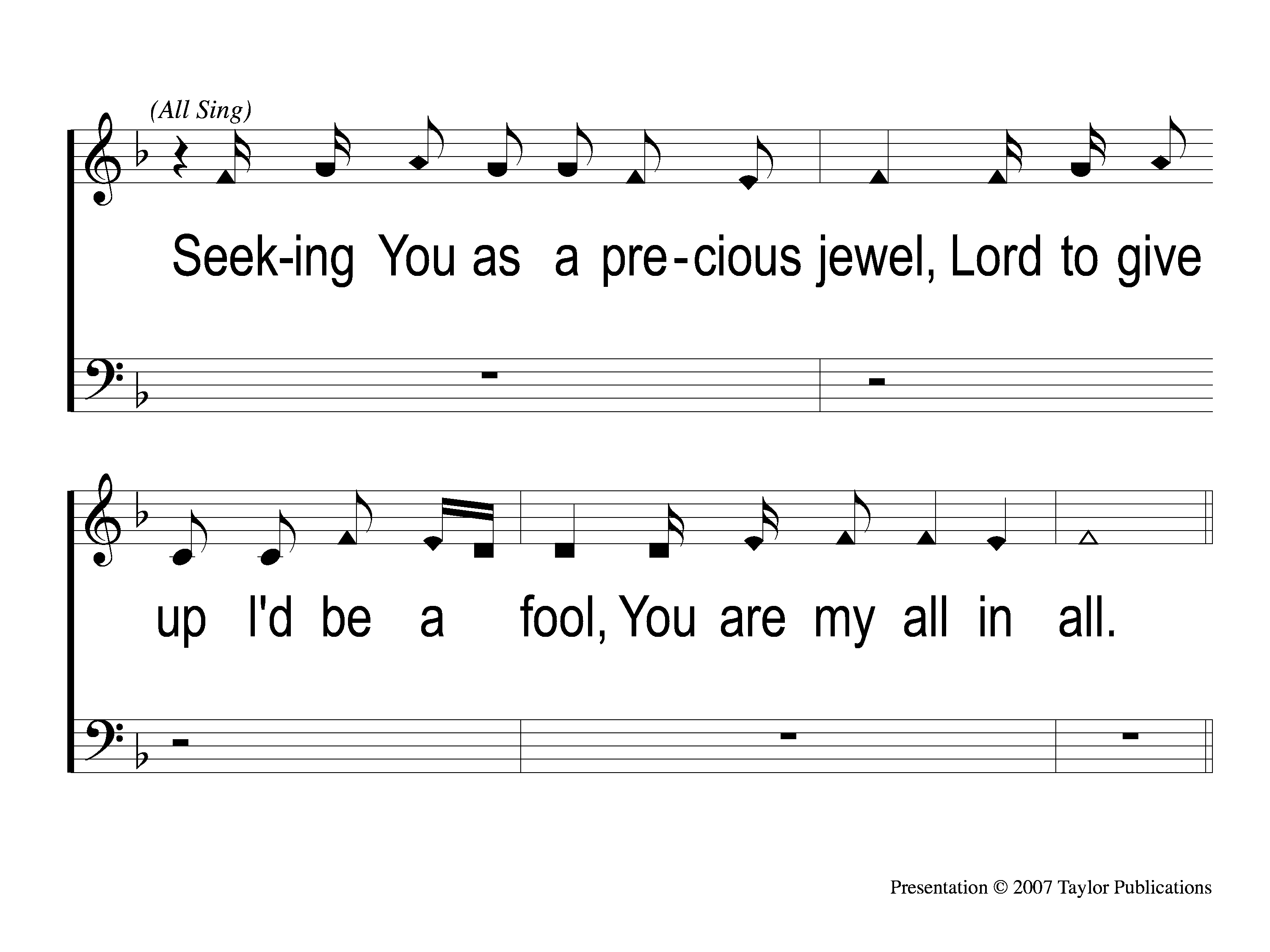 You Are My All in All
484
2 All in All
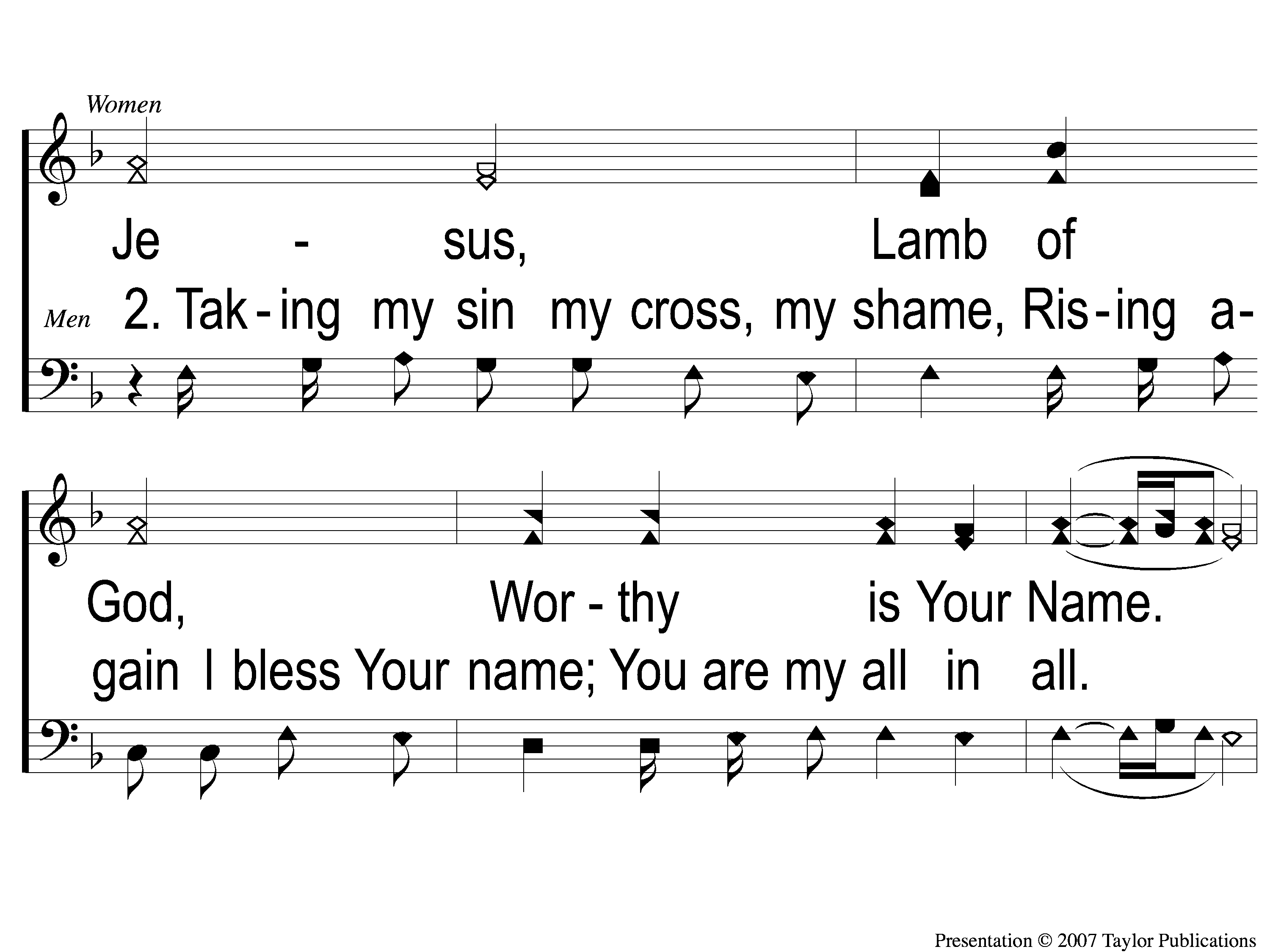 You Are My All in All
484
3 All in All
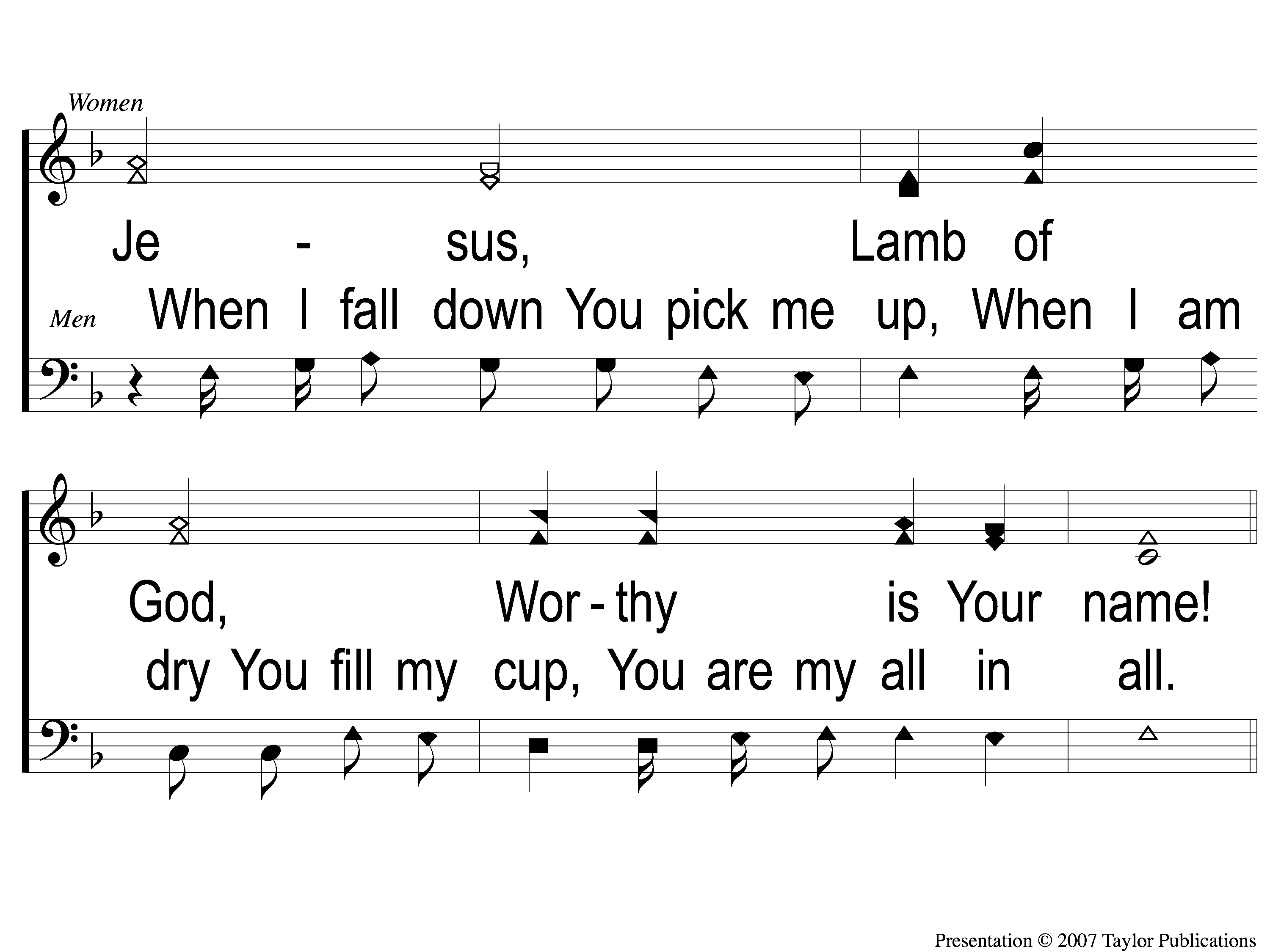 You Are My All in All
484
4 All in All
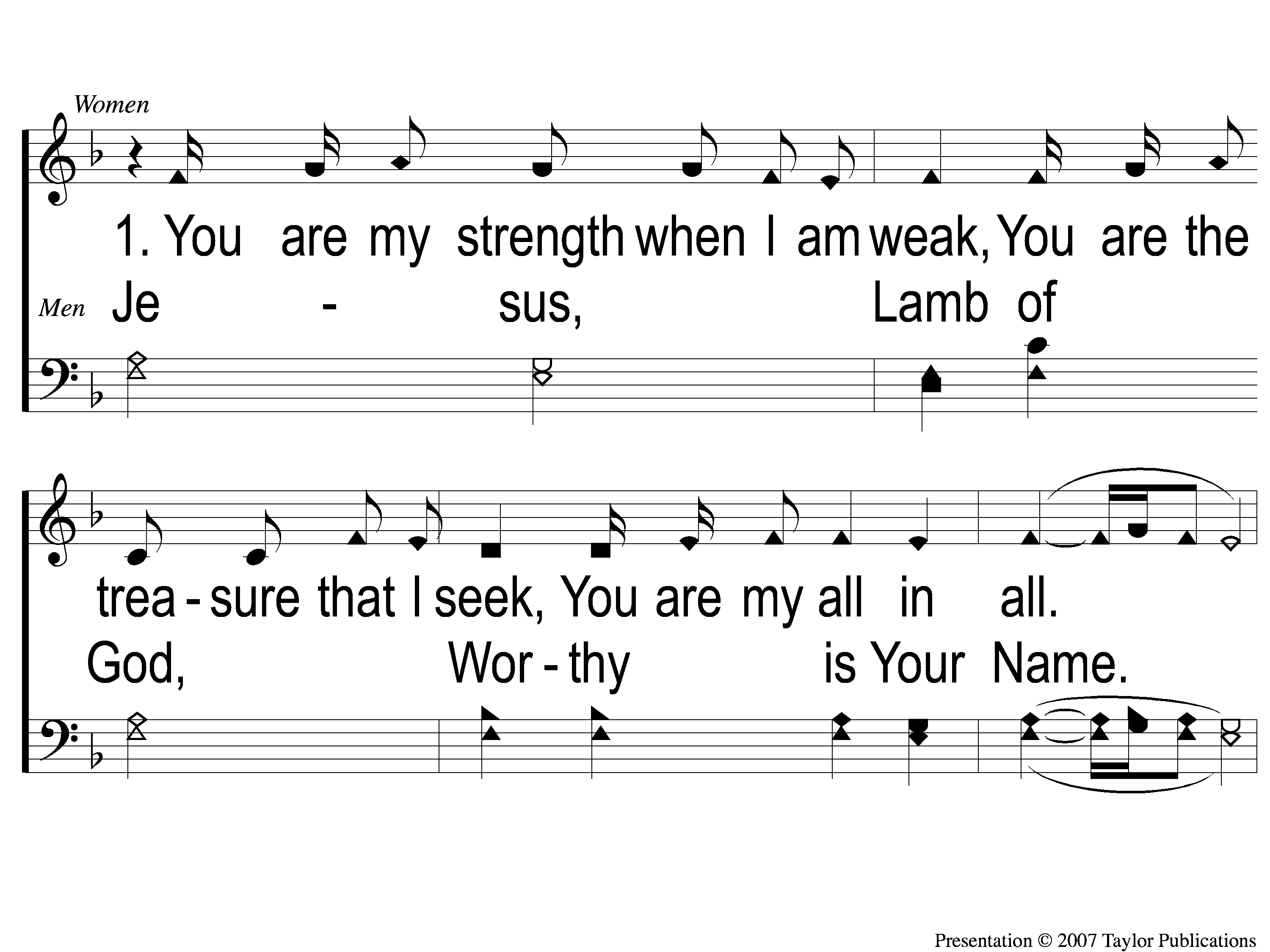 You Are My All in All
484
5 All in All
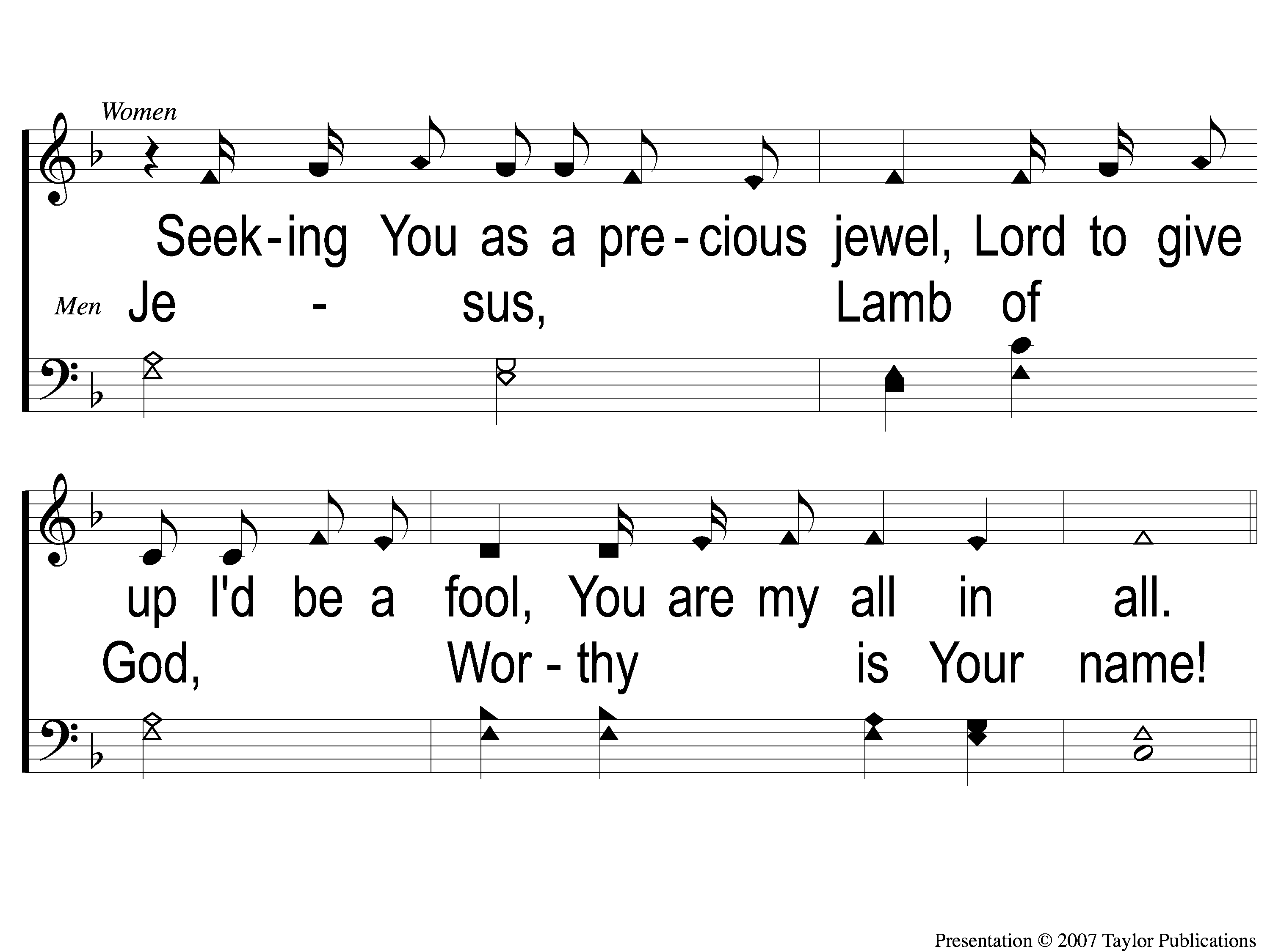 You Are My All in All
484
6 All in All
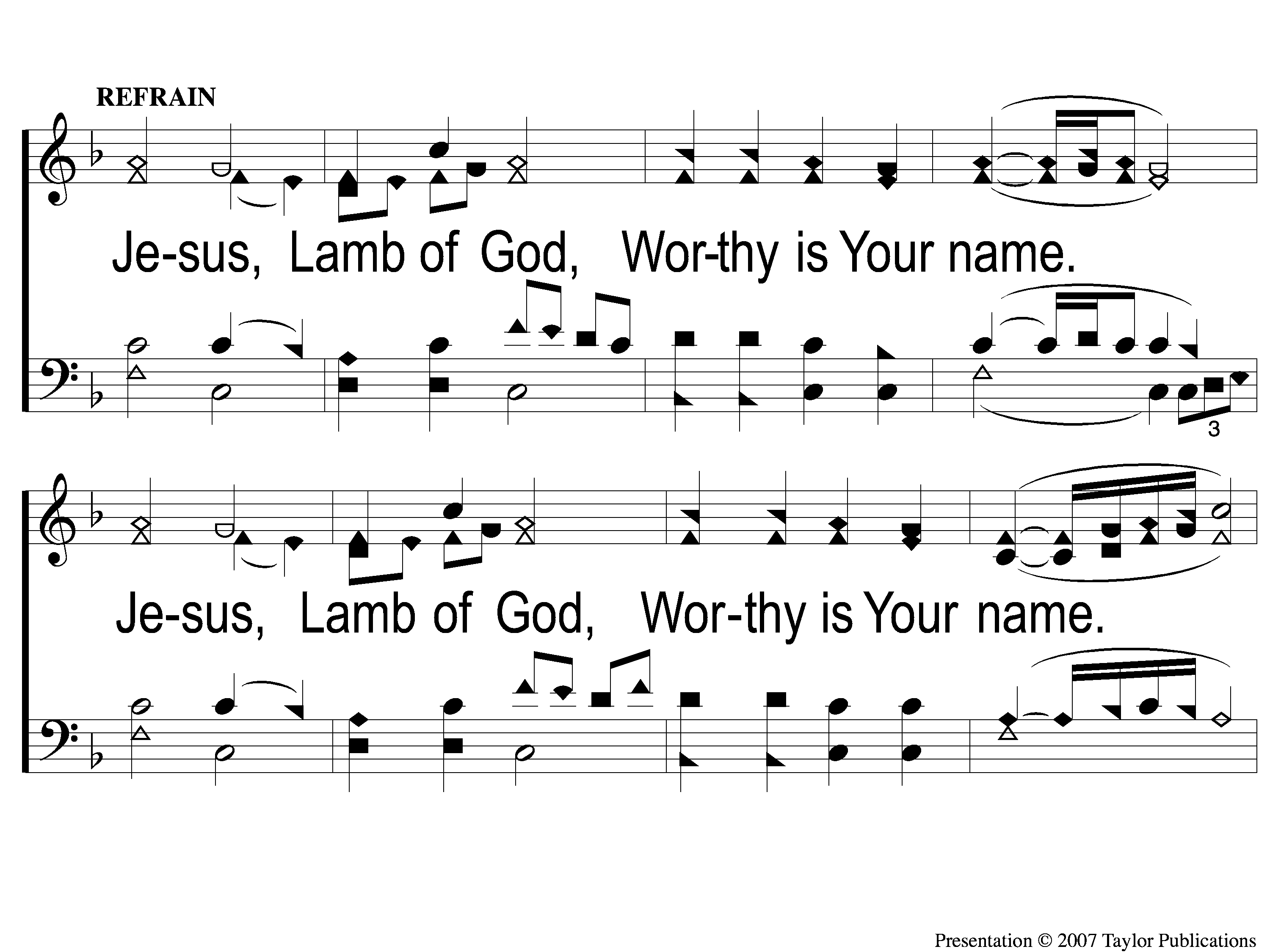 You Are My All in All
484
C-1 All in All
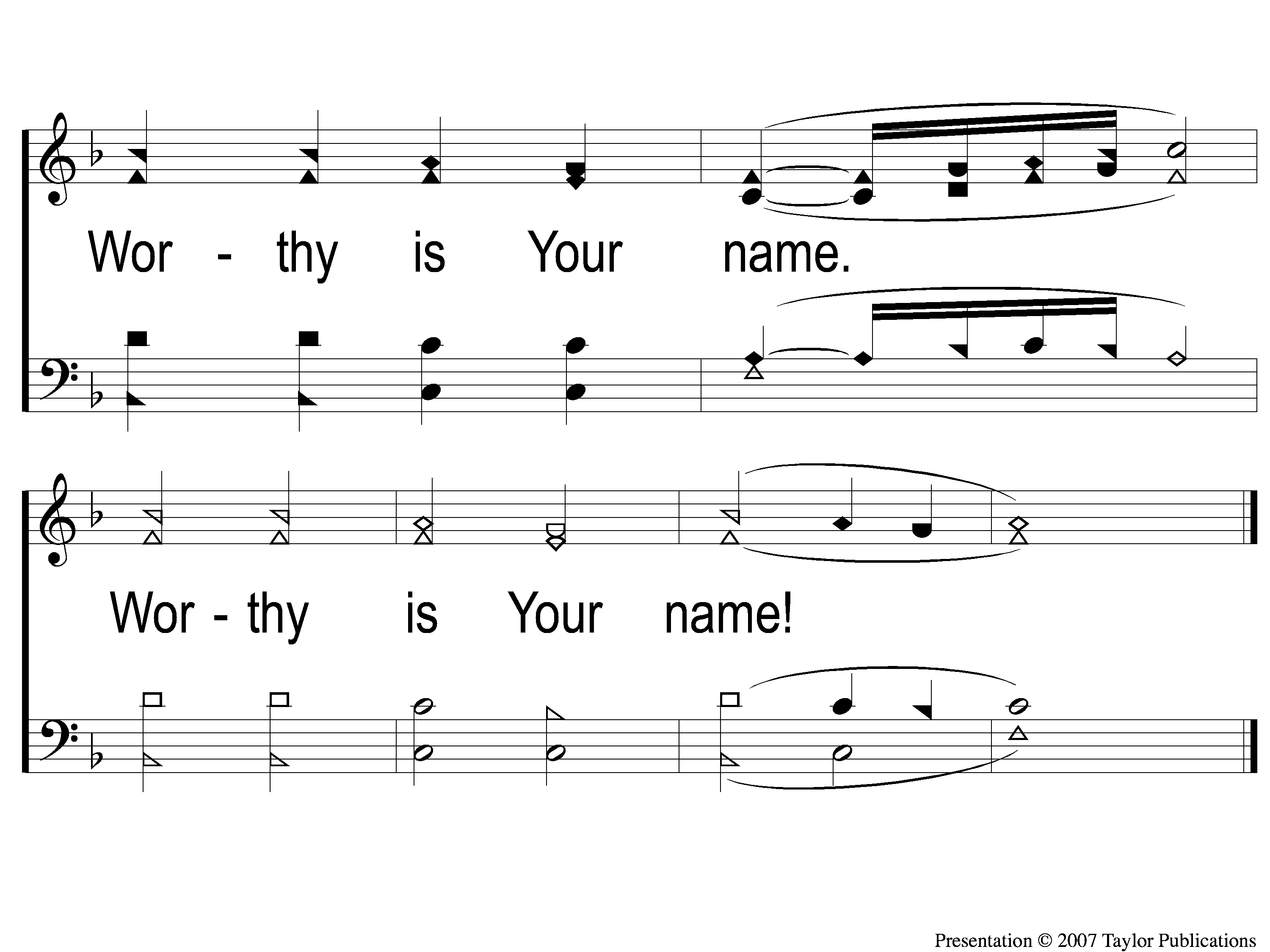 You Are My All in All
484
C-2 All in All
Song:
Ancient Words
PH #
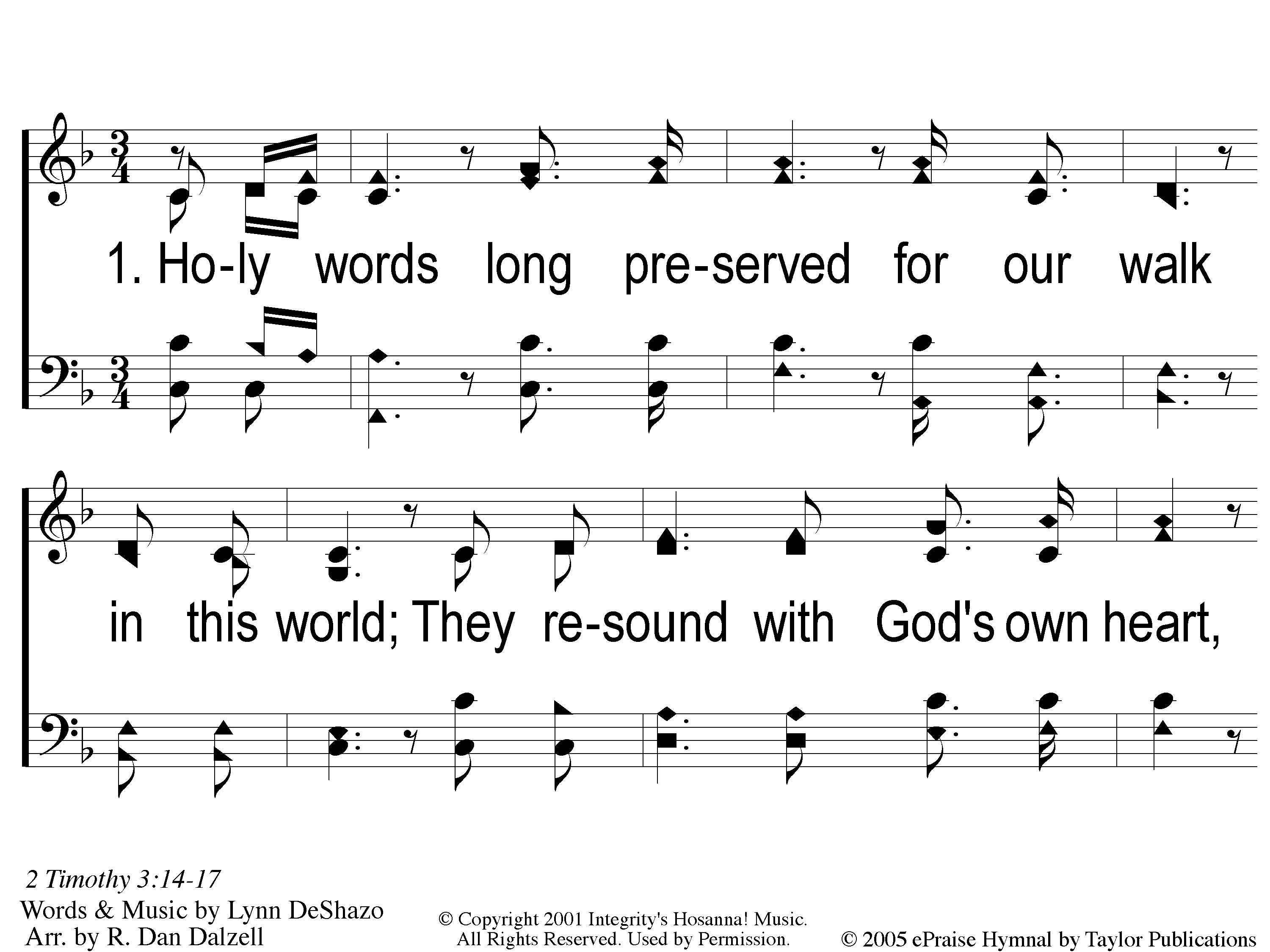 Ancient Words
1-1 Ancient Words
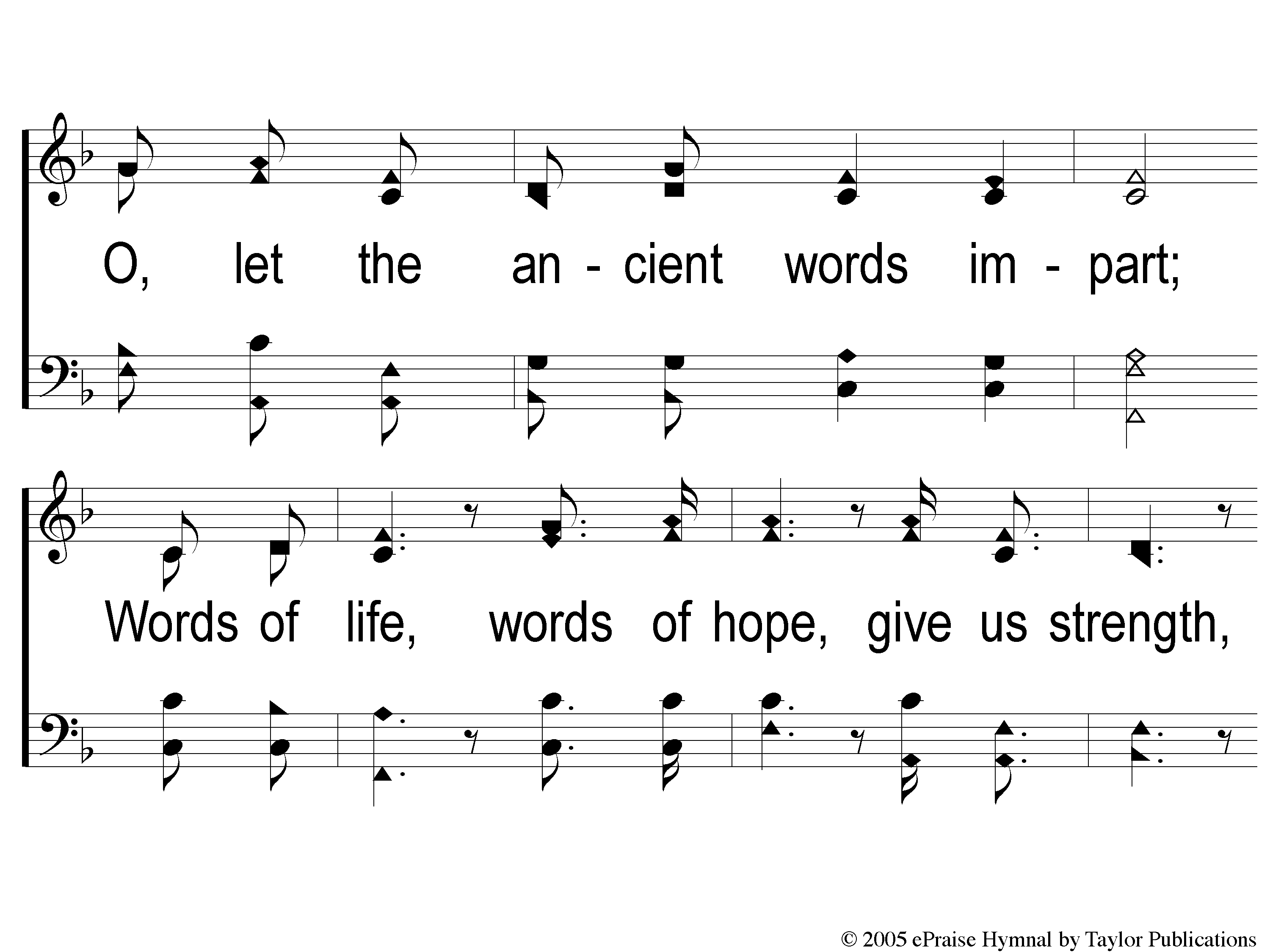 Ancient Words
1-2 Ancient Words
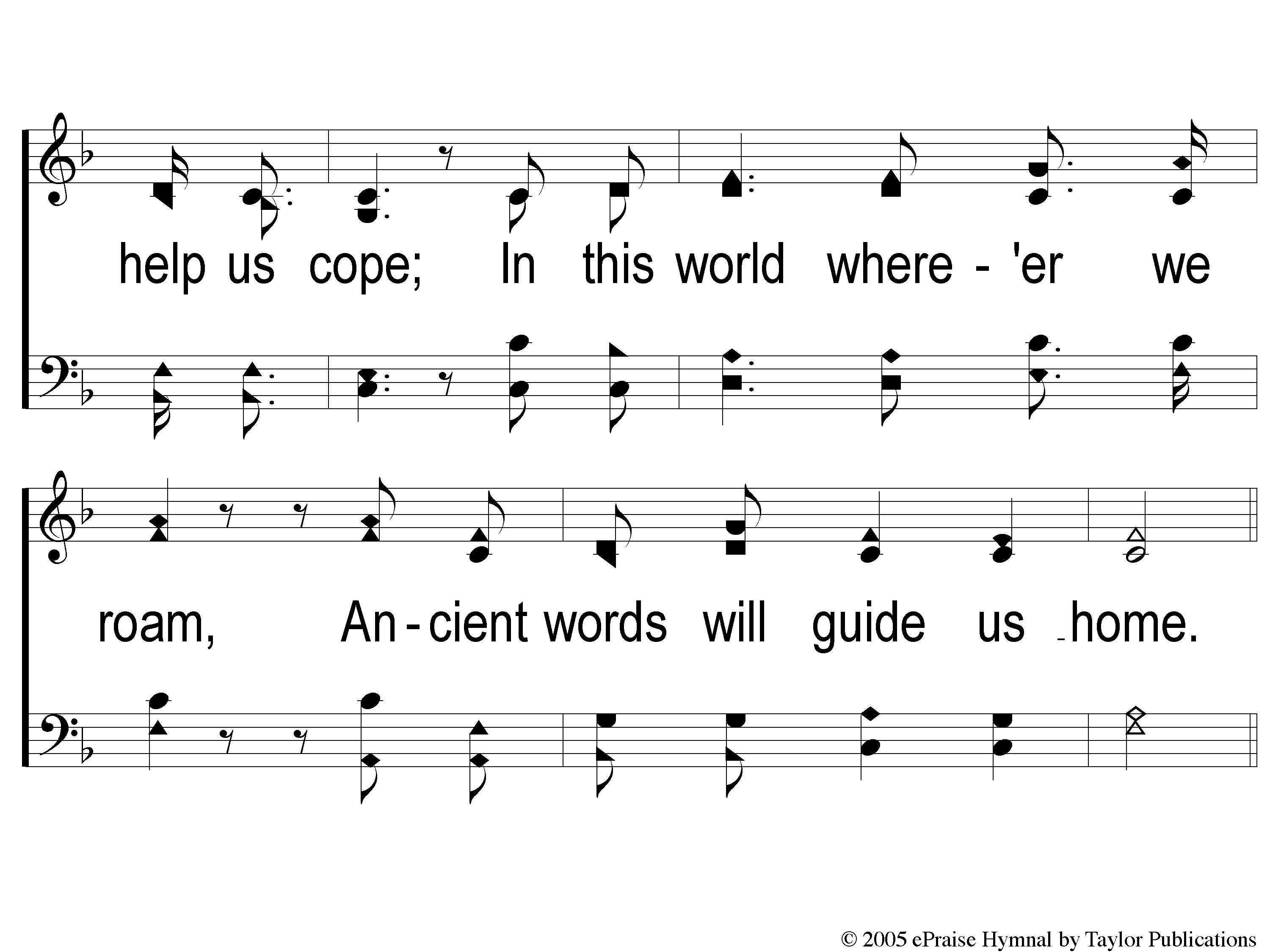 Ancient Words
1-3 Ancient Words
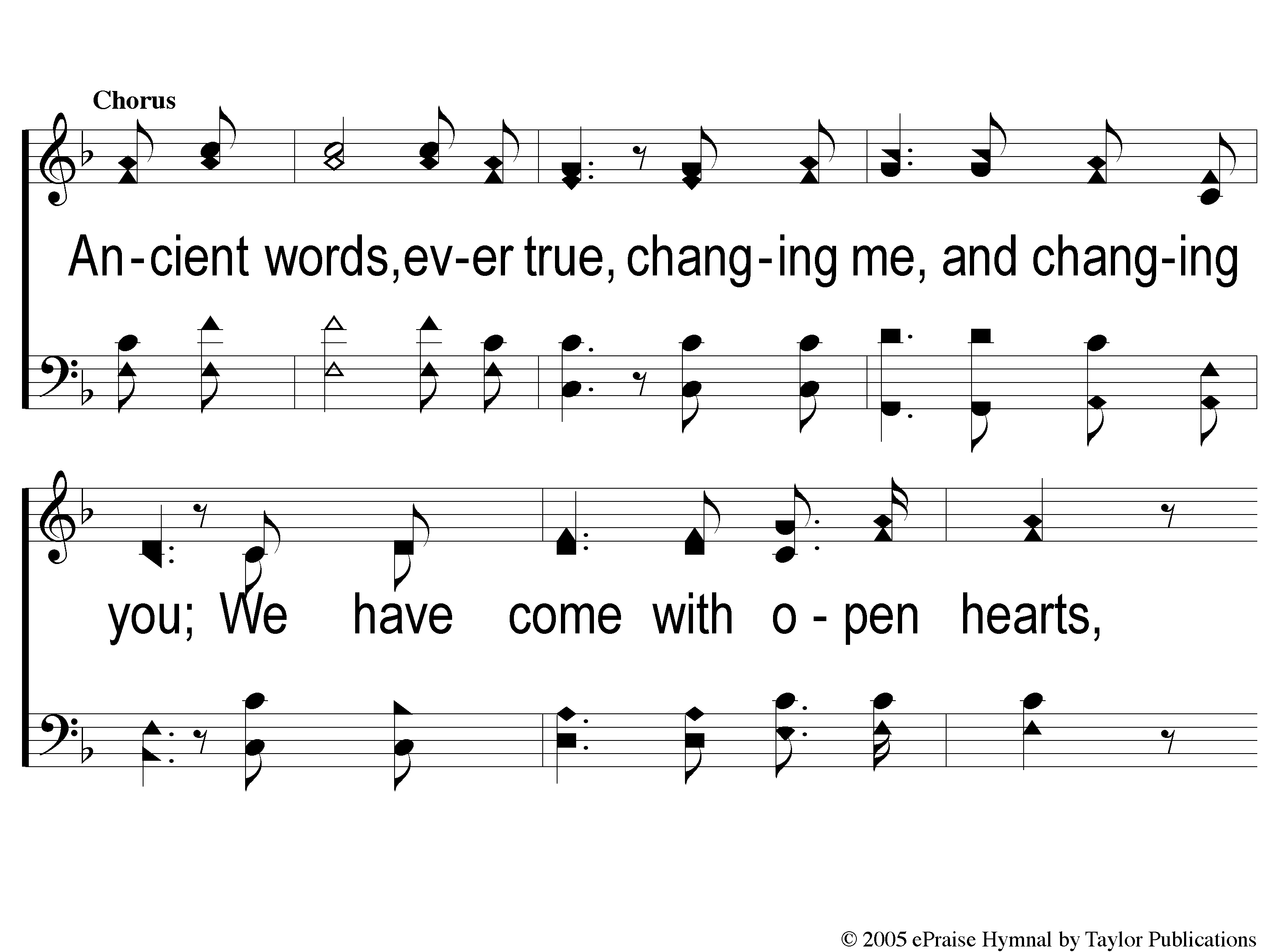 Ancient Words
C-1 Ancient Words
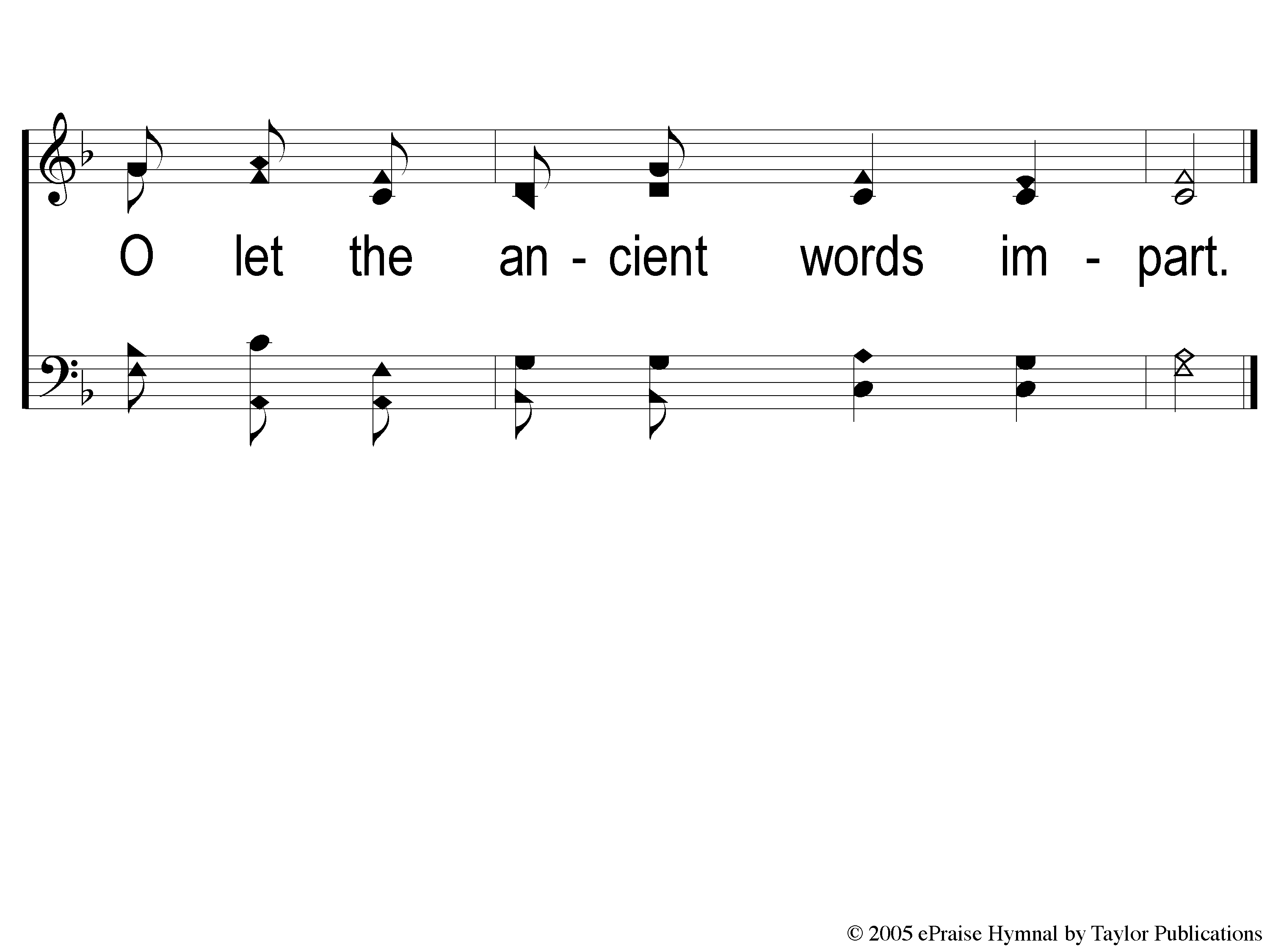 Ancient Words
C-2 Ancient Words
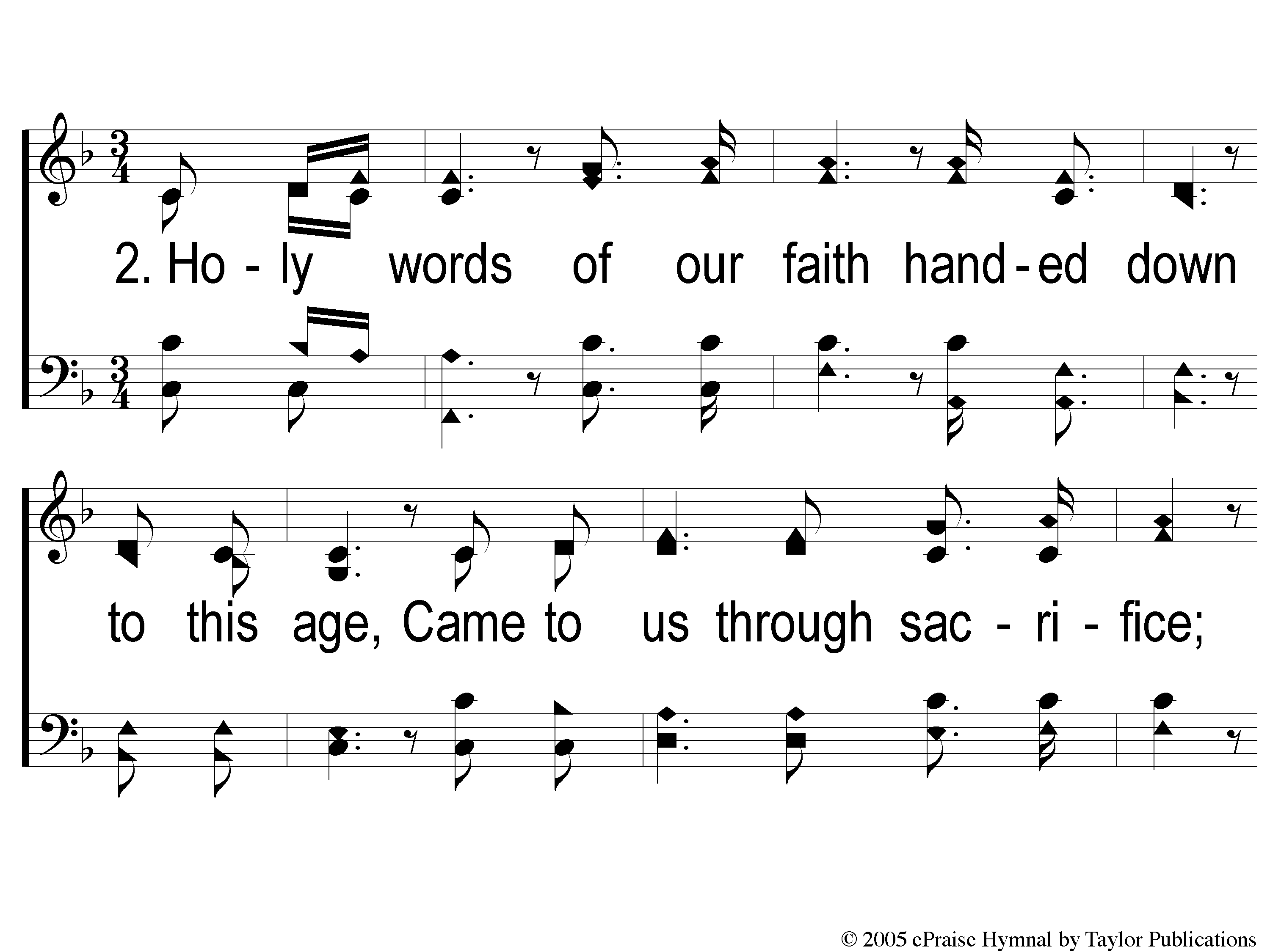 Ancient Words
2-1 Ancient Words
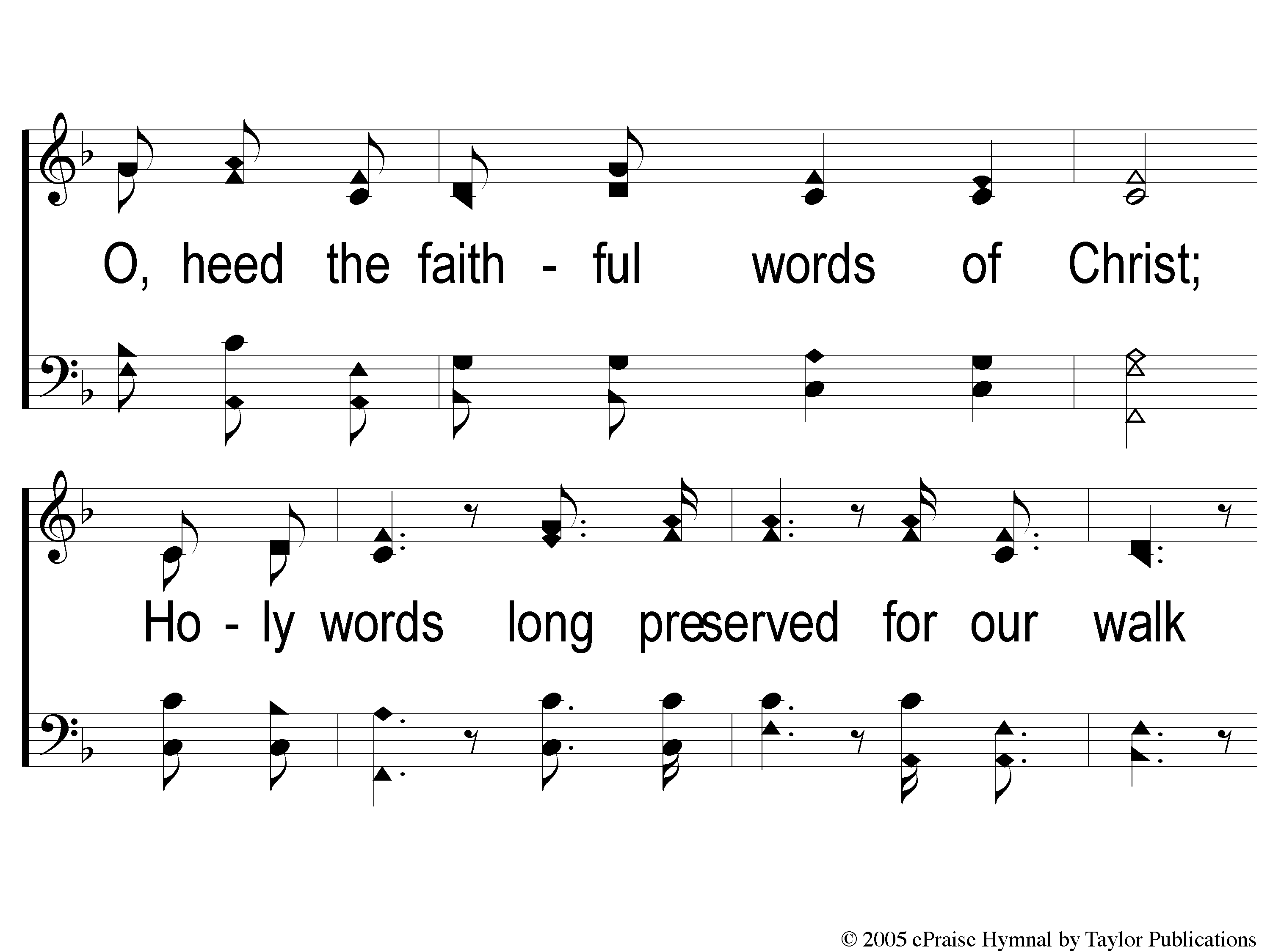 Ancient Words
2-2 Ancient Words
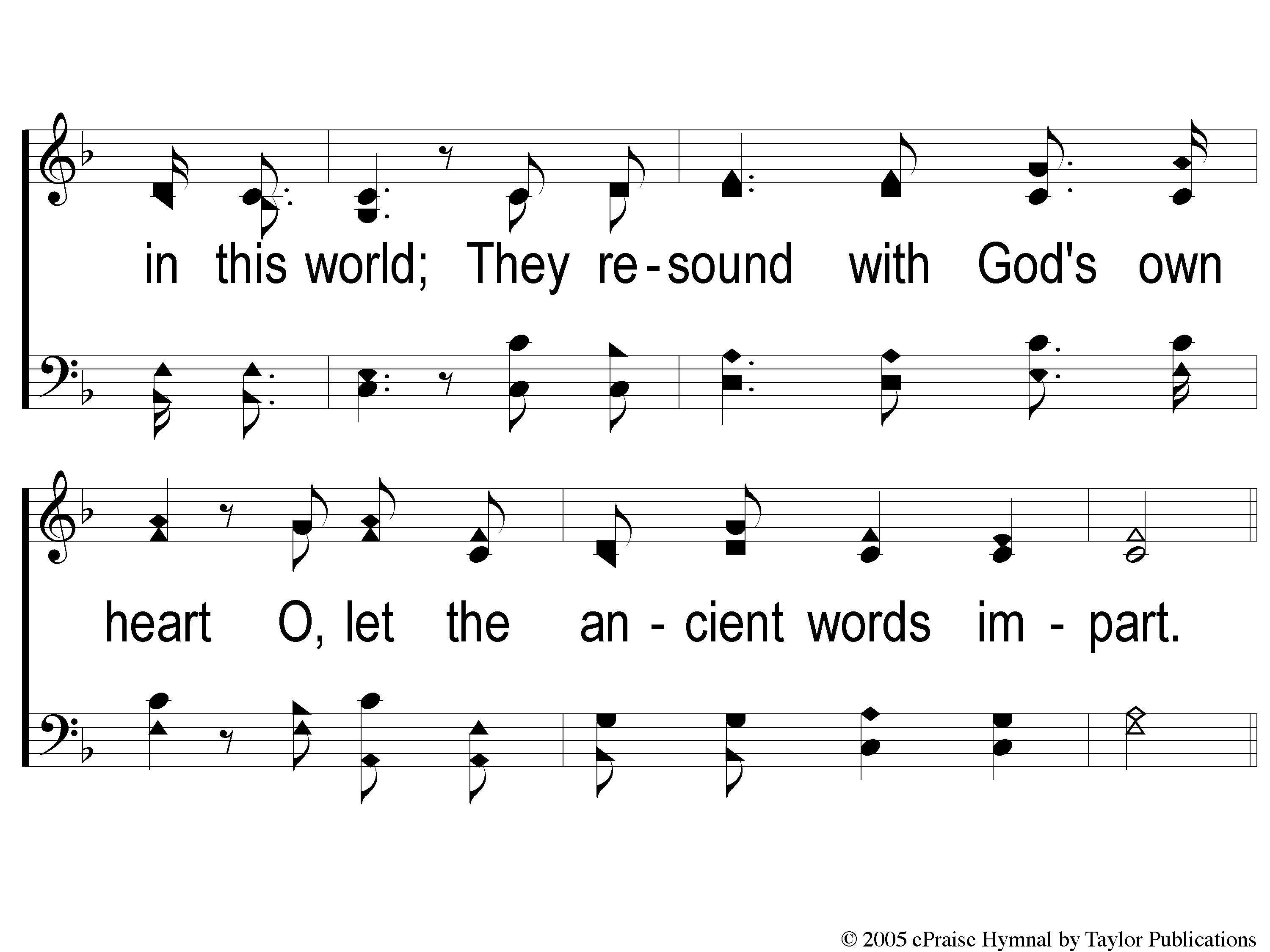 Ancient Words
2-3 Ancient Words
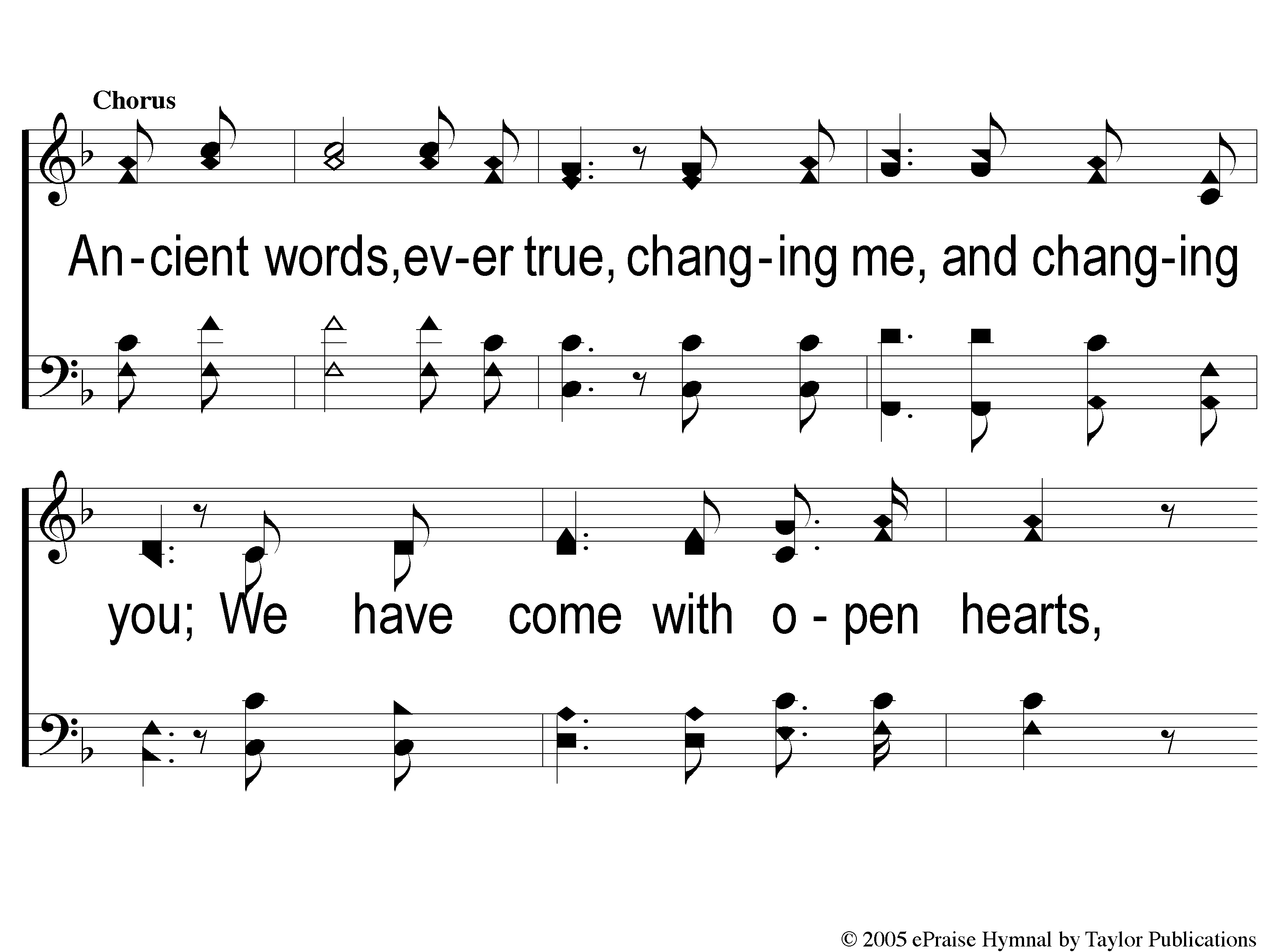 Ancient Words
C-1 Ancient Words
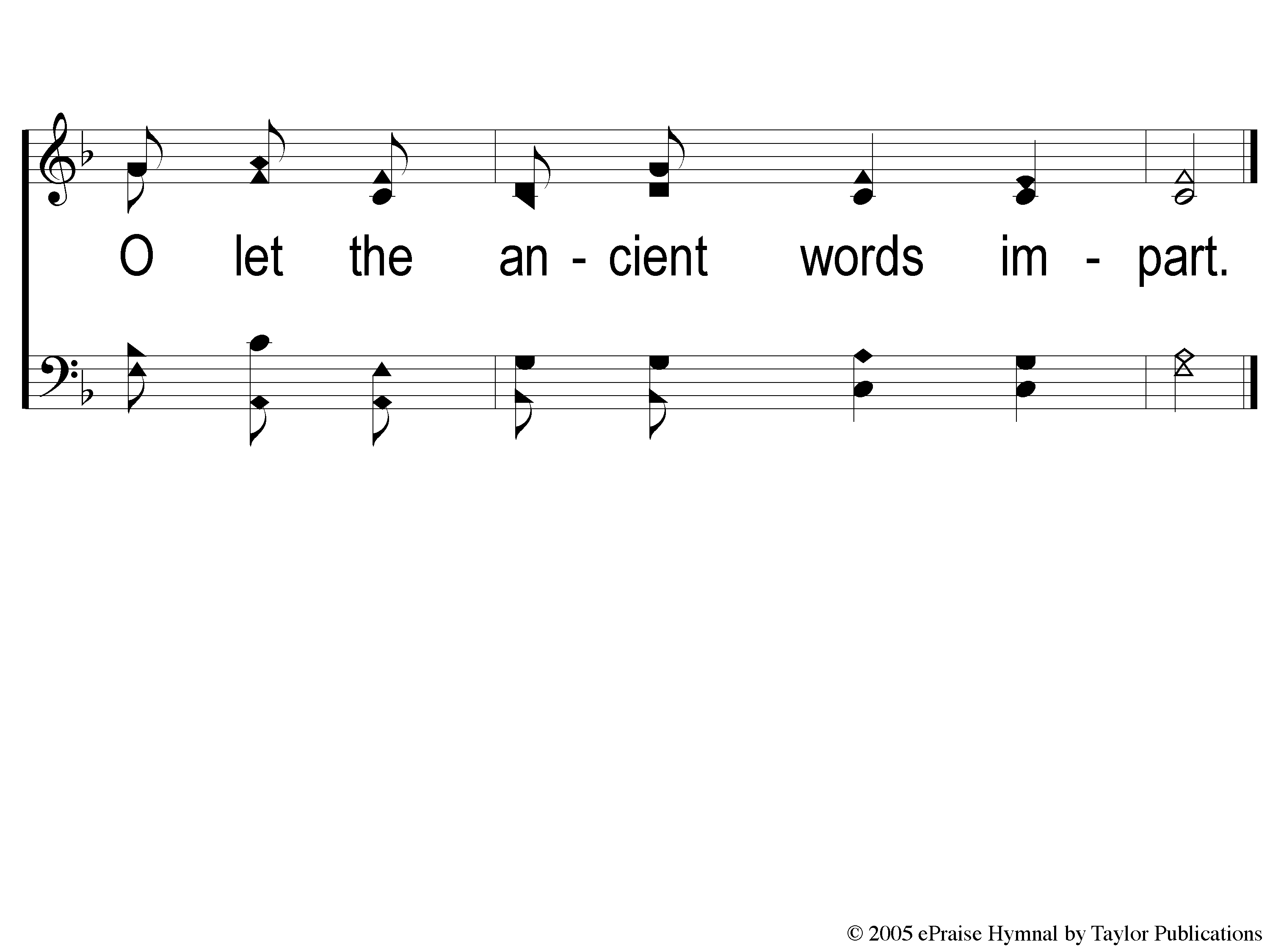 Ancient Words
C-2 Ancient Words
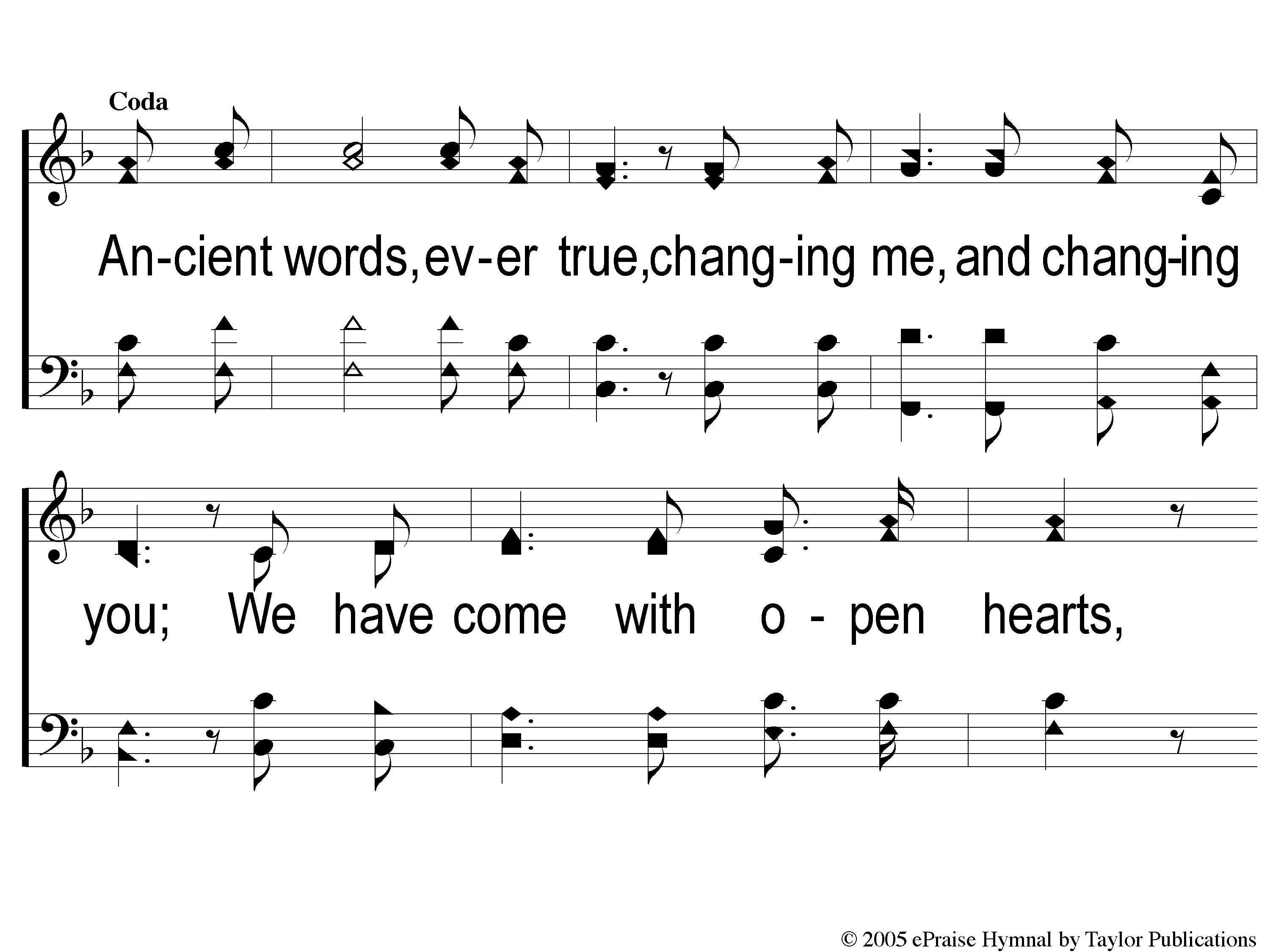 Ancient Words
Coda-1 Ancient Words
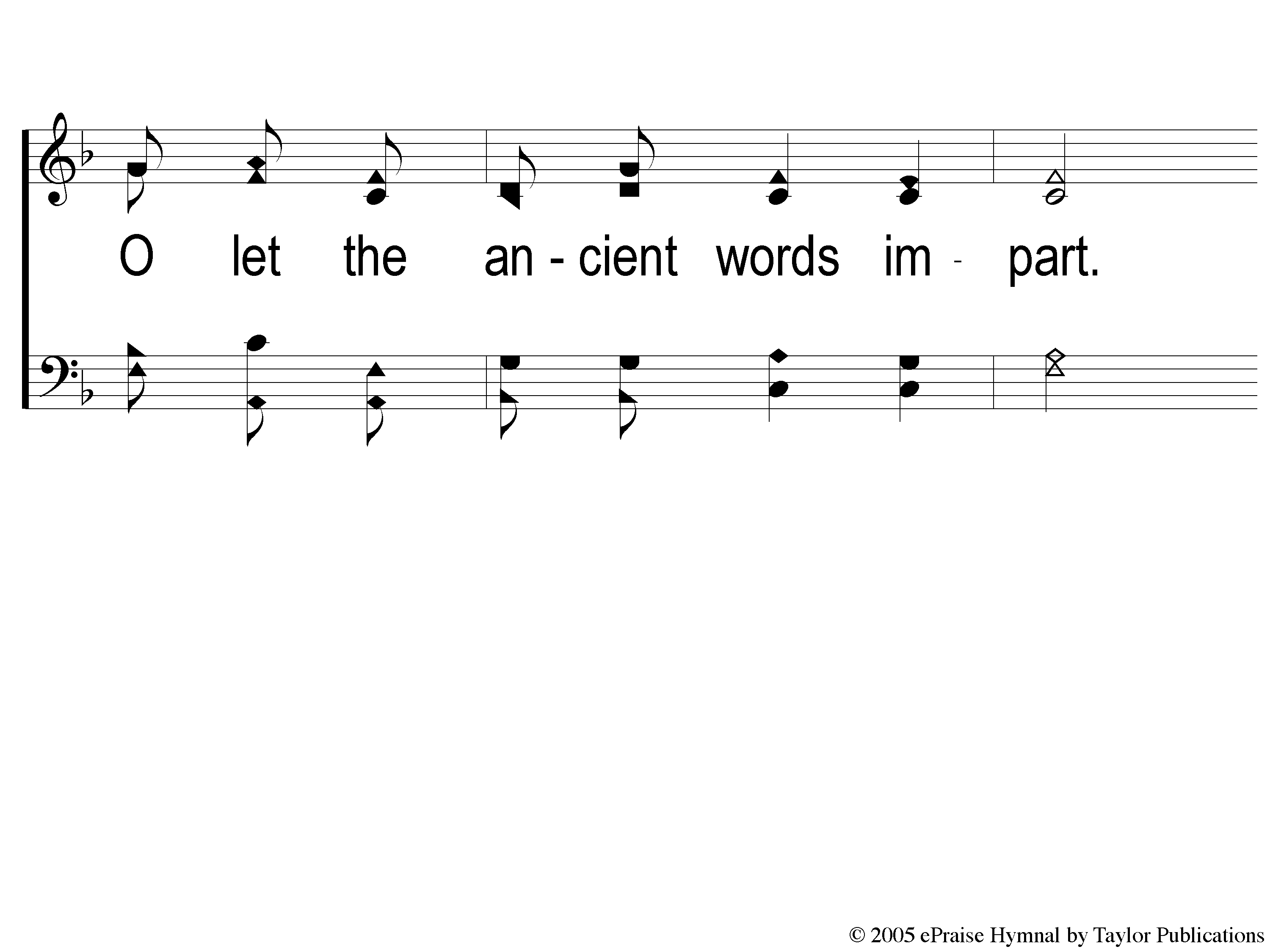 Ancient Words
Coda-2 Ancient Words
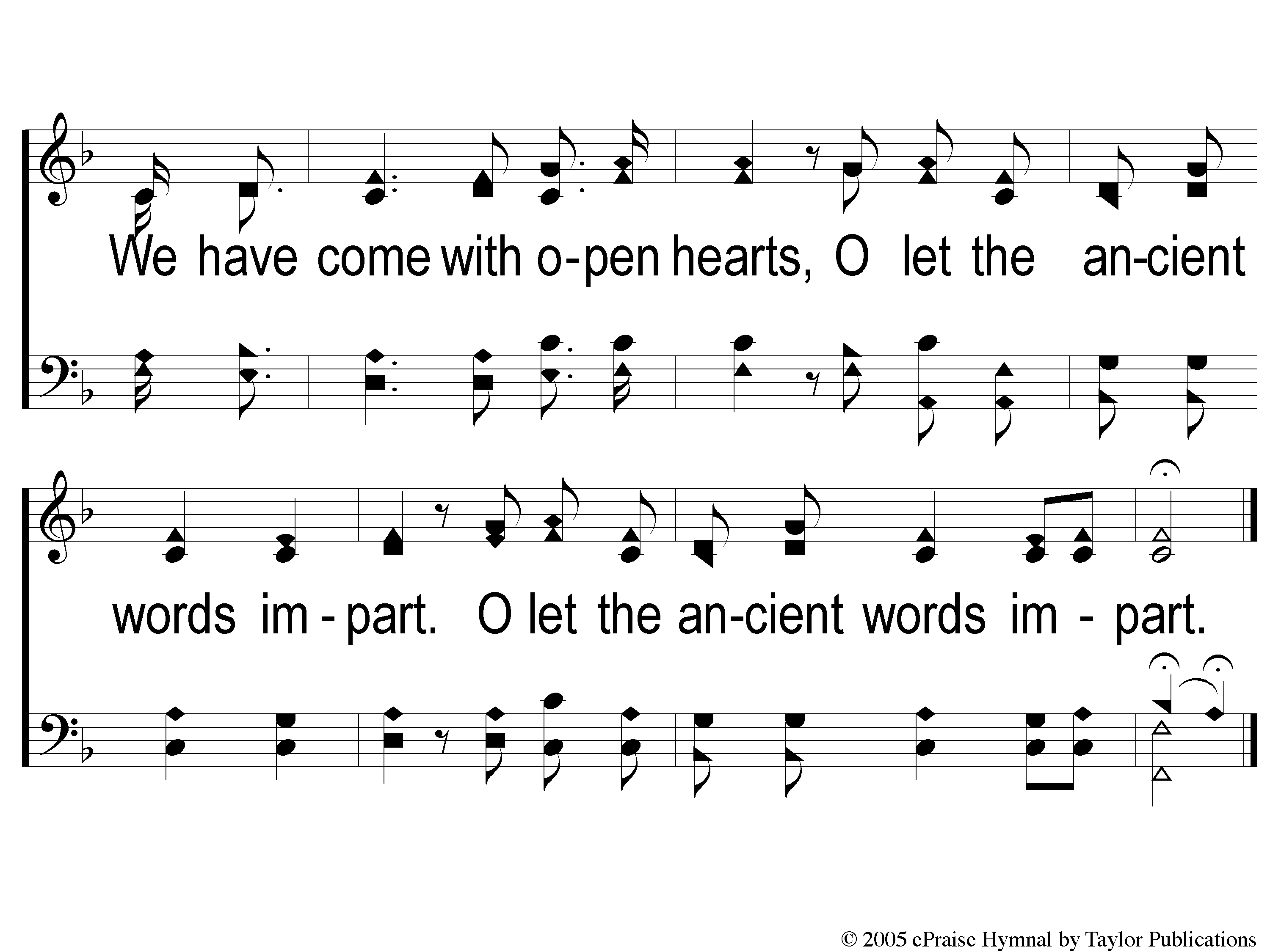 Ancient Words
tag Ancient Words
Opening Prayer
Song:
We Will Glorify
#578
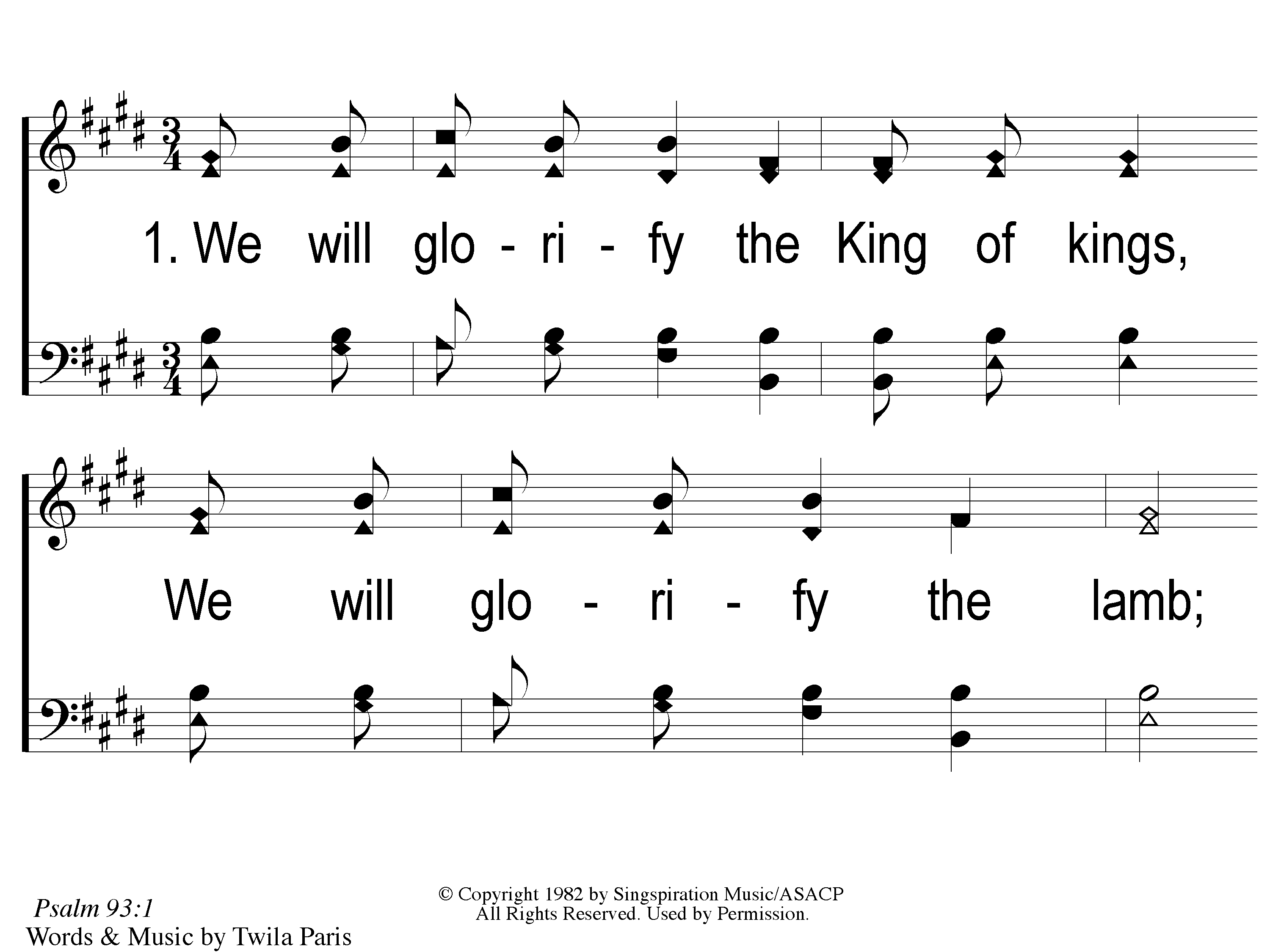 We Will Glorify
578
1-1 We Will Glorify
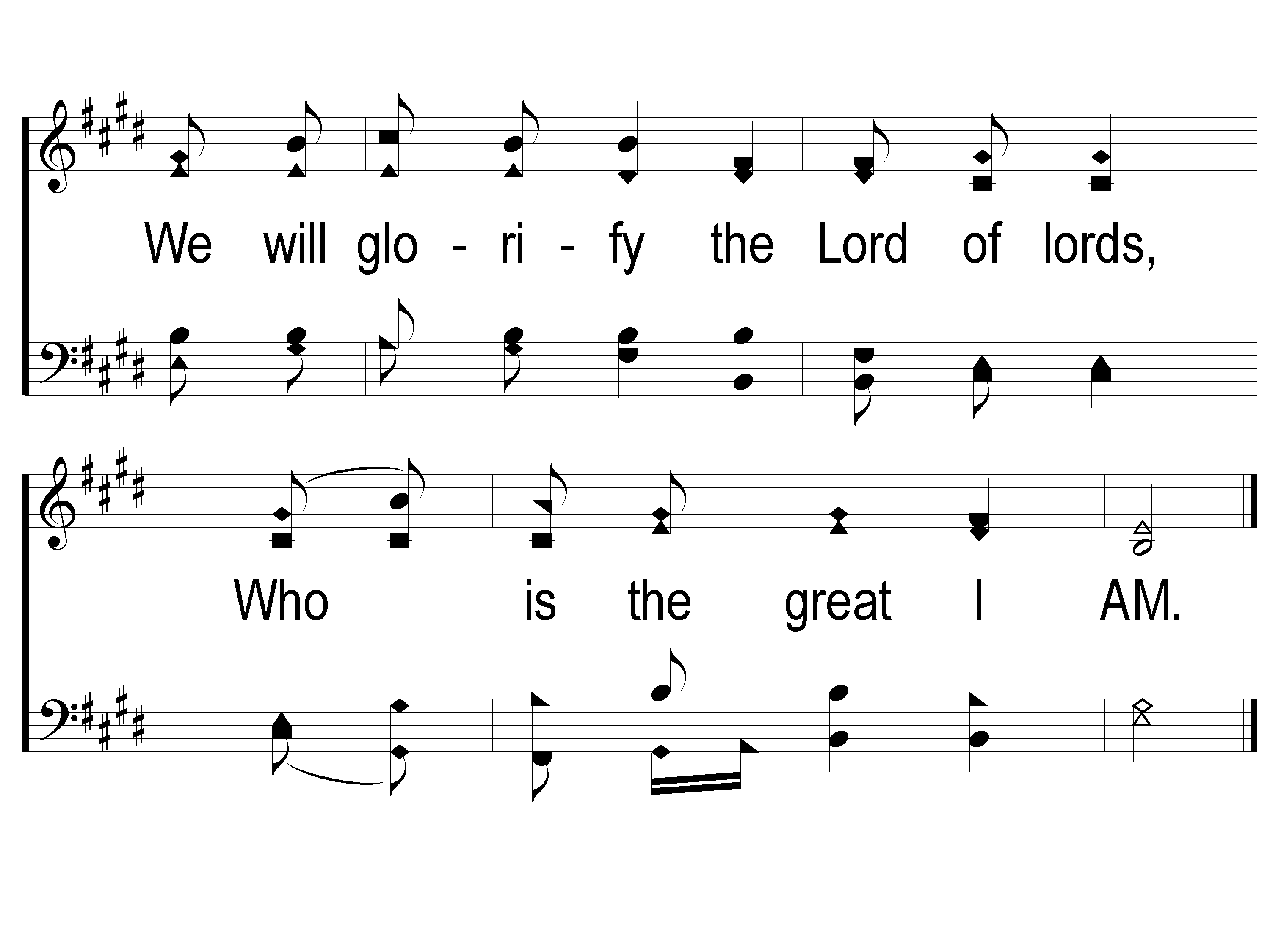 We Will Glorify
578
1-2 We Will Glorify
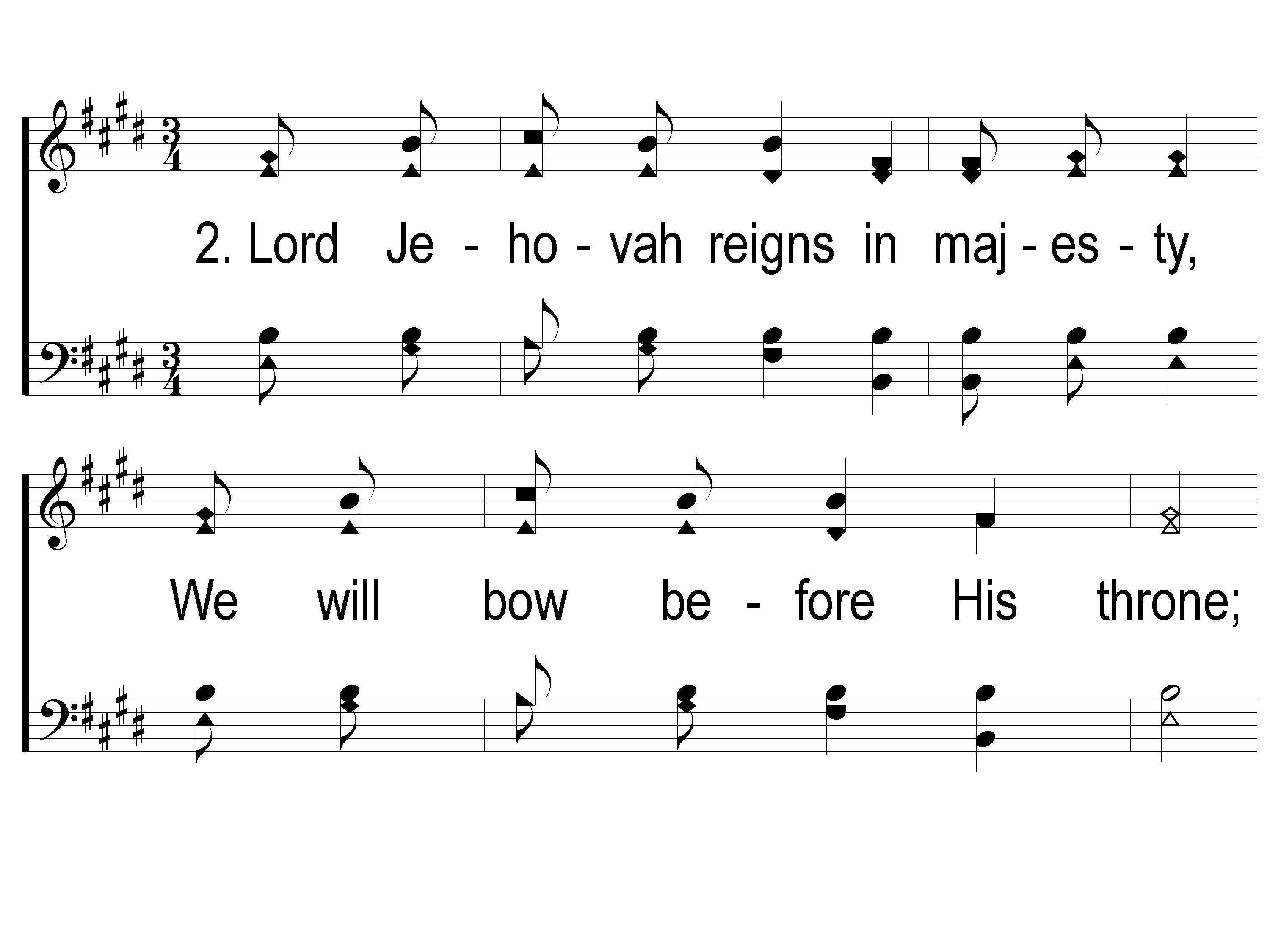 We Will Glorify
578
2-1 We Will Glorify
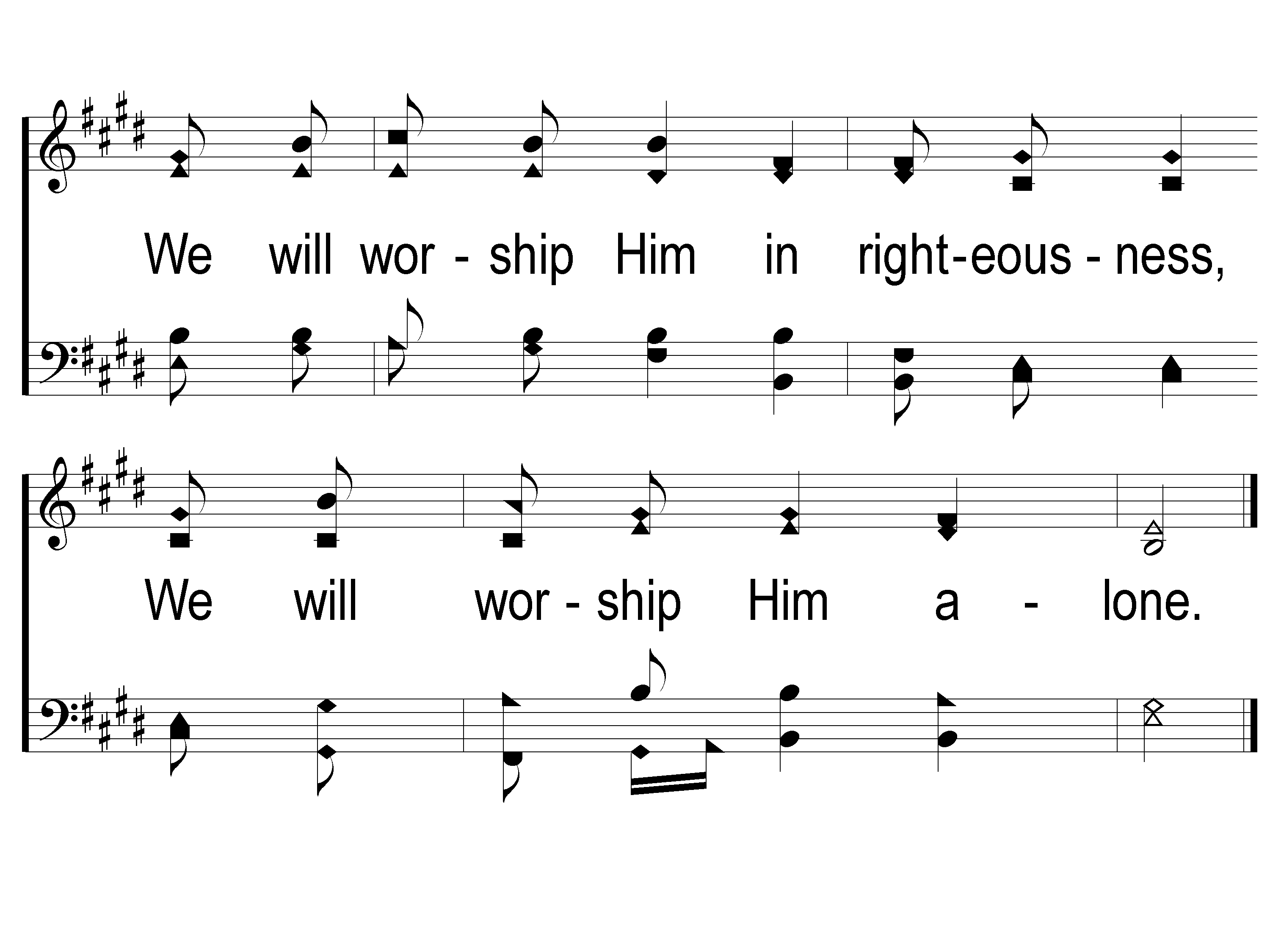 We Will Glorify
578
2-2 We Will Glorify
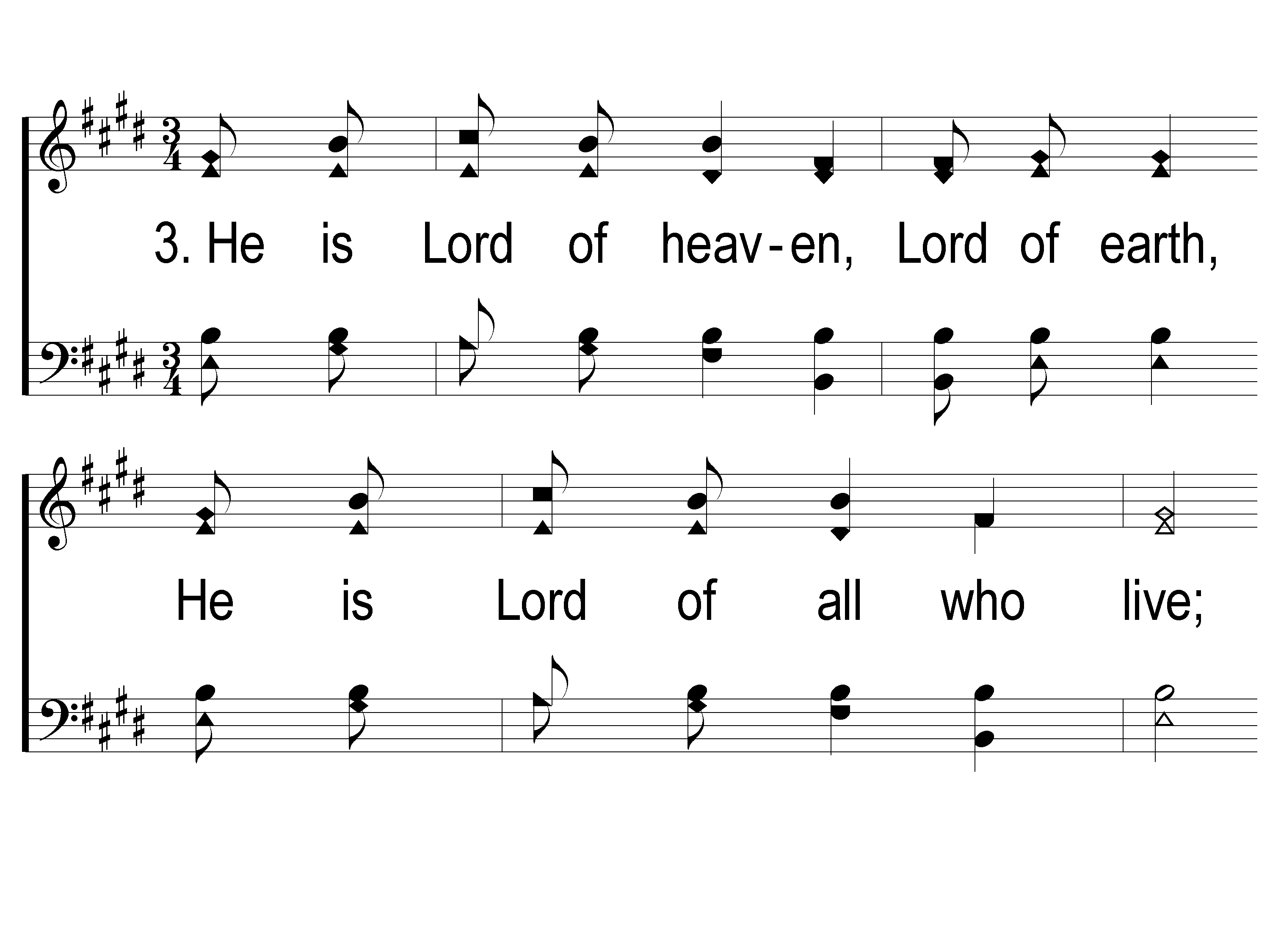 We Will Glorify
578
3-1 We Will Glorify
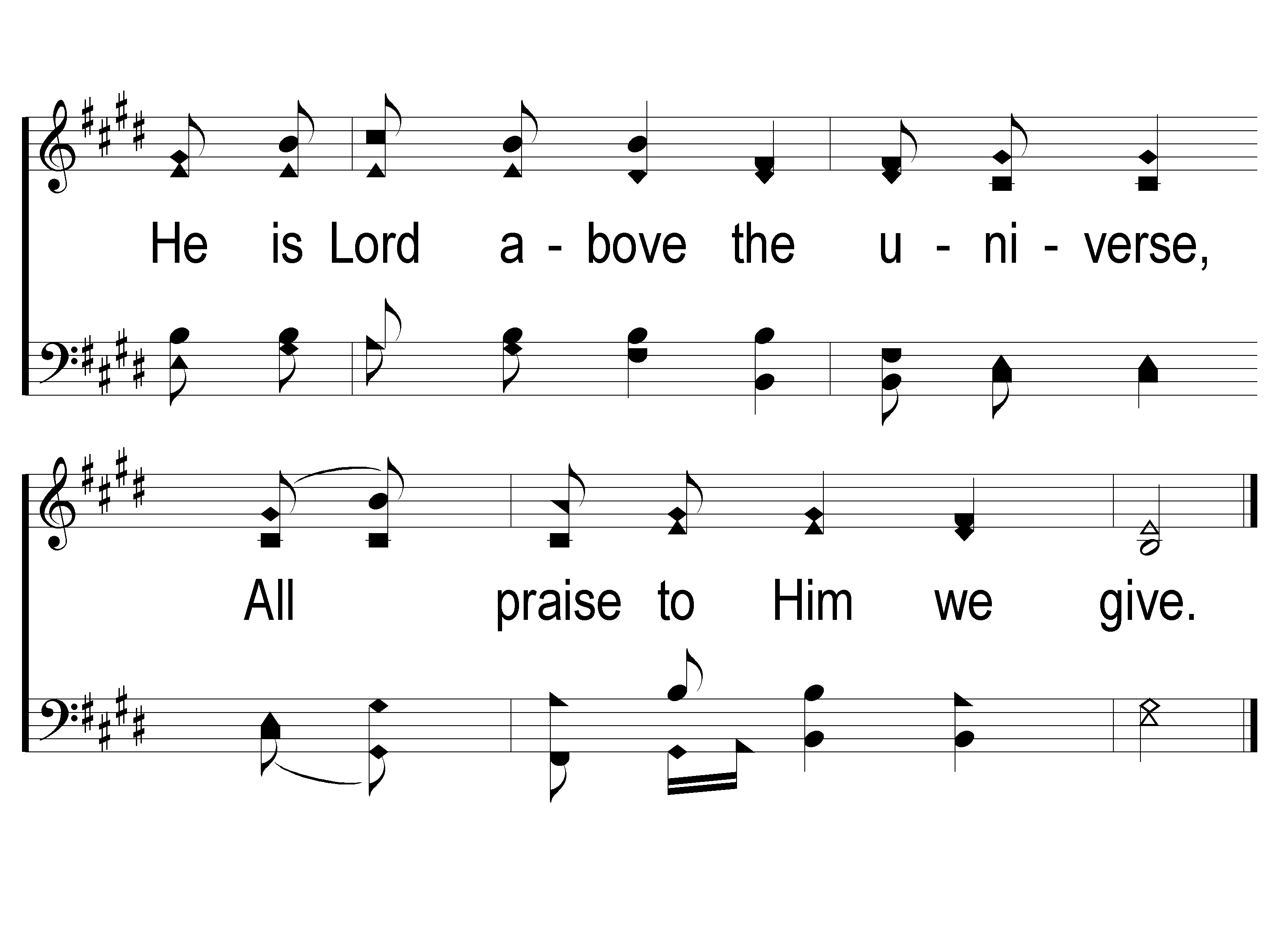 We Will Glorify
578
3-2 We Will Glorify
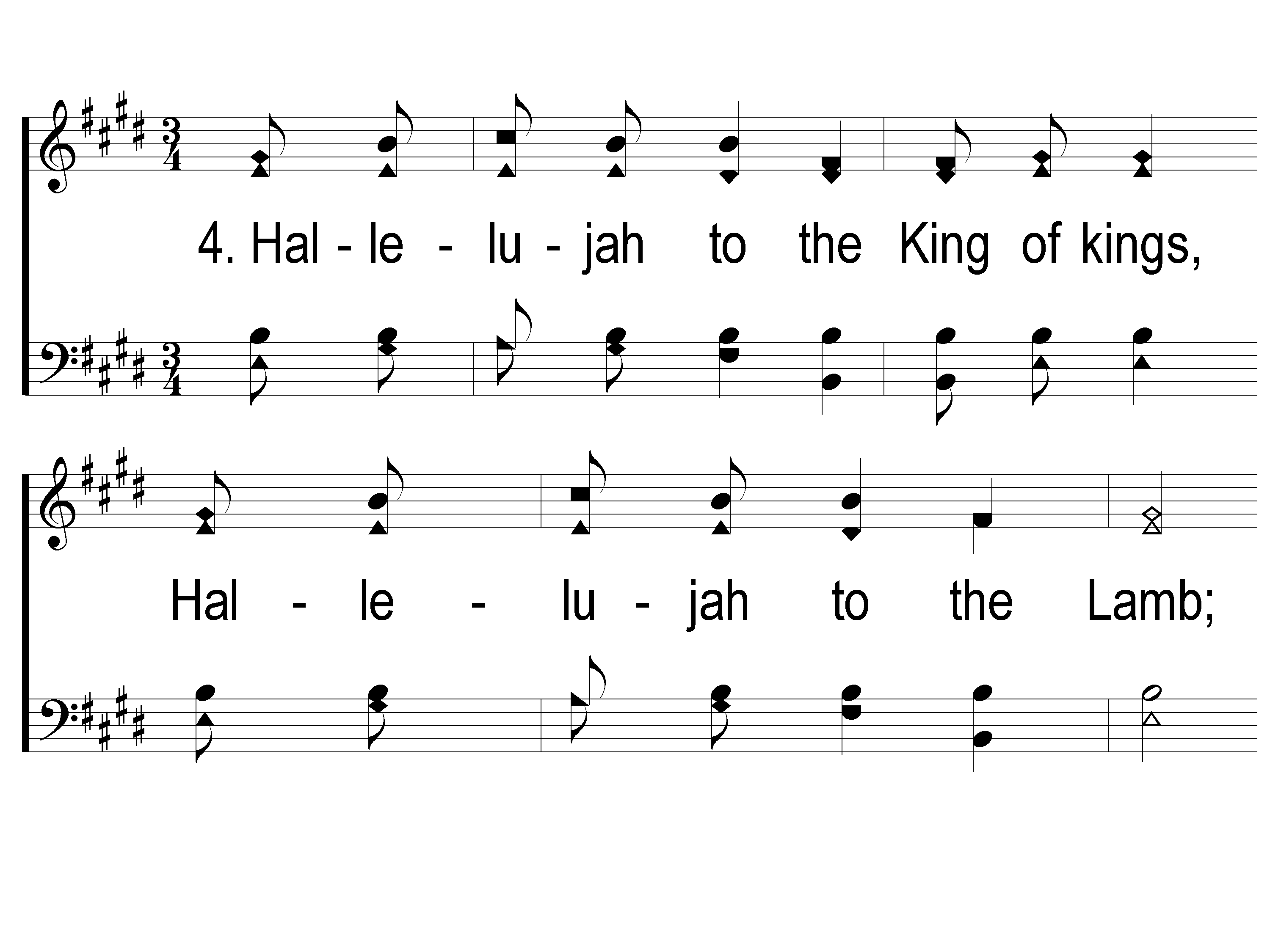 We Will Glorify
578
4-1 We Will Glorify
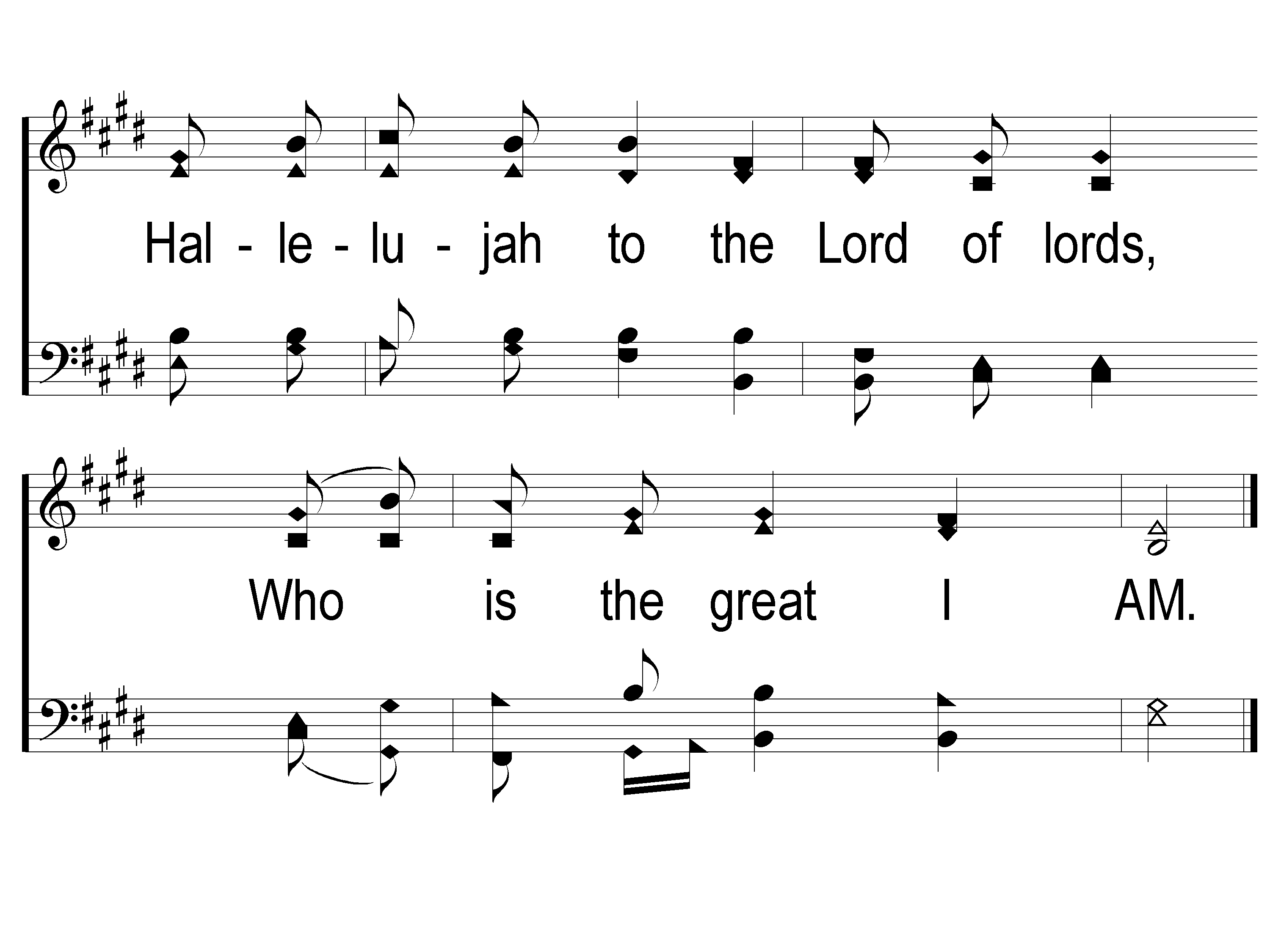 We Will Glorify
578
4-2 We Will Glorify
Song:
God Is So Good
#83
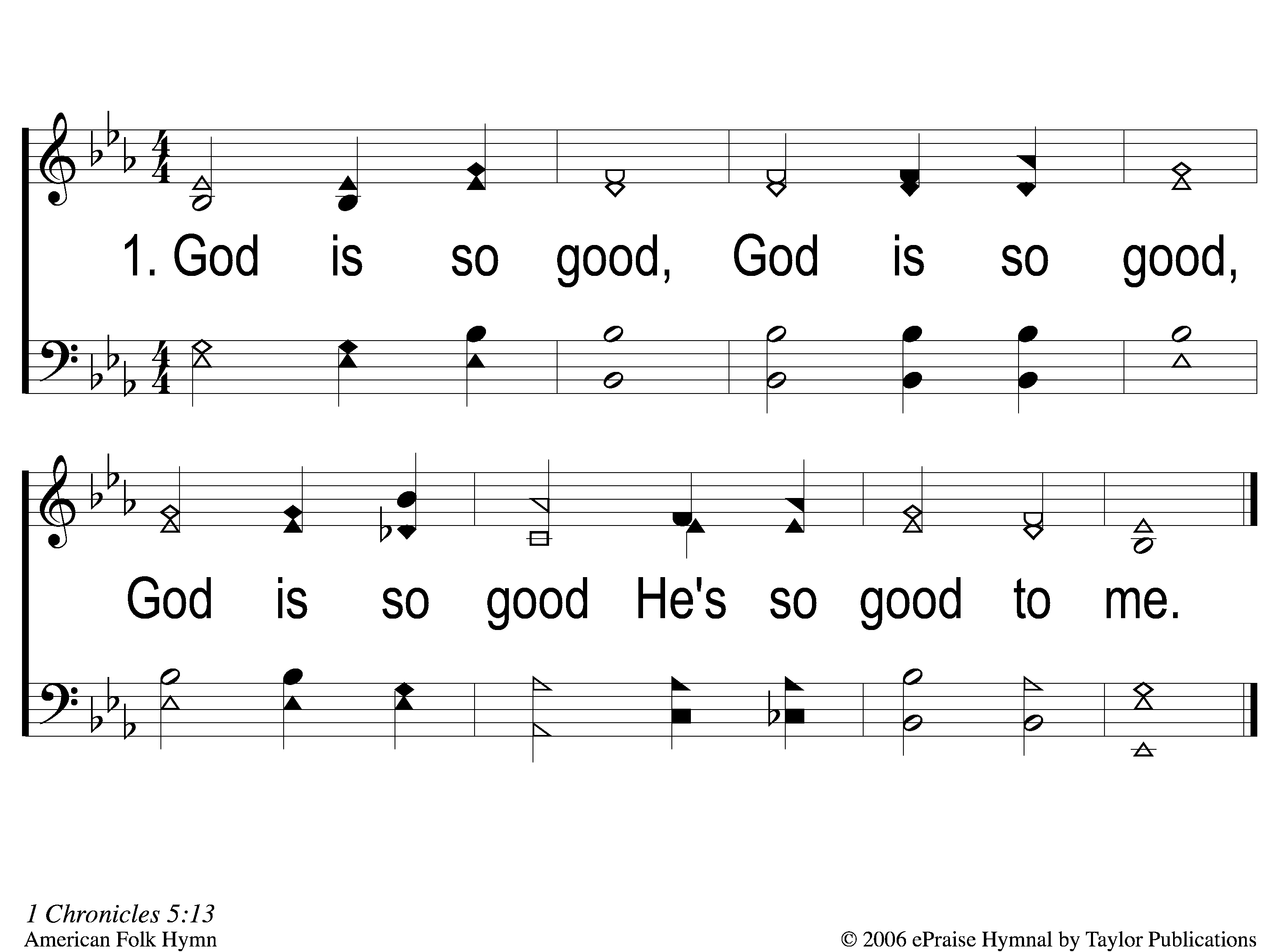 God Is So Good
83
1 God is So Good
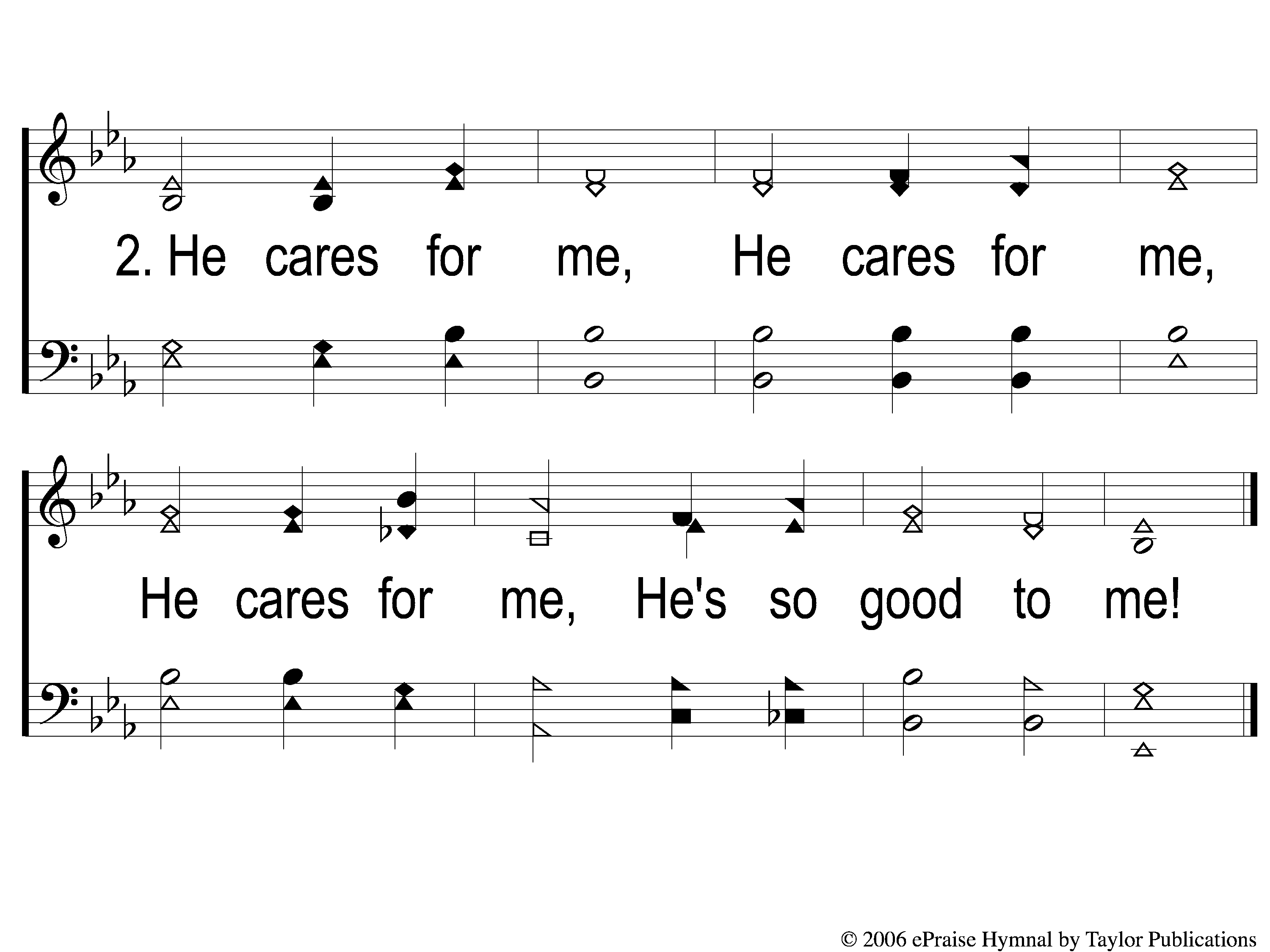 God Is So Good
83
2 God is So Good
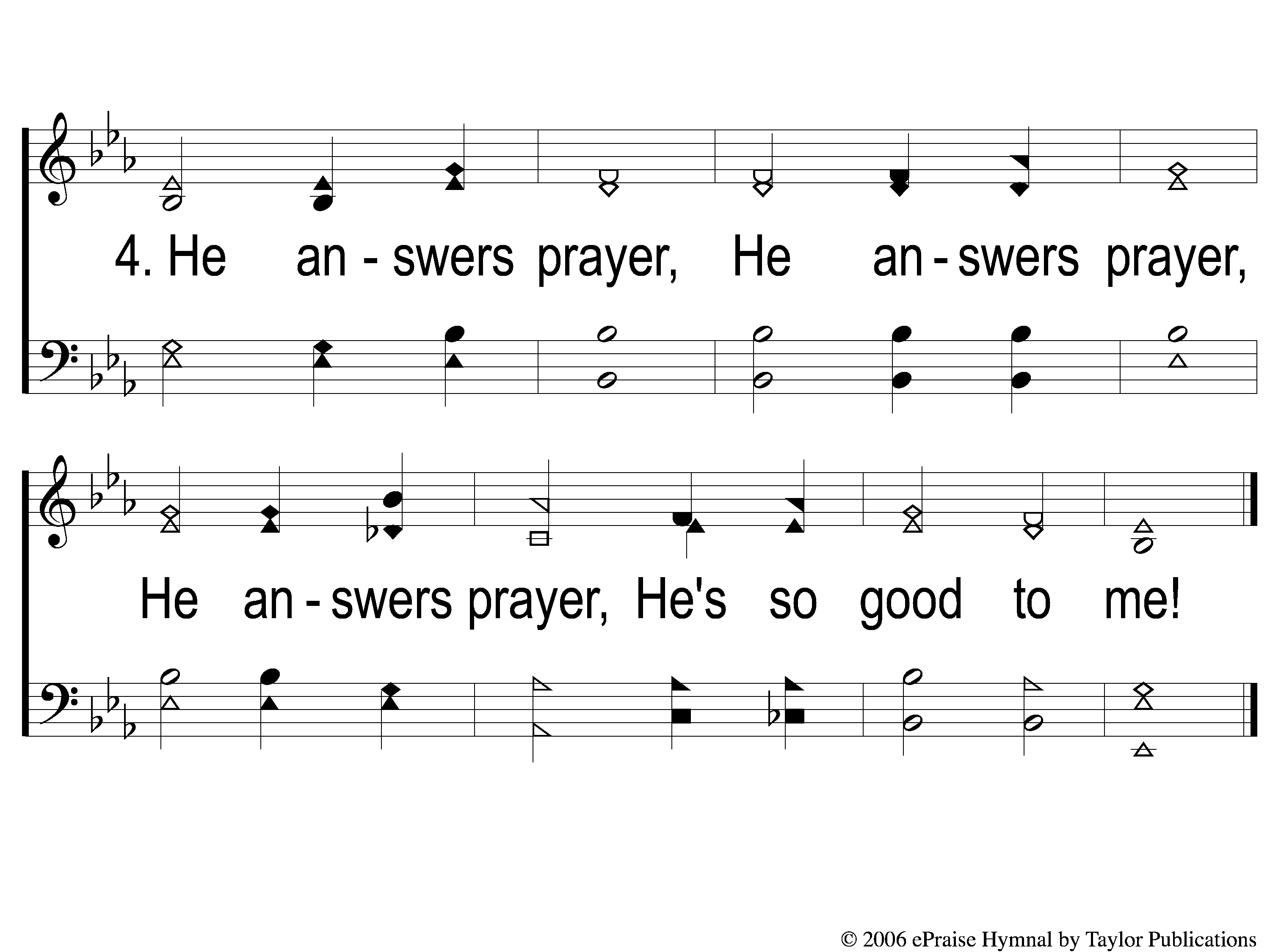 God Is So Good
83
4 God is So Good
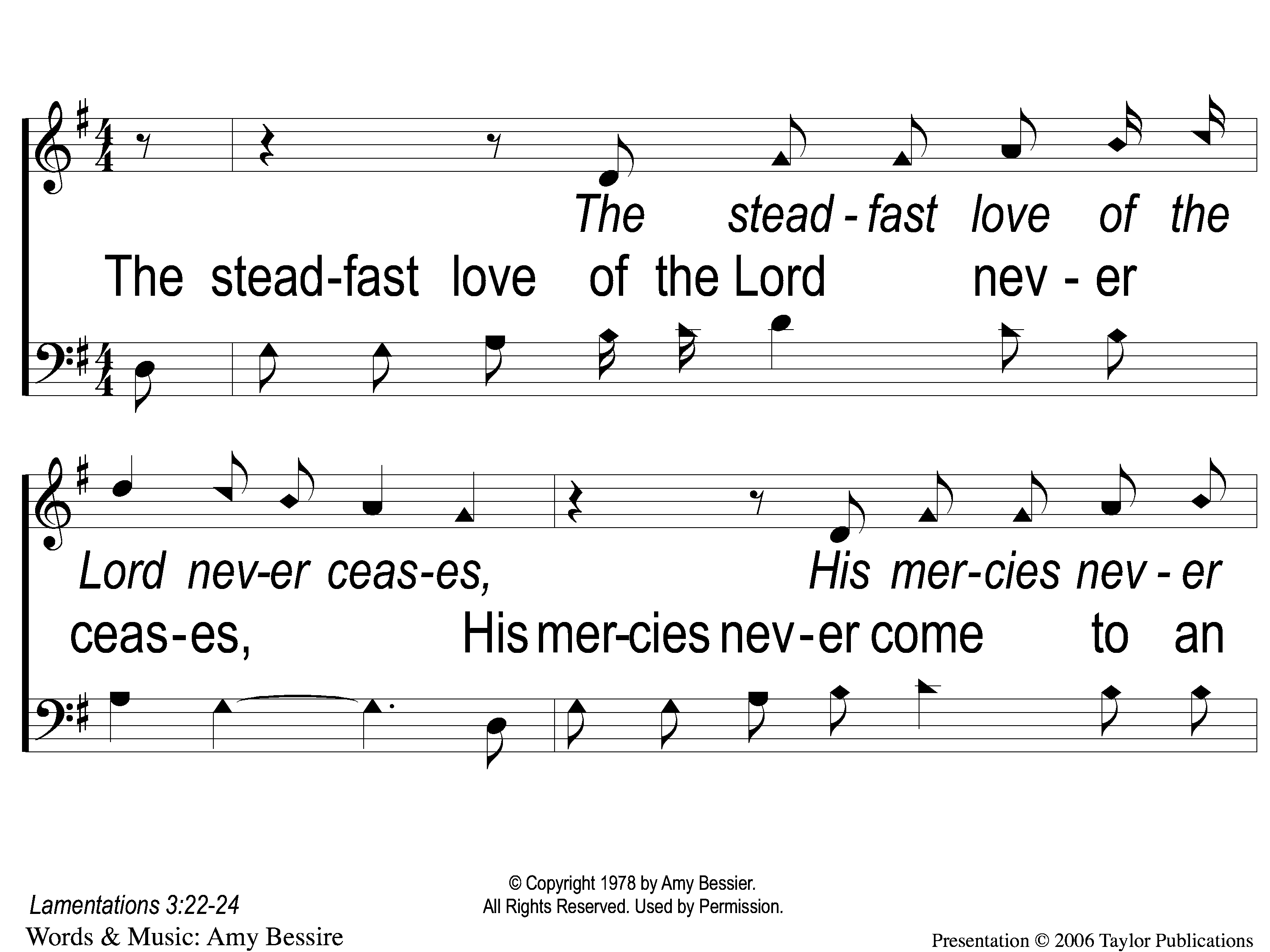 The Steadfast Love of the Lord
123
1 The Steadfast Love of the Lord
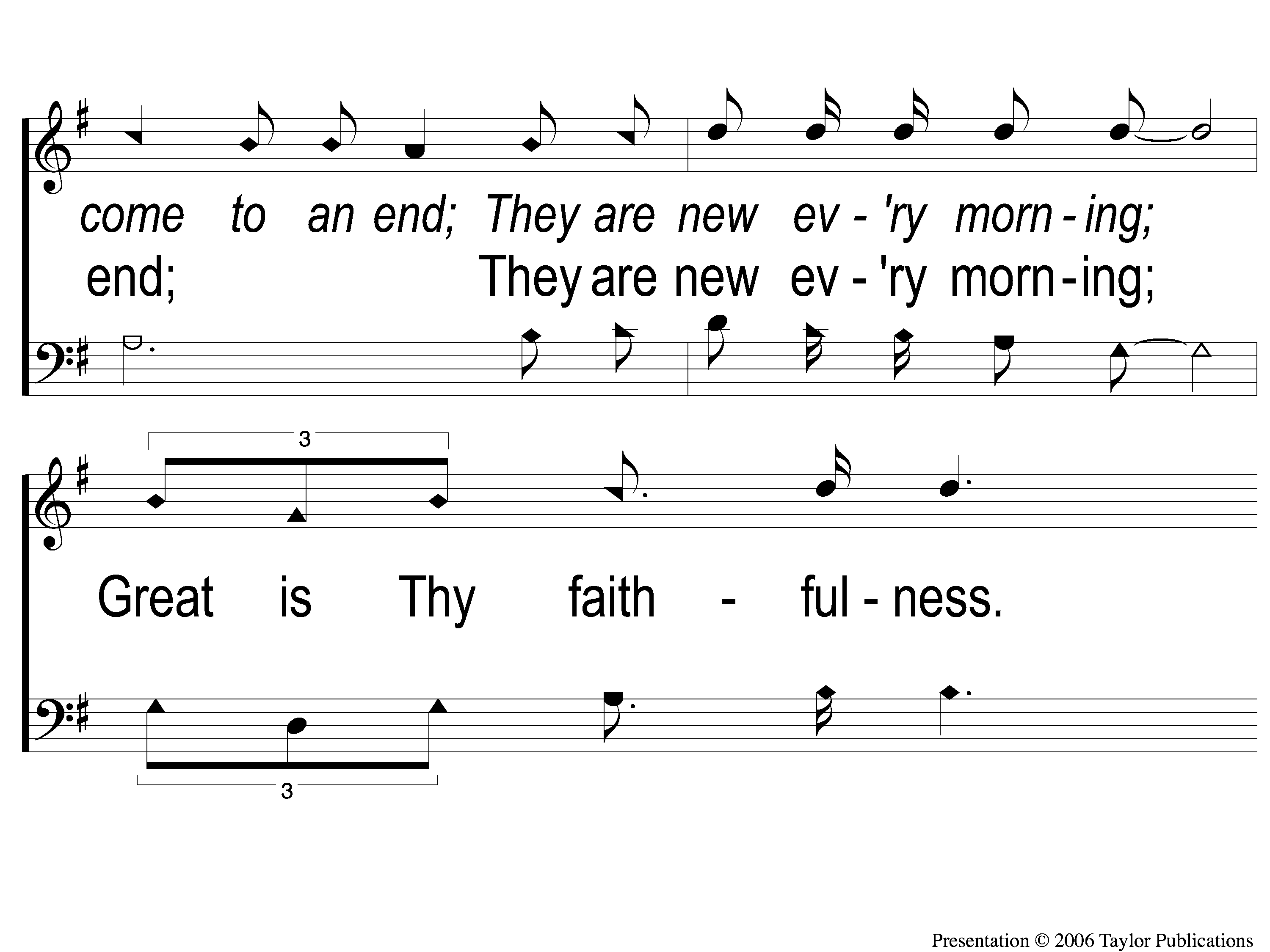 The Steadfast Love of the Lord
123
2 The Steadfast Love of the Lord
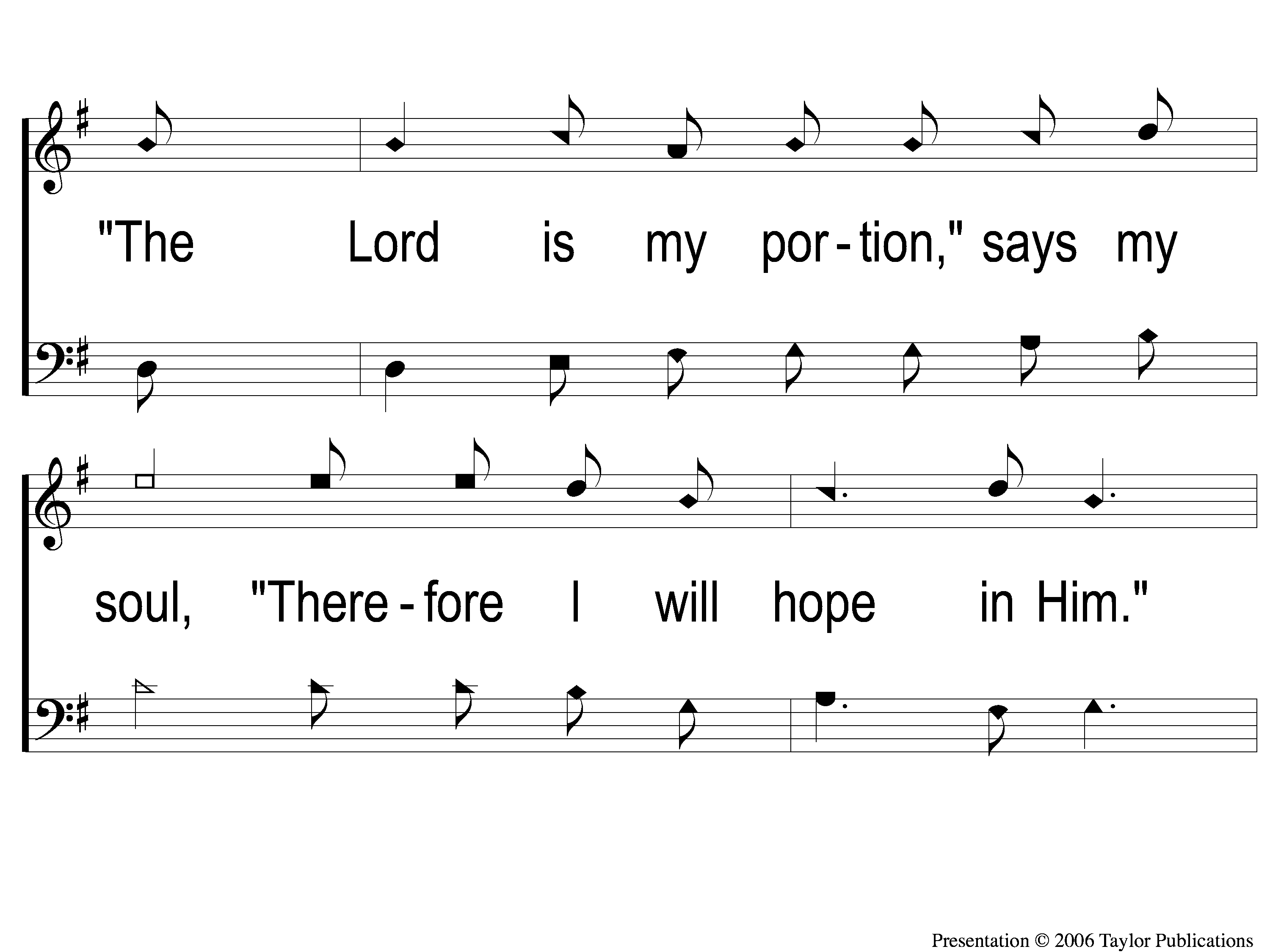 The Steadfast Love of the Lord
123
3 The Steadfast Love of the Lord
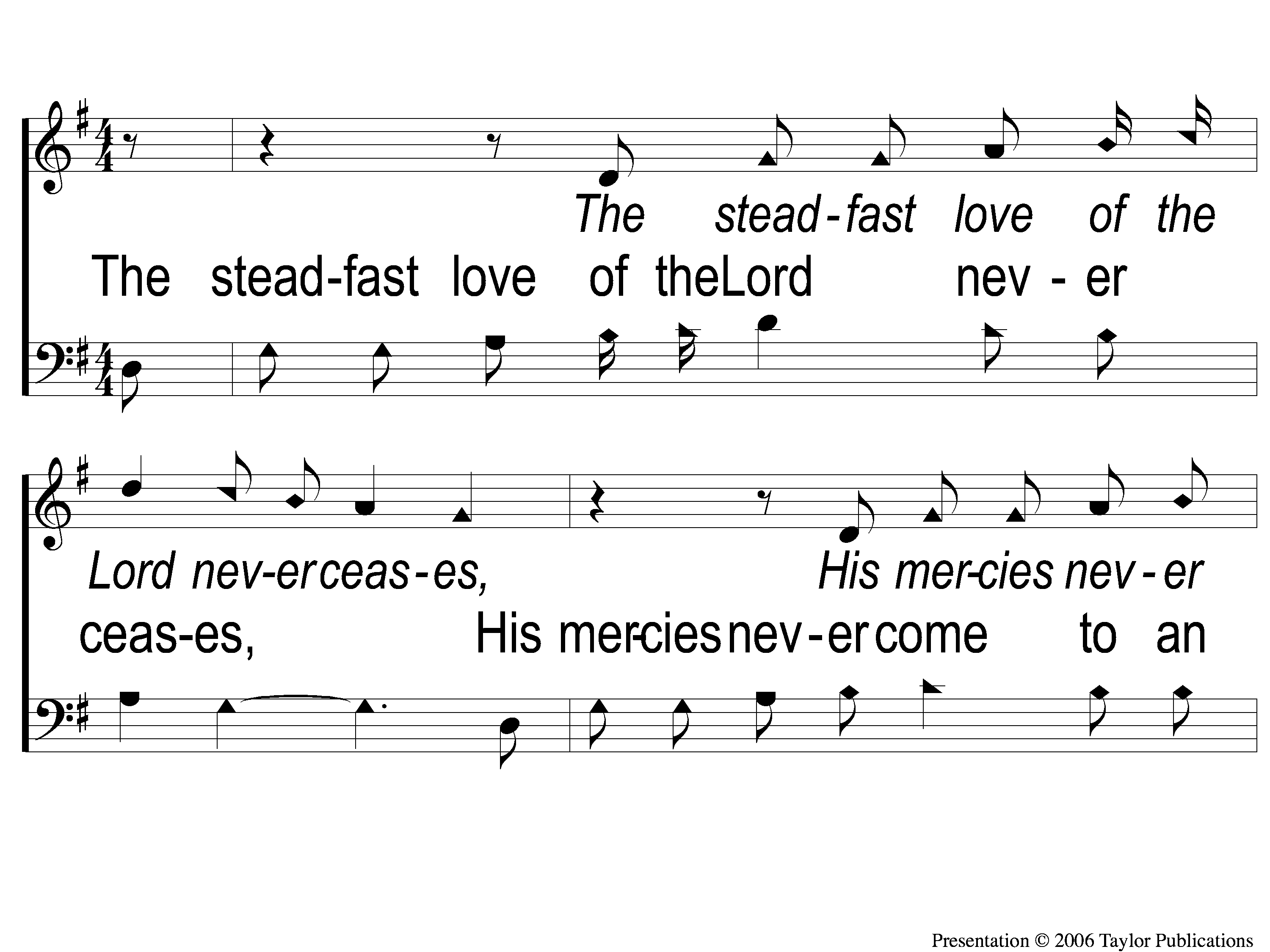 The Steadfast Love of the Lord
123
DC-1 The Steadfast Love of the Lord
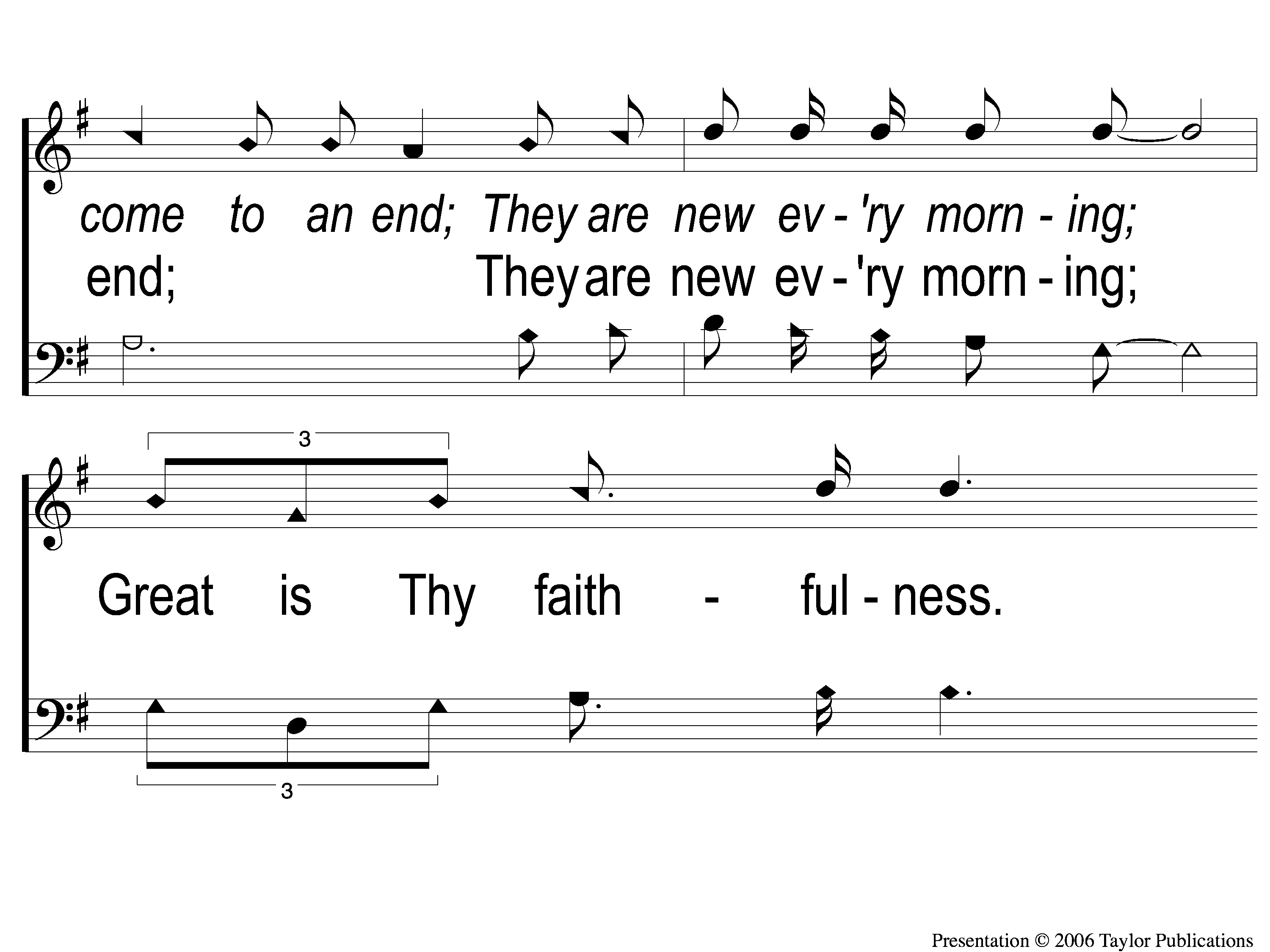 The Steadfast Love of the Lord
123
DC-2 The Steadfast Love of the Lord
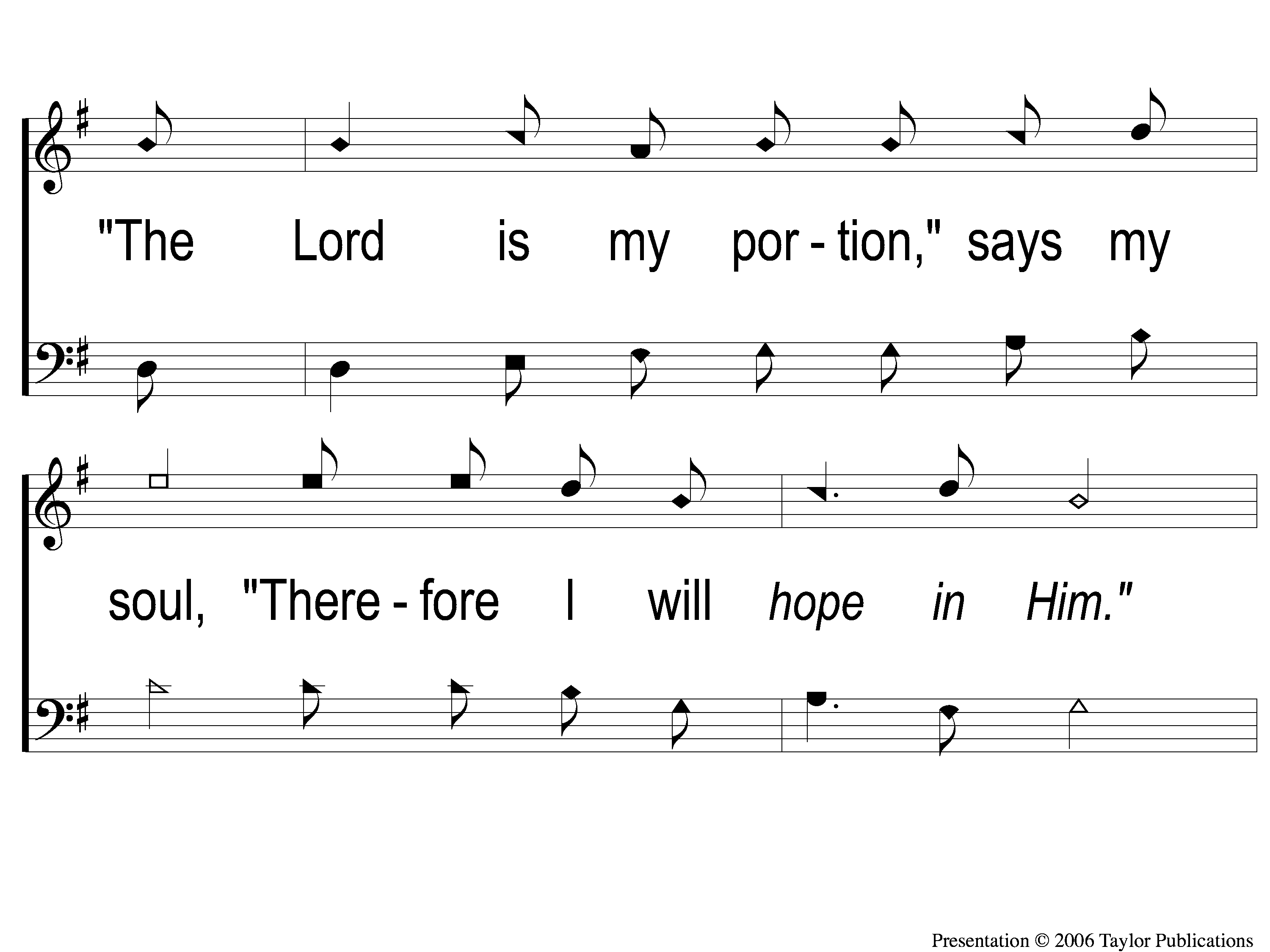 The Steadfast Love of the Lord
123
DC-3 The Steadfast Love of the Lord
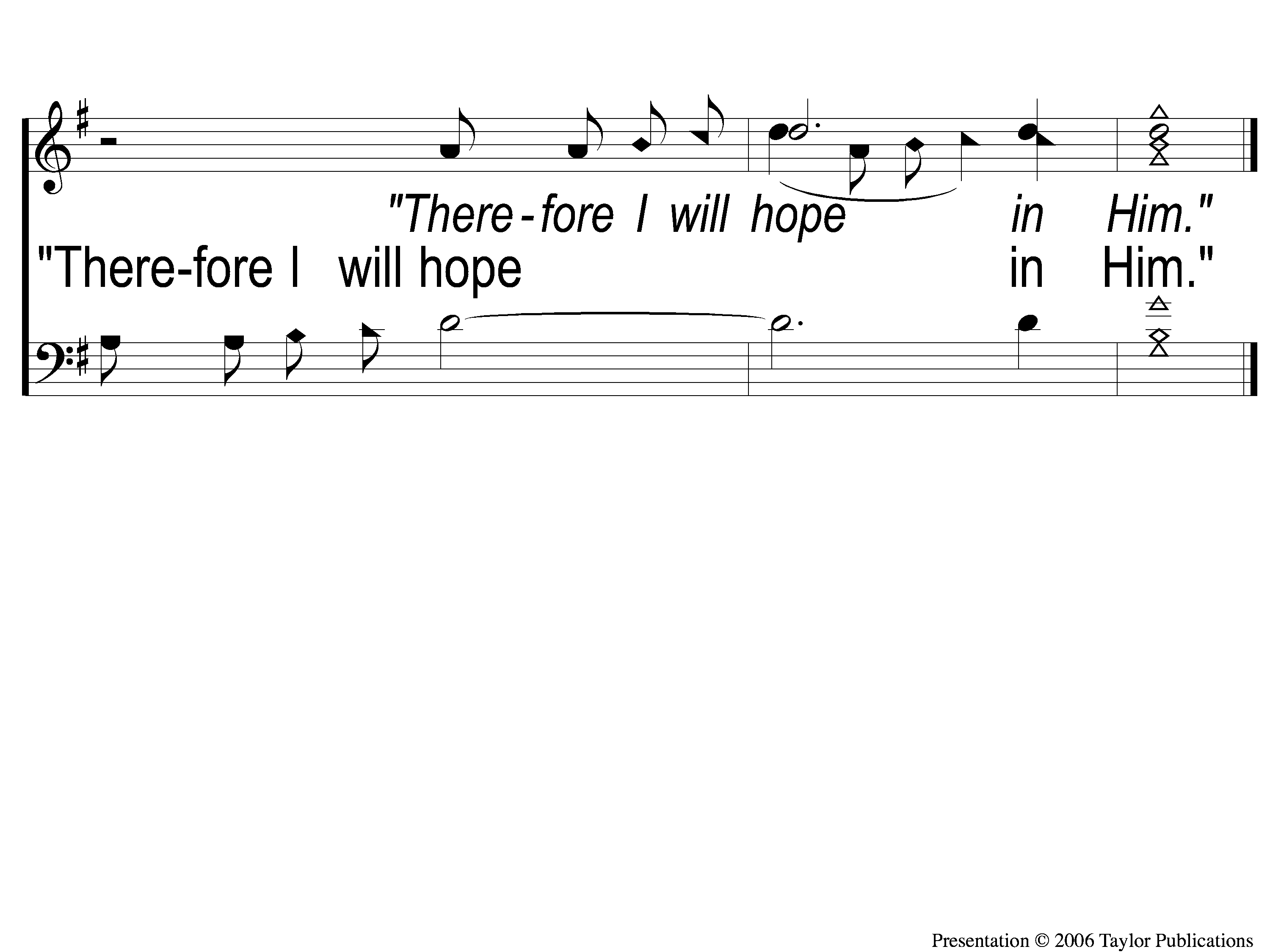 The Steadfast Love of the Lord
123
DC-4 The Steadfast Love of the Lord
Scripture Reading:
Romans 12:14-21
IN PURSUIT
2023
RenewedMIND
in
Romans 12:2
A Renewed Mind…
Thinks & Acts Right (v. 3-8)
A Renewed Mind…
Thinks & Acts Right (v. 3-8)
Characterized by: Intensity, Durability,		& Generosity (v. 10-13)
A Renewed Mind…
Thinks & Acts Right (v. 3-8)
Characterized by: Intensity, Durability,		& Generosity (v. 10-13)
Overcomes Evil with Good (v. 14-21)
How Do We Overcome Evil with Good?
Eulogizing (v. 14)
How Do We Overcome Evil with Good?
Eulogizing (v. 14)
Those who Persecute You
2 Tim. 3:12, Gal. 4:17, Rom. 16:17
How Do We Overcome Evil with Good?
Eulogizing (v. 14)
Bless, not Curse!
1 Cor. 4:12, Matt. 5:44-45
How Do We Overcome Evil with Good?
Eulogizing (v. 14)
Empathizing (v. 15-16)
How Do We Overcome Evil with Good?
Empathizing (v. 15-16)
How Do We Overcome Evil with Good?
Empathizing (v. 15-16)
The Key: Humility
Rom. 12:3-8, Jms. 3:16, Phili. 2:5
How Do We Overcome Evil with Good?
Eulogizing (v. 14)
Empathizing (v. 15-16)
Evangelizing (v. 17-21)
How Do We Overcome Evil with Good?
Evangelizing (v. 17-20)
How Do We Overcome Evil with Good?
Evangelizing (v. 17-20)
Leave Wrath to God
Deut. 23:25, Prov. 25:21-22
How Do We Overcome Evil with Good?
Evangelizing (v. 17-20)
Focus on Doing Good
Acts 16:22-25, Mk. 16:15-16
An Example of Overcoming Evil with Good:
God Eulogizes His Enemies
An Example:
God Eulogizes His Enemies
Matt. 5:43-48
An Example:
God Eulogizes His Enemies
Giving Us His Son
Matt. 1:20-23, Heb. 2:9, 14
Lk. 2:12-14
An Example of Overcoming Evil with Good:
God Eulogizes His Enemies
God Empathizes with His Creation
An Example:
Empathizes with His Creation
Jesus Understands
Heb. 4:15-16
An Example of Overcoming Evil with Good:
God Eulogizes His Enemies
God Empathizes with His Creation
God Evangelizes with His People
An Example:
God Evangelizes with His People
Fellow Workers with God
1 Cor. 3:6, 9
An Example:
God Evangelizes with His People
The Gospel
1 Cor. 15:3-4, 2 Thess. 1:6-9, Col. 1:21-23
Have YouOvercome Evilwith Good?
Why Did My Savior
Come To Earth?
#382
Invitation
Song:
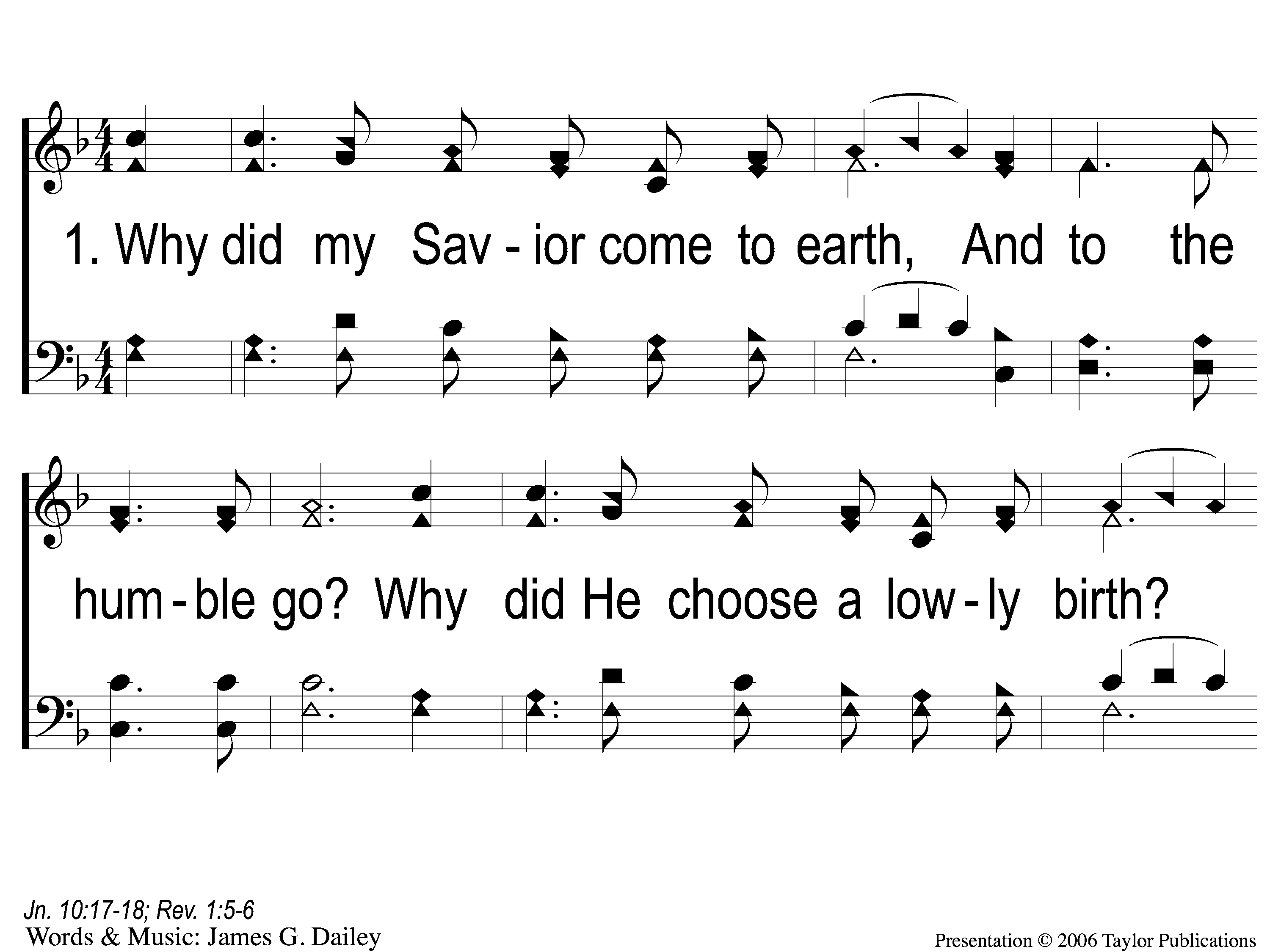 Why Did My Savior Come to Earth?
382
1-1 Why Did My Savior Come to Earth?
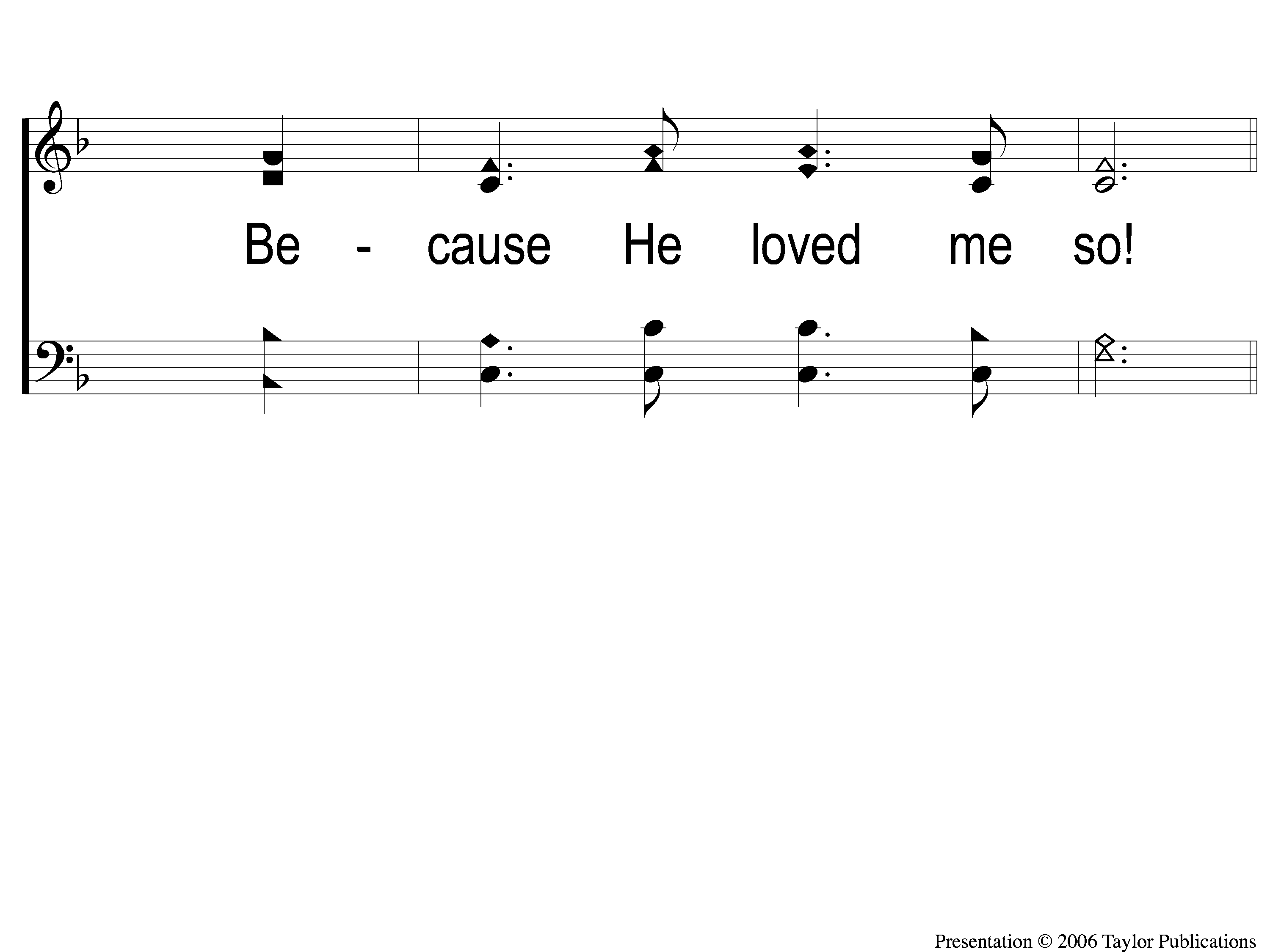 Why Did My Savior Come to Earth?
382
1-2 Why Did My Savior Come to Earth?
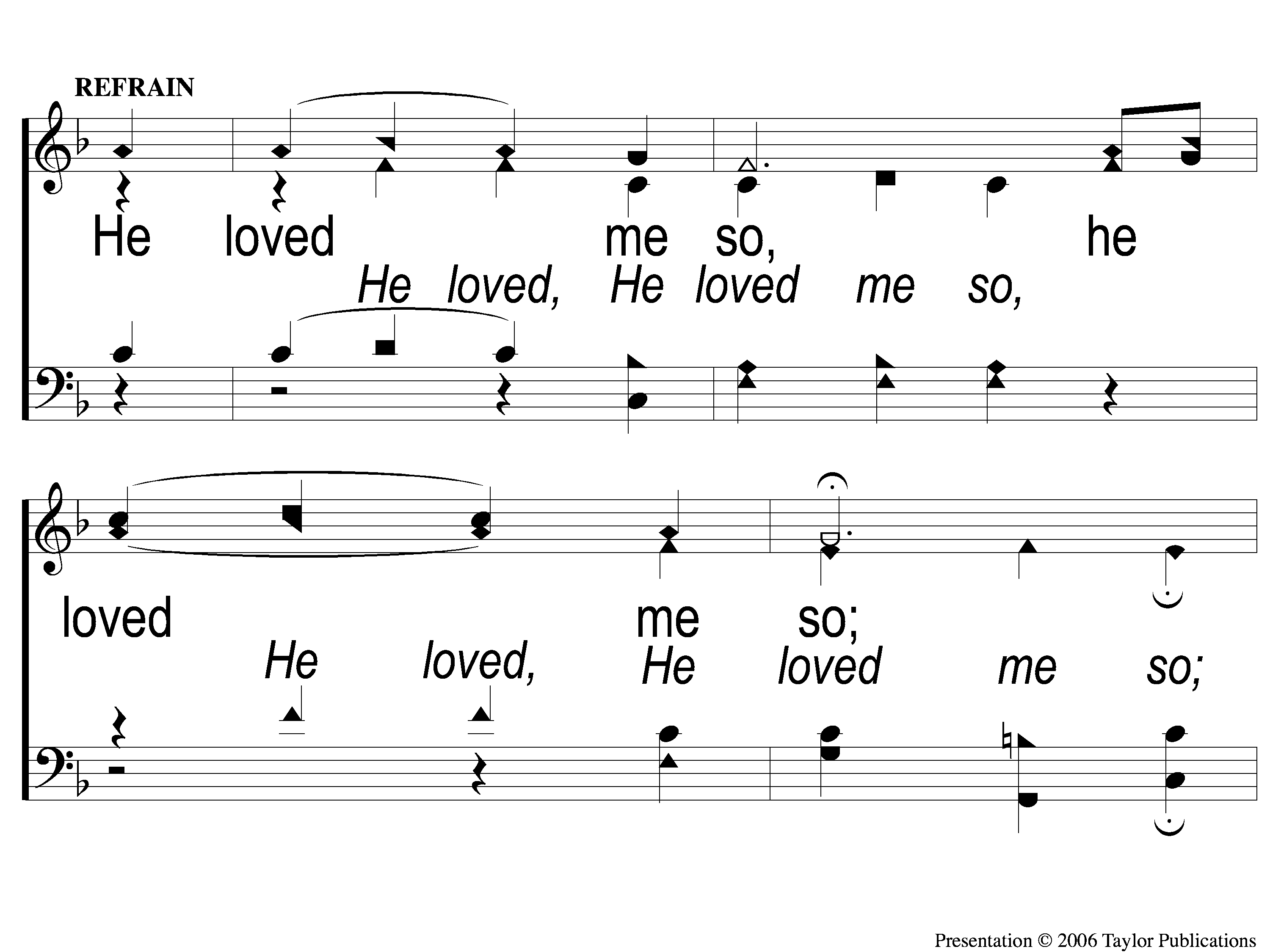 Why Did My Savior Come to Earth?
382
C-1 Why Did My Savior Come to Earth?
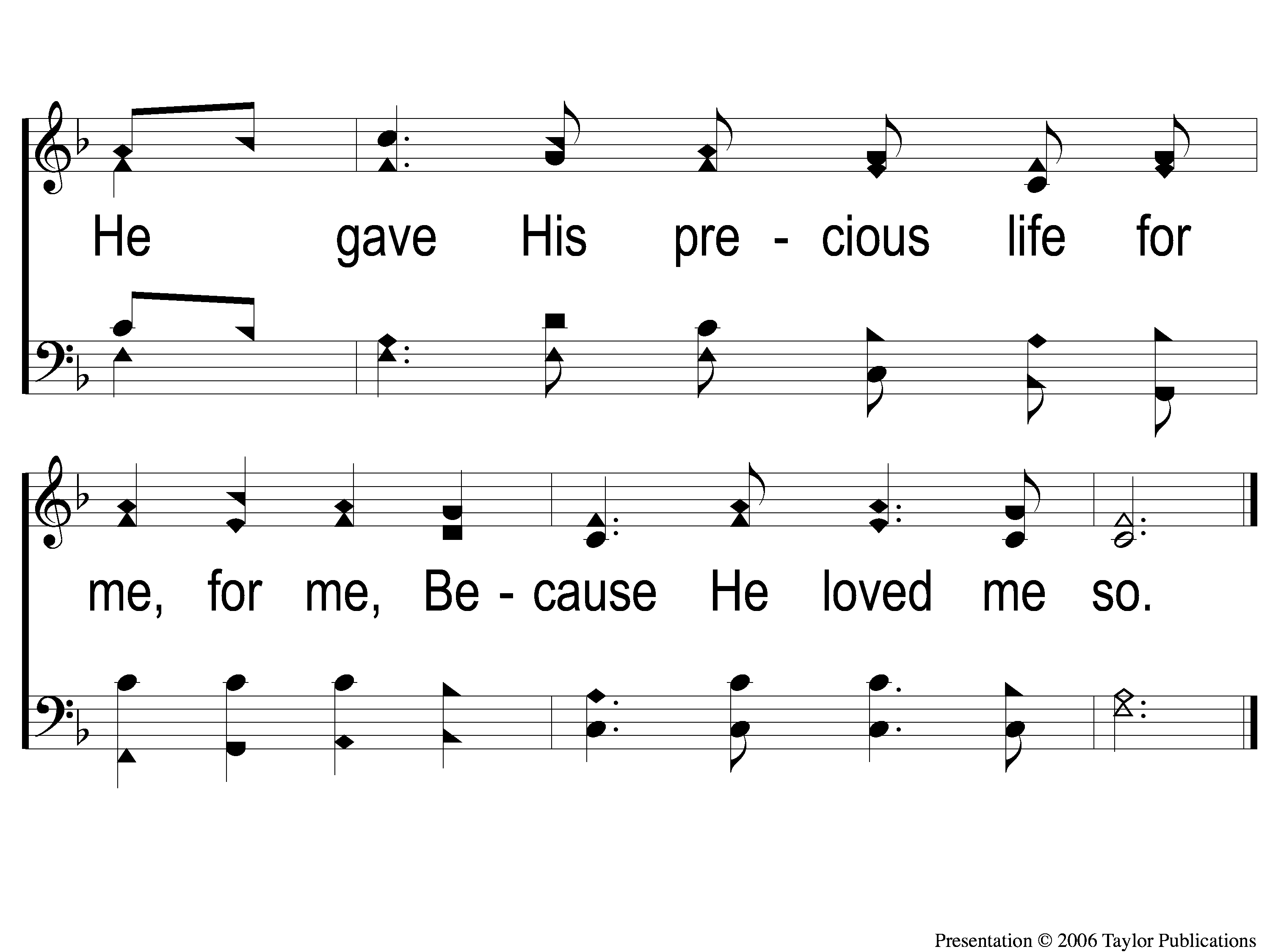 Why Did My Savior Come to Earth?
382
C-2 Why Did My Savior Come to Earth?
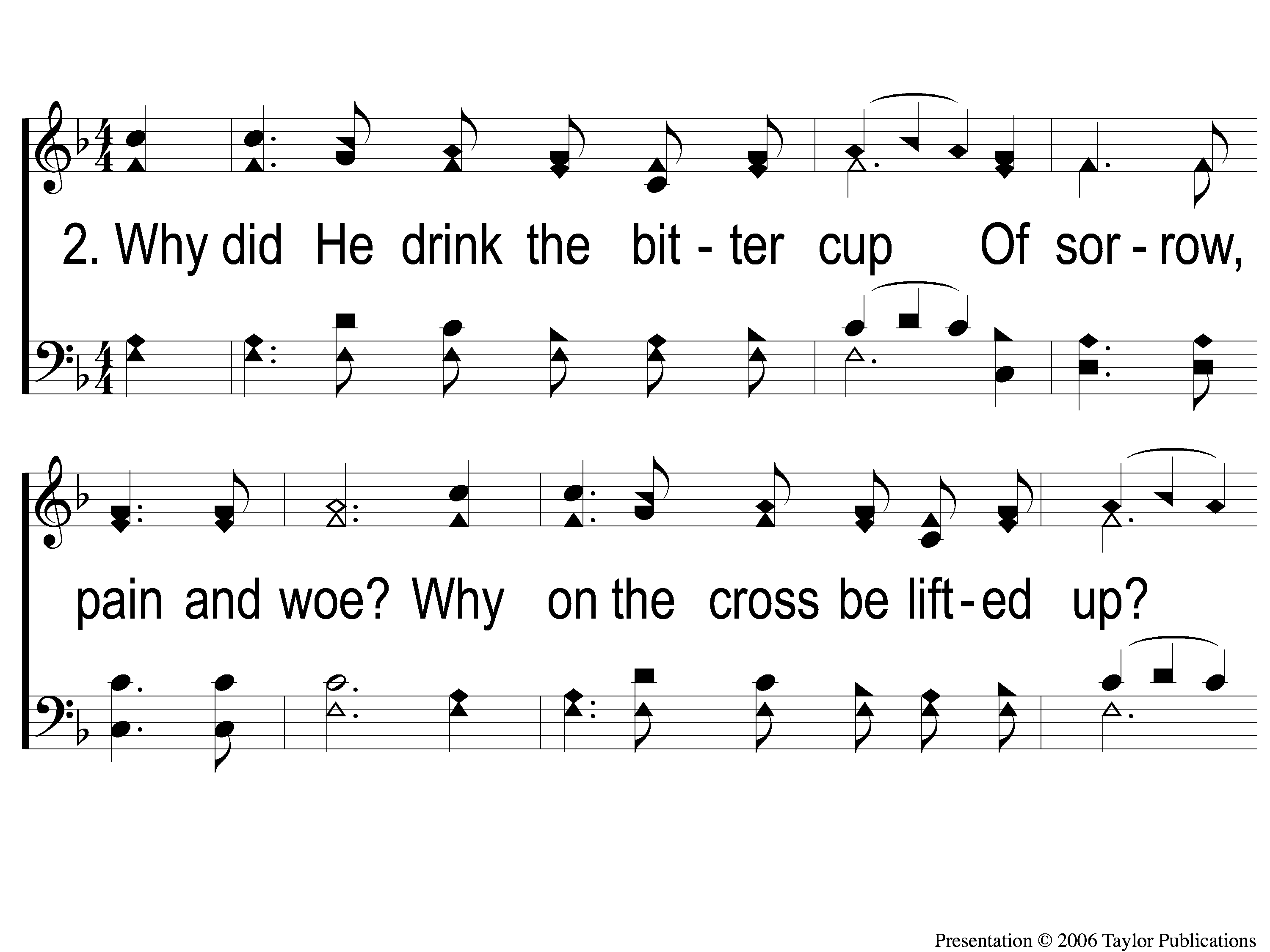 Why Did My Savior Come to Earth?
382
2-1 Why Did My Savior Come to Earth?
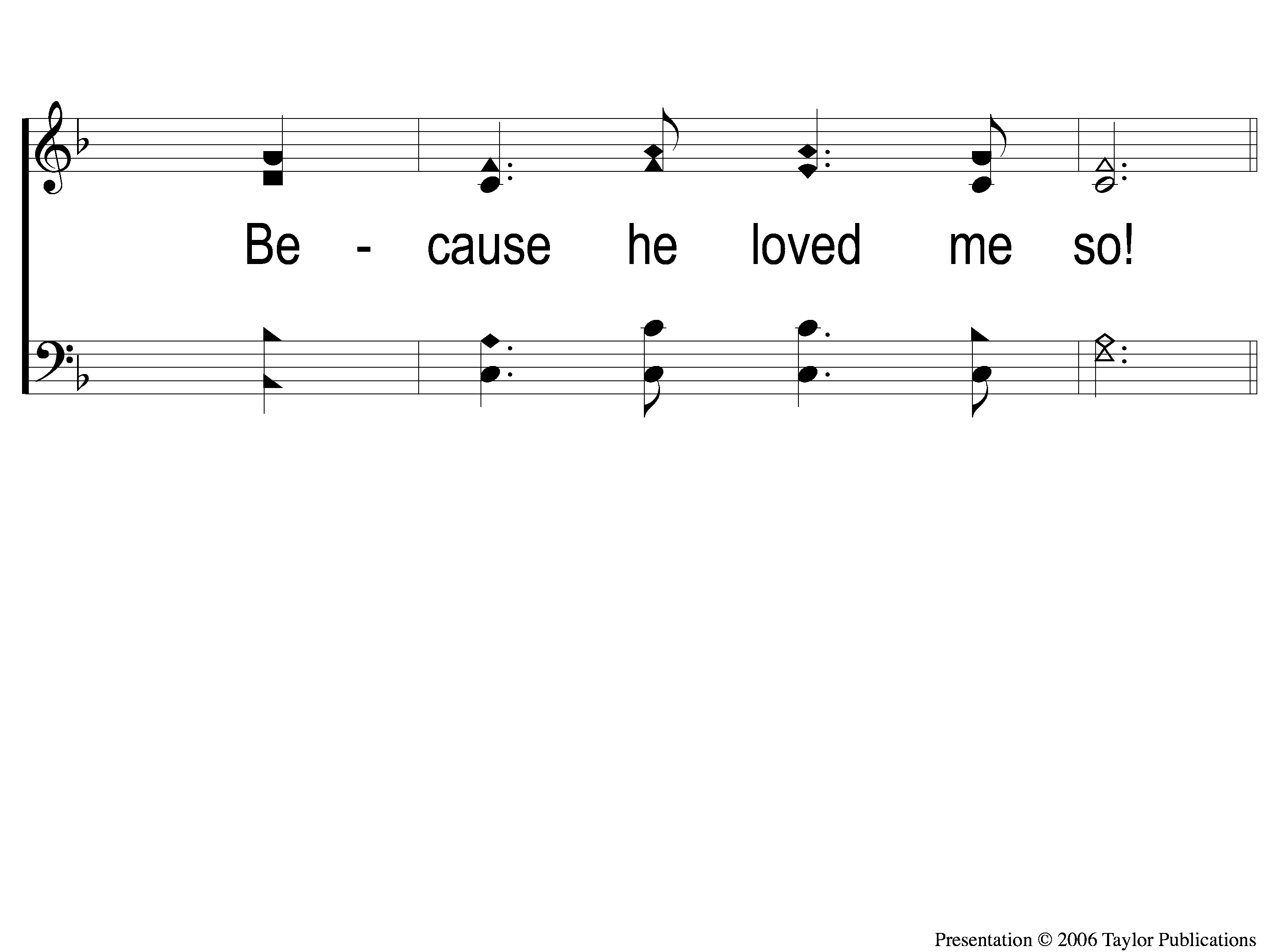 Why Did My Savior Come to Earth?
382
2-2 Why Did My Savior Come to Earth?
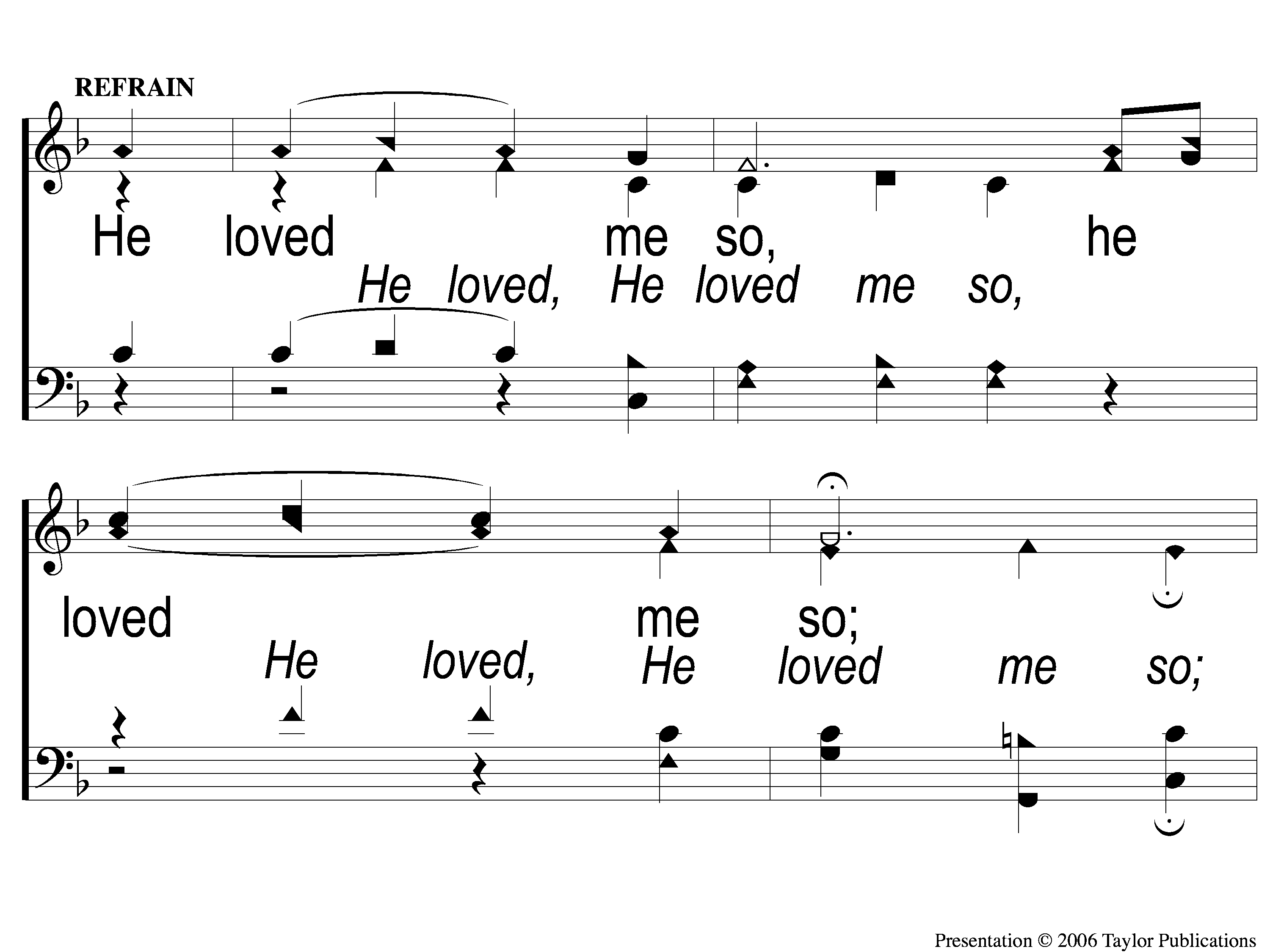 Why Did My Savior Come to Earth?
382
C-1 Why Did My Savior Come to Earth?
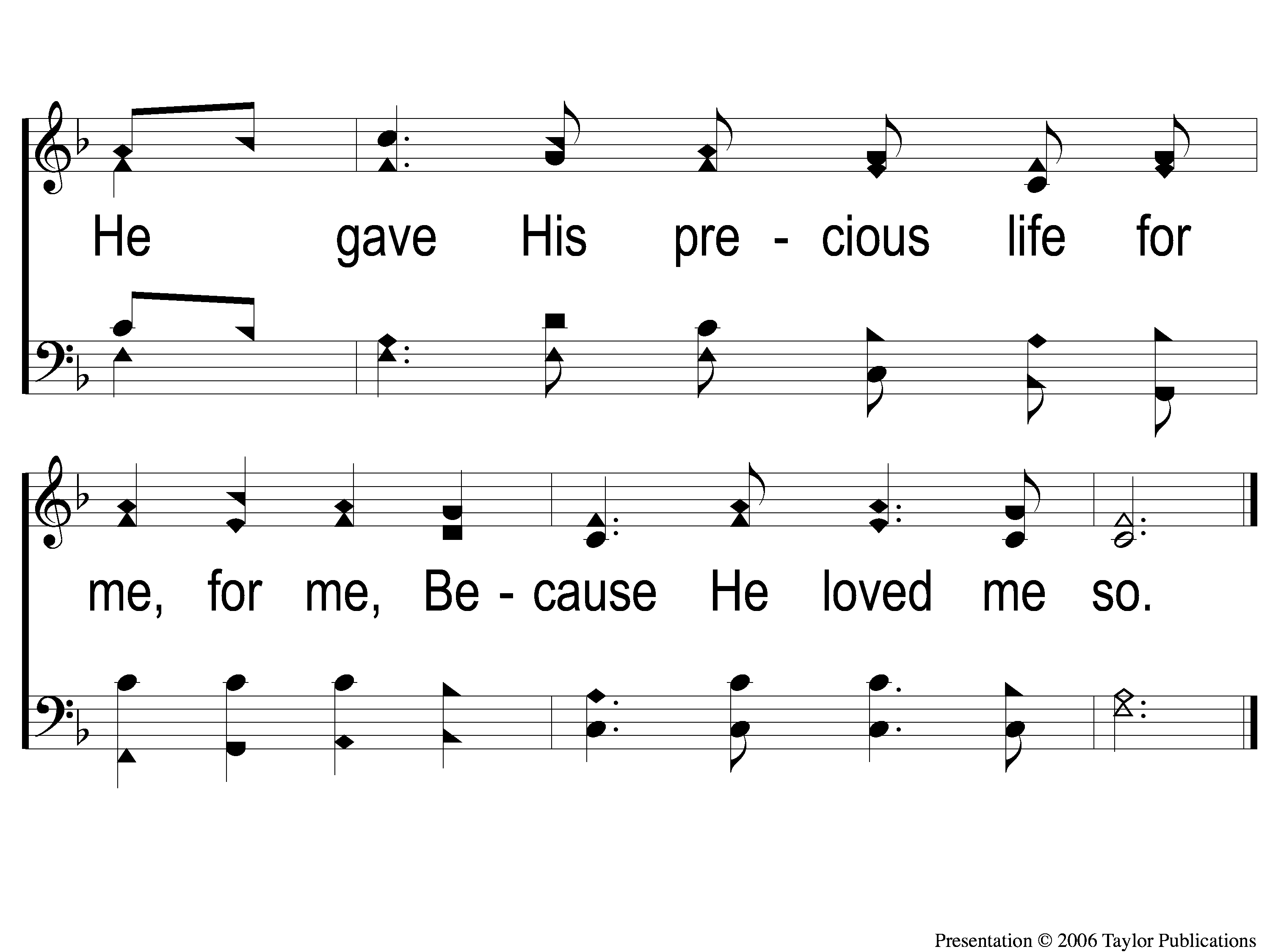 Why Did My Savior Come to Earth?
382
C-2 Why Did My Savior Come to Earth?
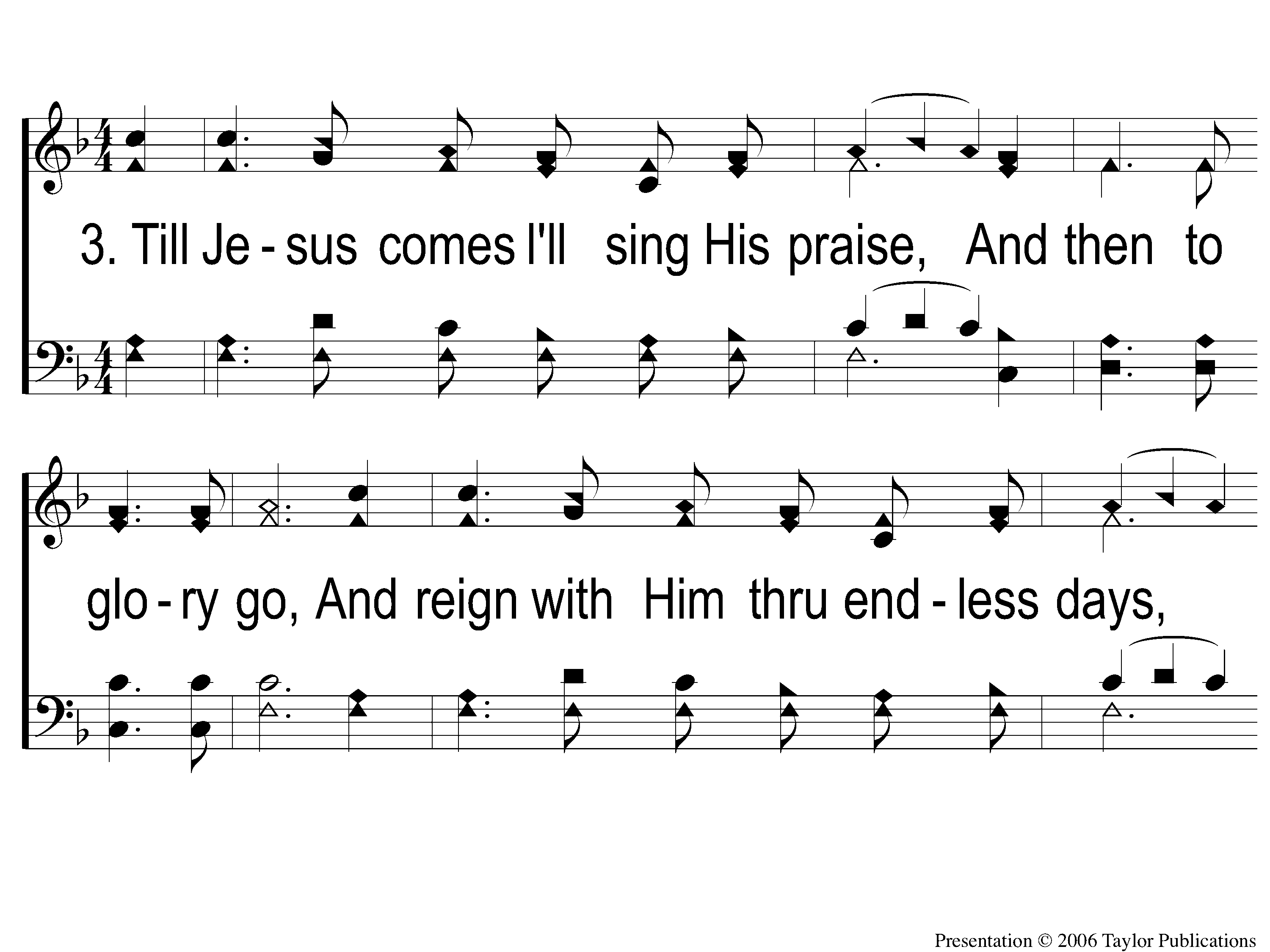 Why Did My Savior Come to Earth?
382
3-1 Why Did My Savior Come to Earth?
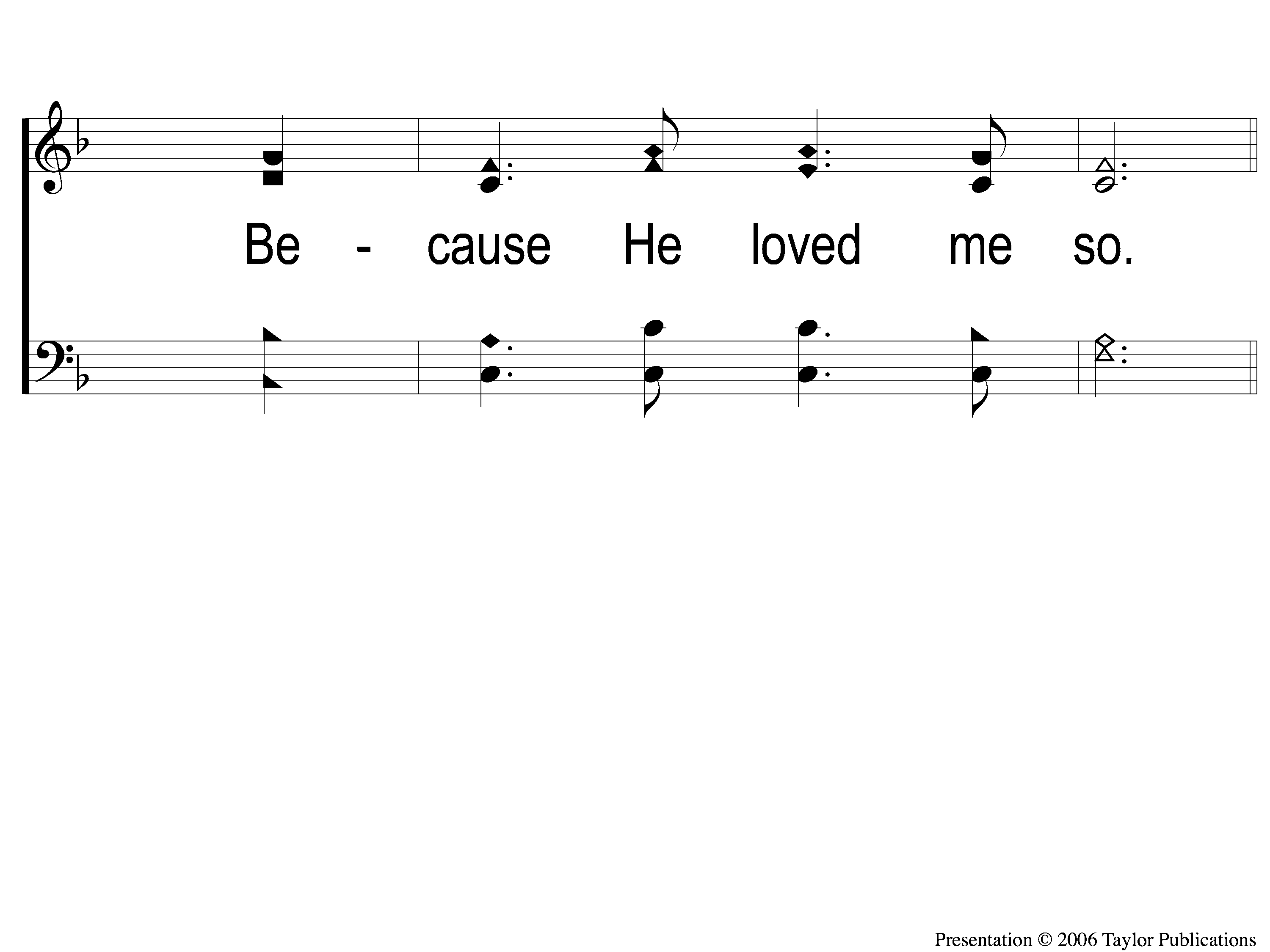 Why Did My Savior Come to Earth?
382
3-2 Why Did My Savior Come to Earth?
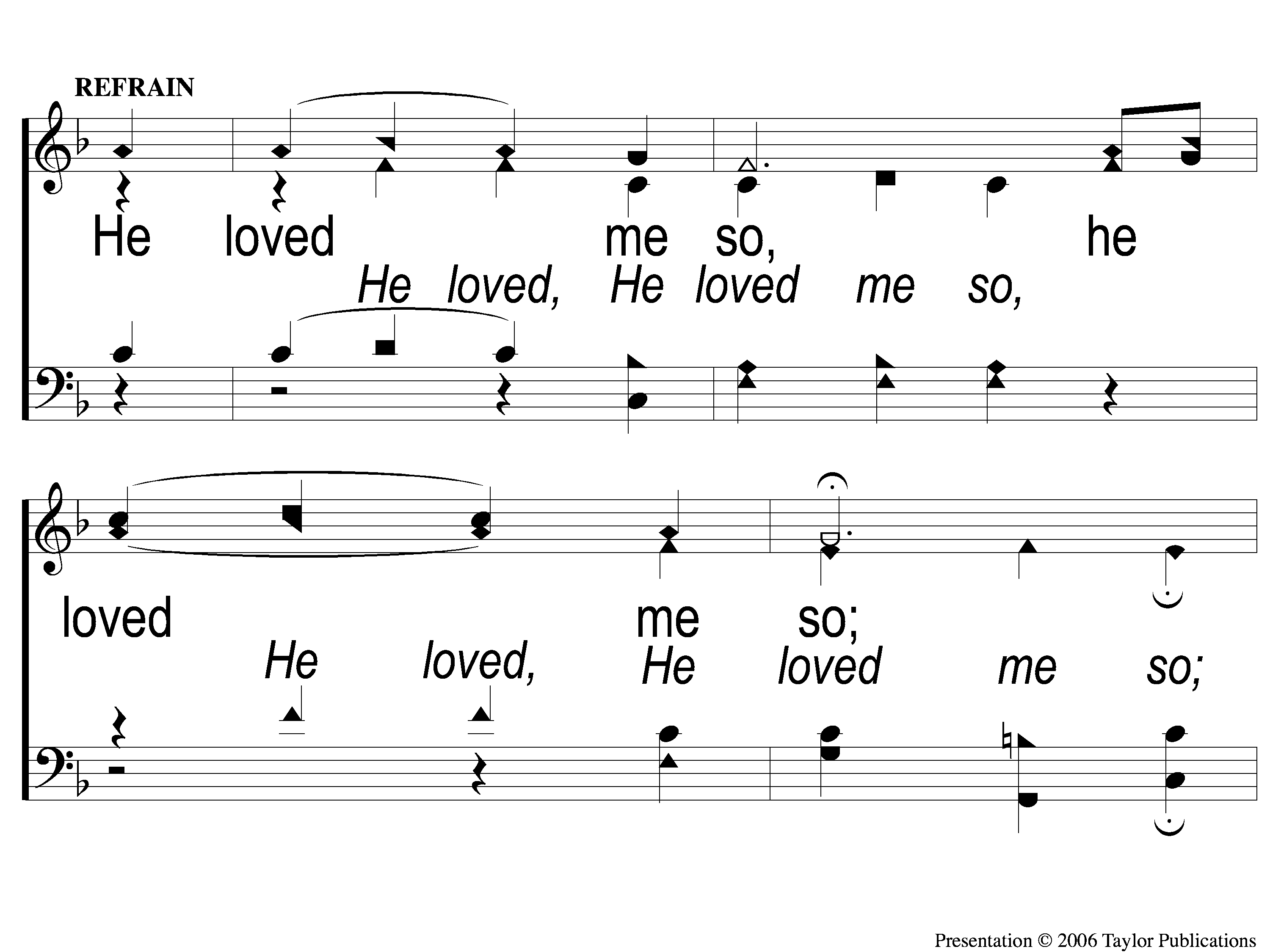 Why Did My Savior Come to Earth?
382
C-1 Why Did My Savior Come to Earth?
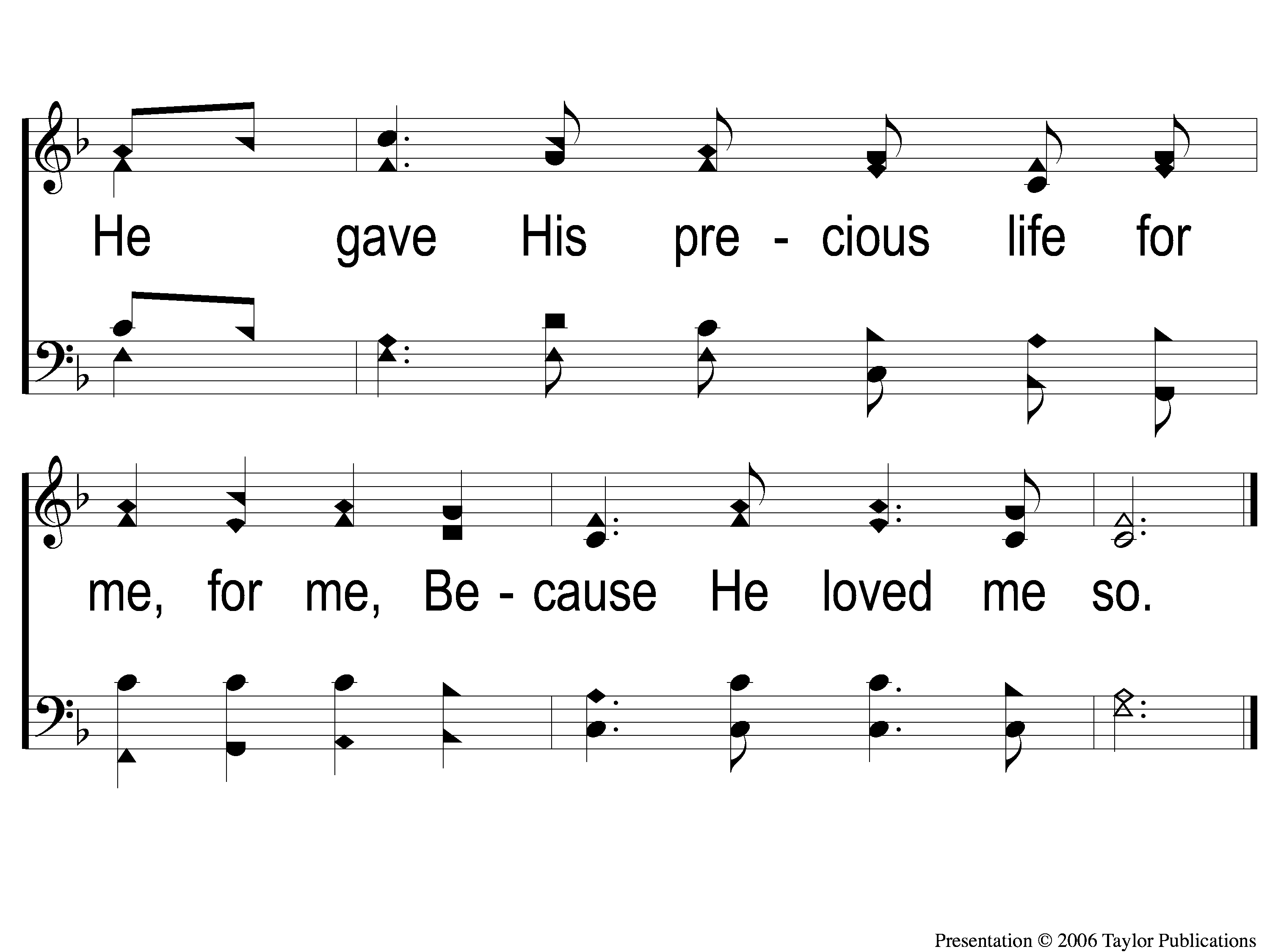 Why Did My Savior Come to Earth?
382
C-2 Why Did My Savior Come to Earth?
Our Contribution:
2 Corinthians 8:9
“For you know the grace of our Lord Jesus Christ, that though He was rich, yet for your sakes He became poor, that you through His poverty might become rich.”
Song:
Lamb Of God
#176
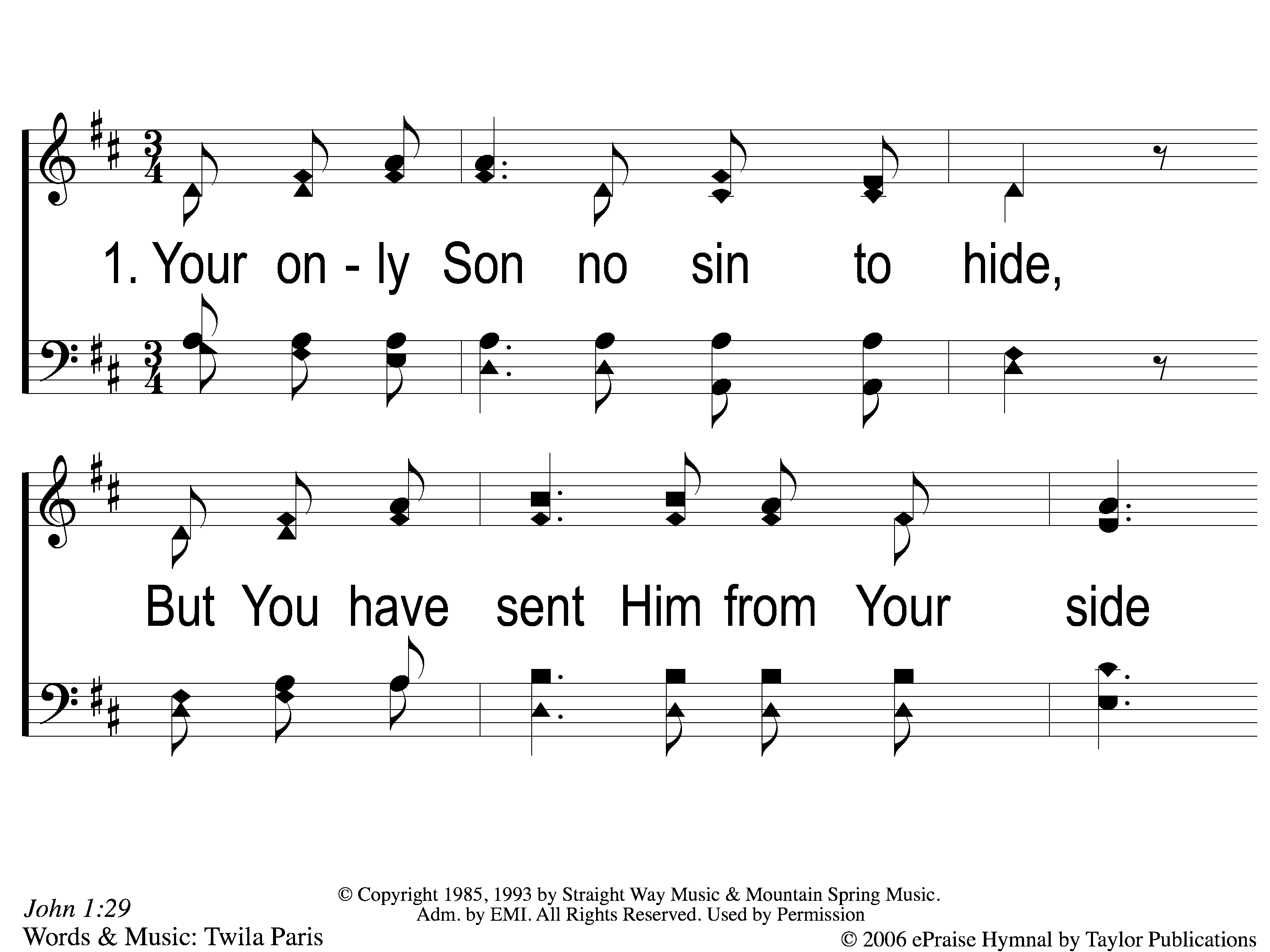 Lamb of God
176
1-1 Lamb of God
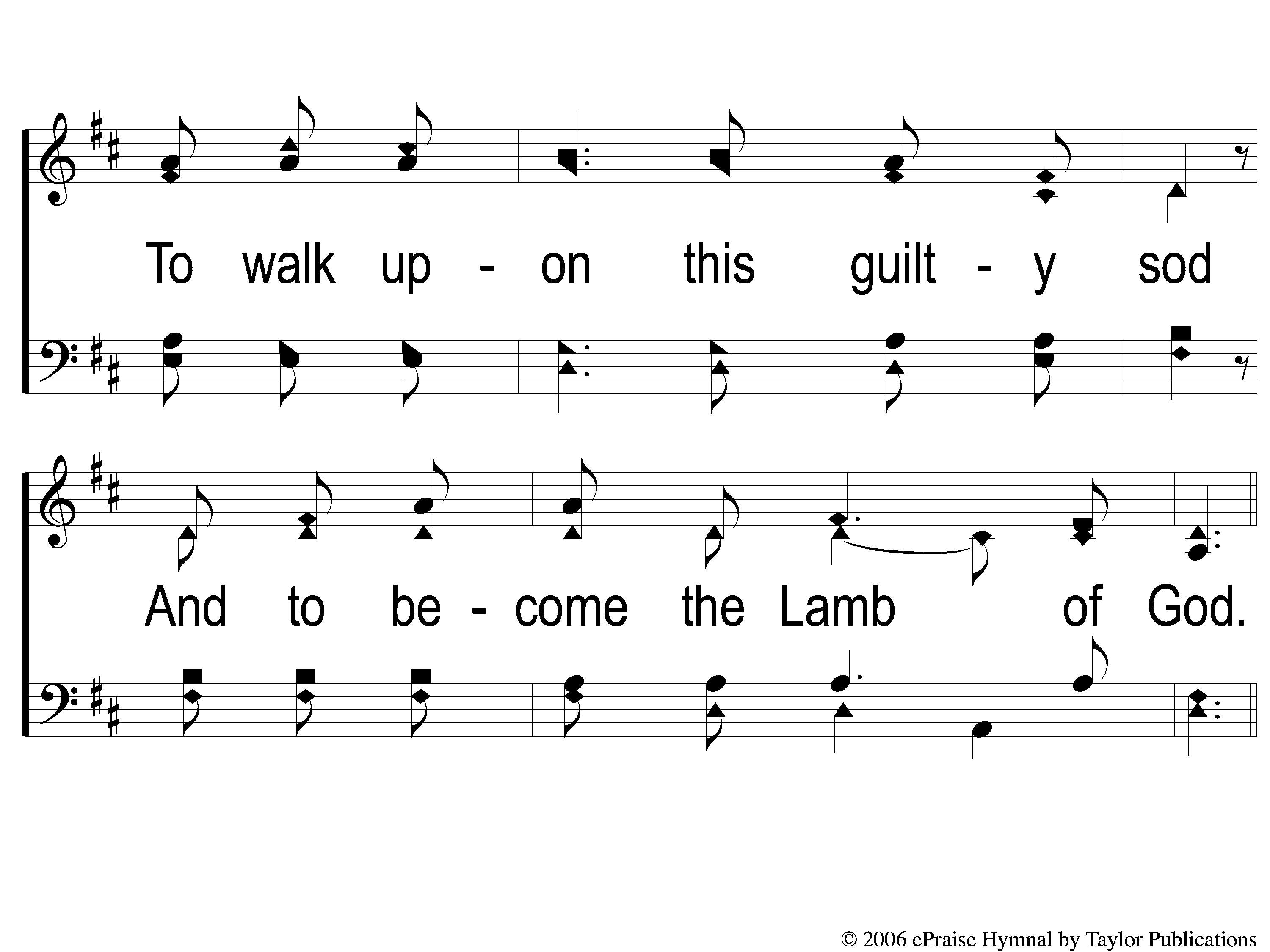 Lamb of God
176
1-2 Lamb of God
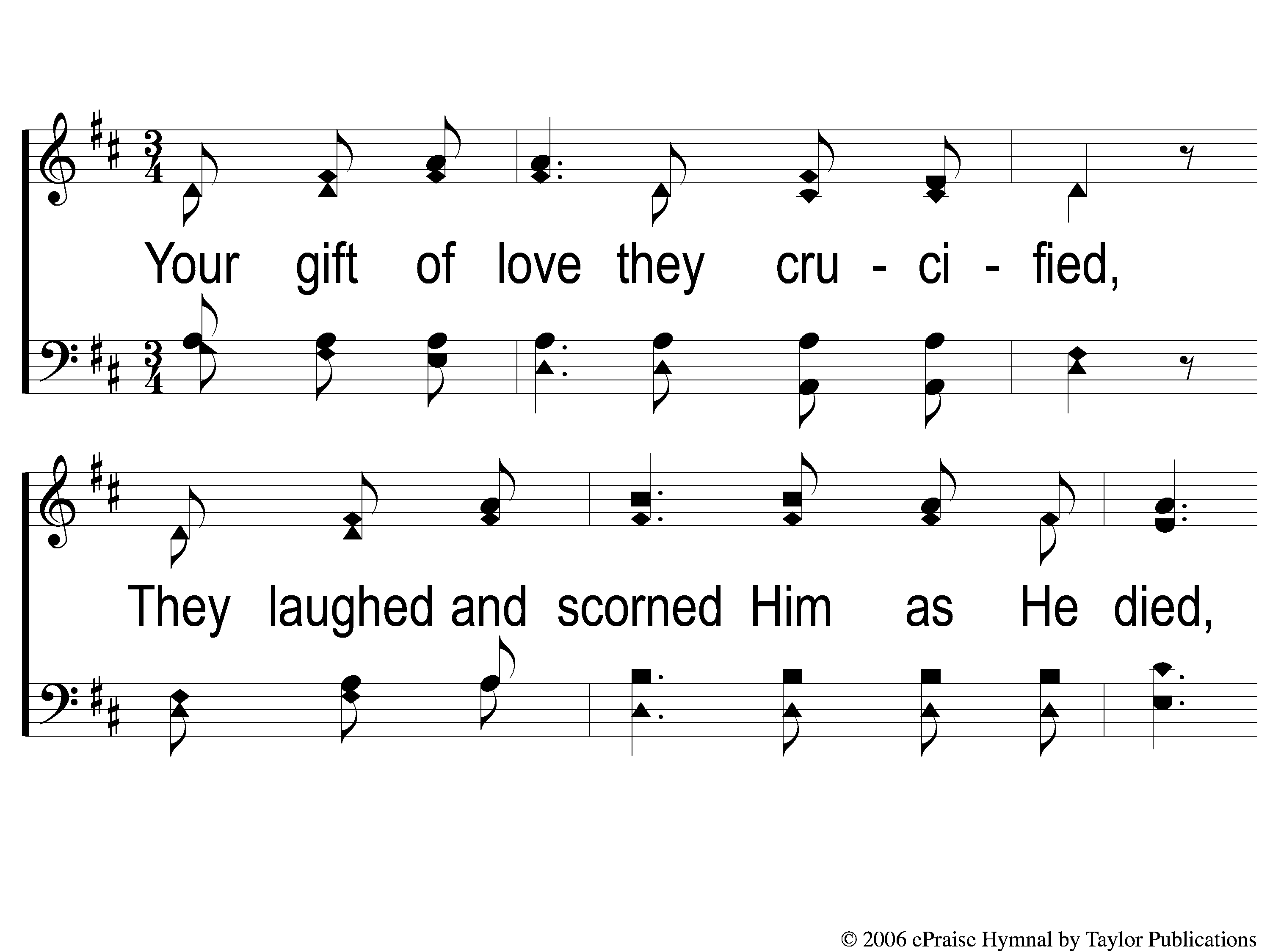 Lamb of God
176
1-3 Lamb of God
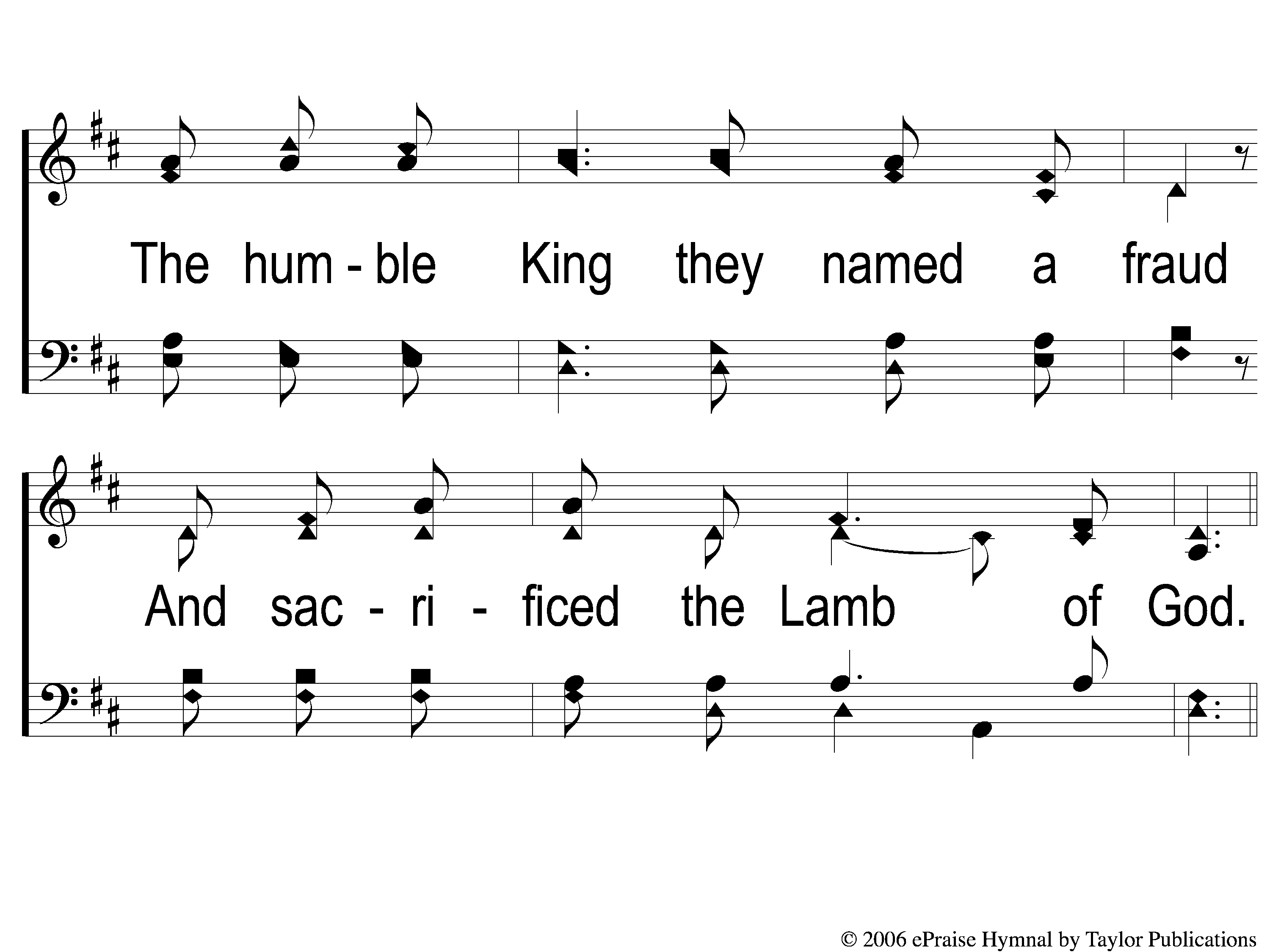 Lamb of God
176
1-4 Lamb of God
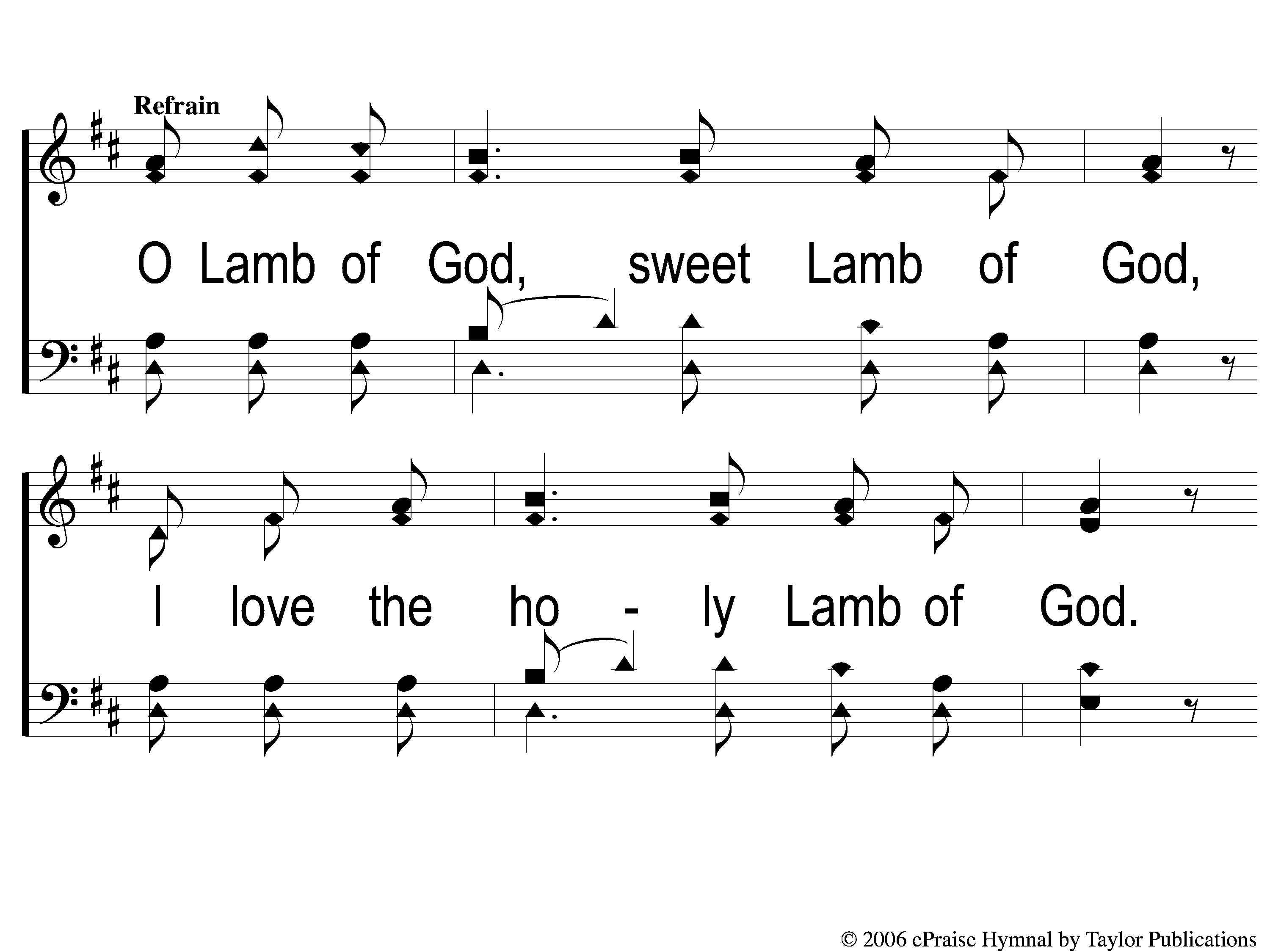 Lamb of God
176
C-1 Lamb of God
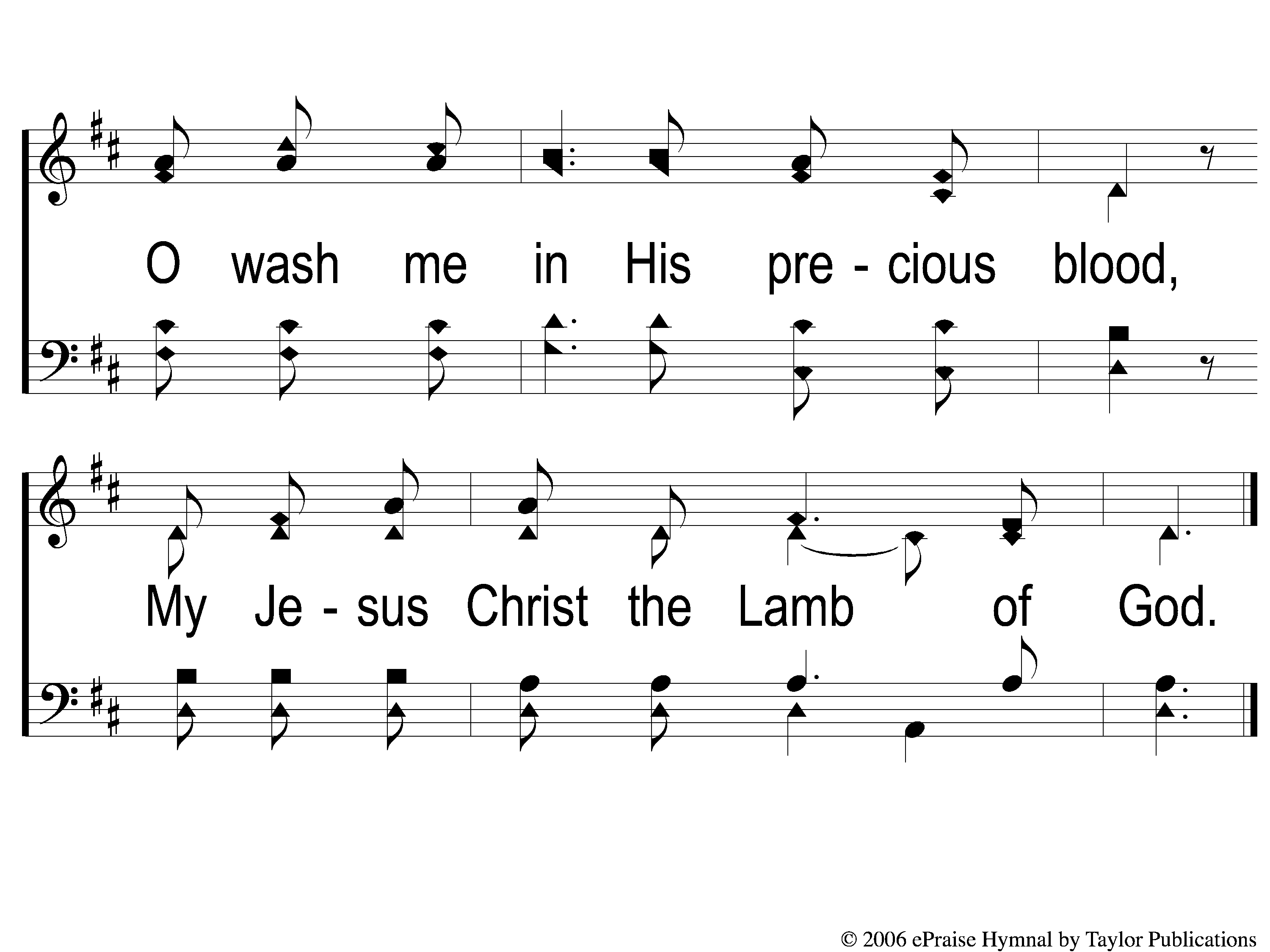 Lamb of God
176
C-2 Lamb of God
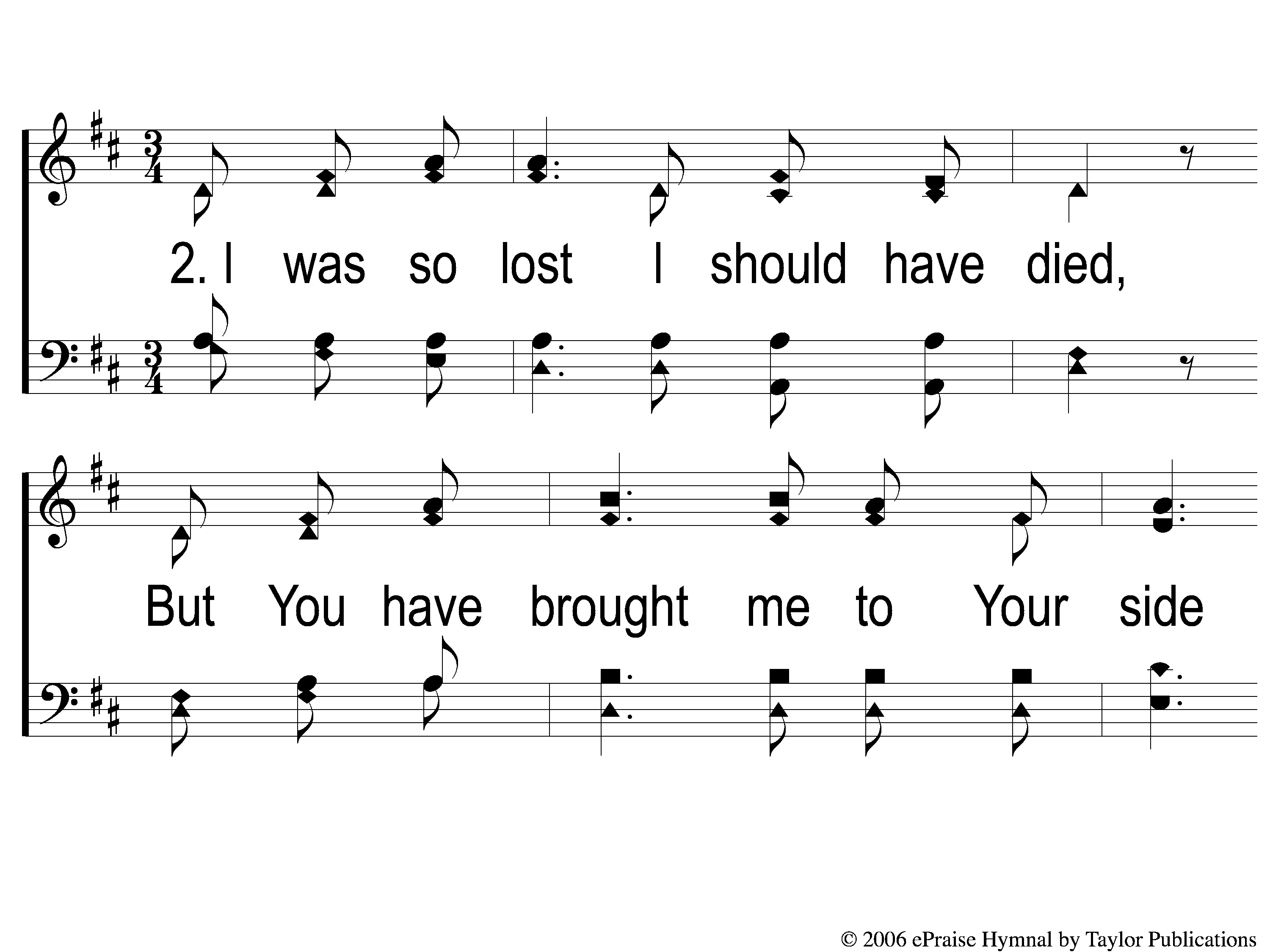 Lamb of God
176
2-1 Lamb of God
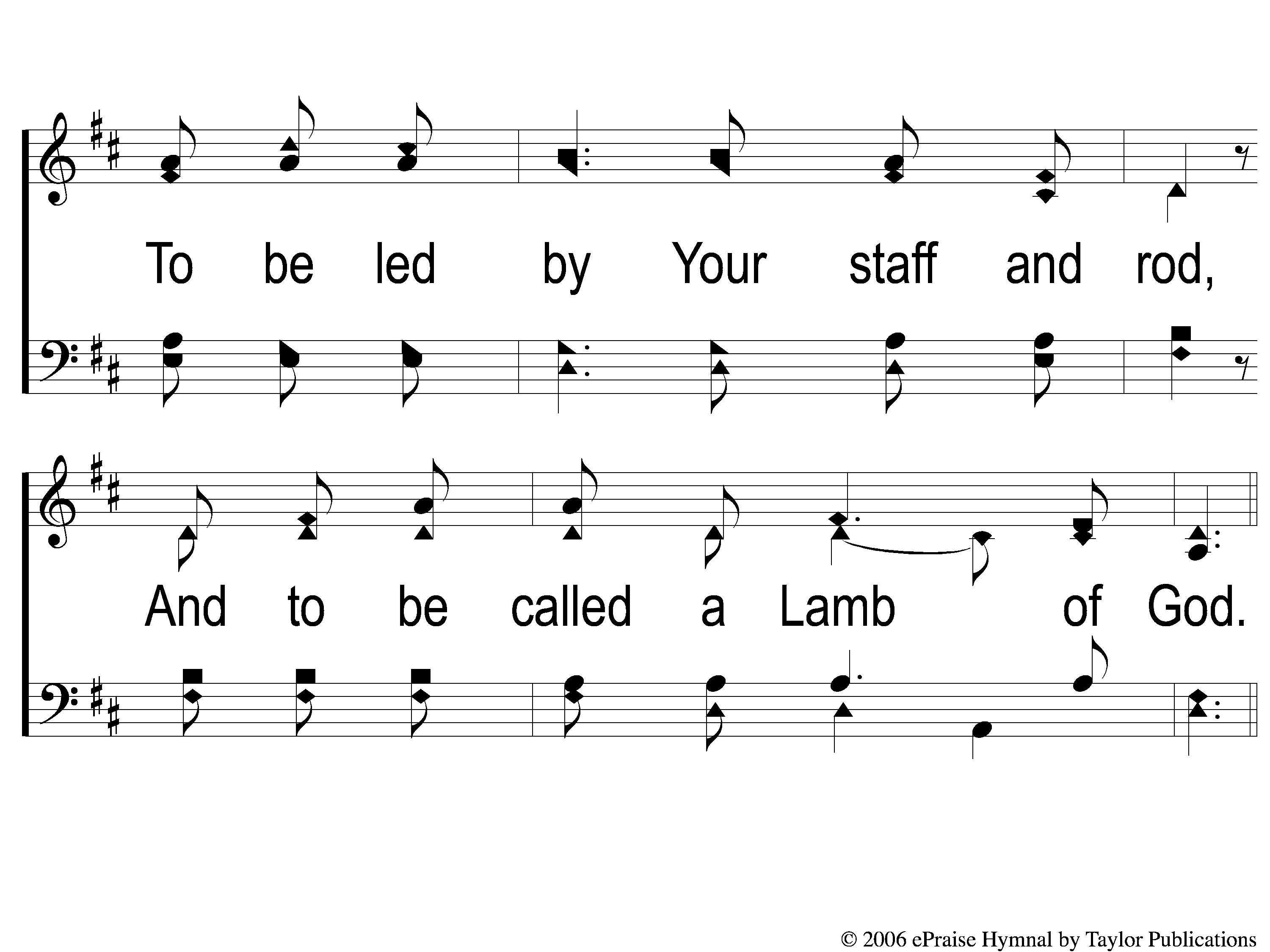 Lamb of God
176
2-2 Lamb of God
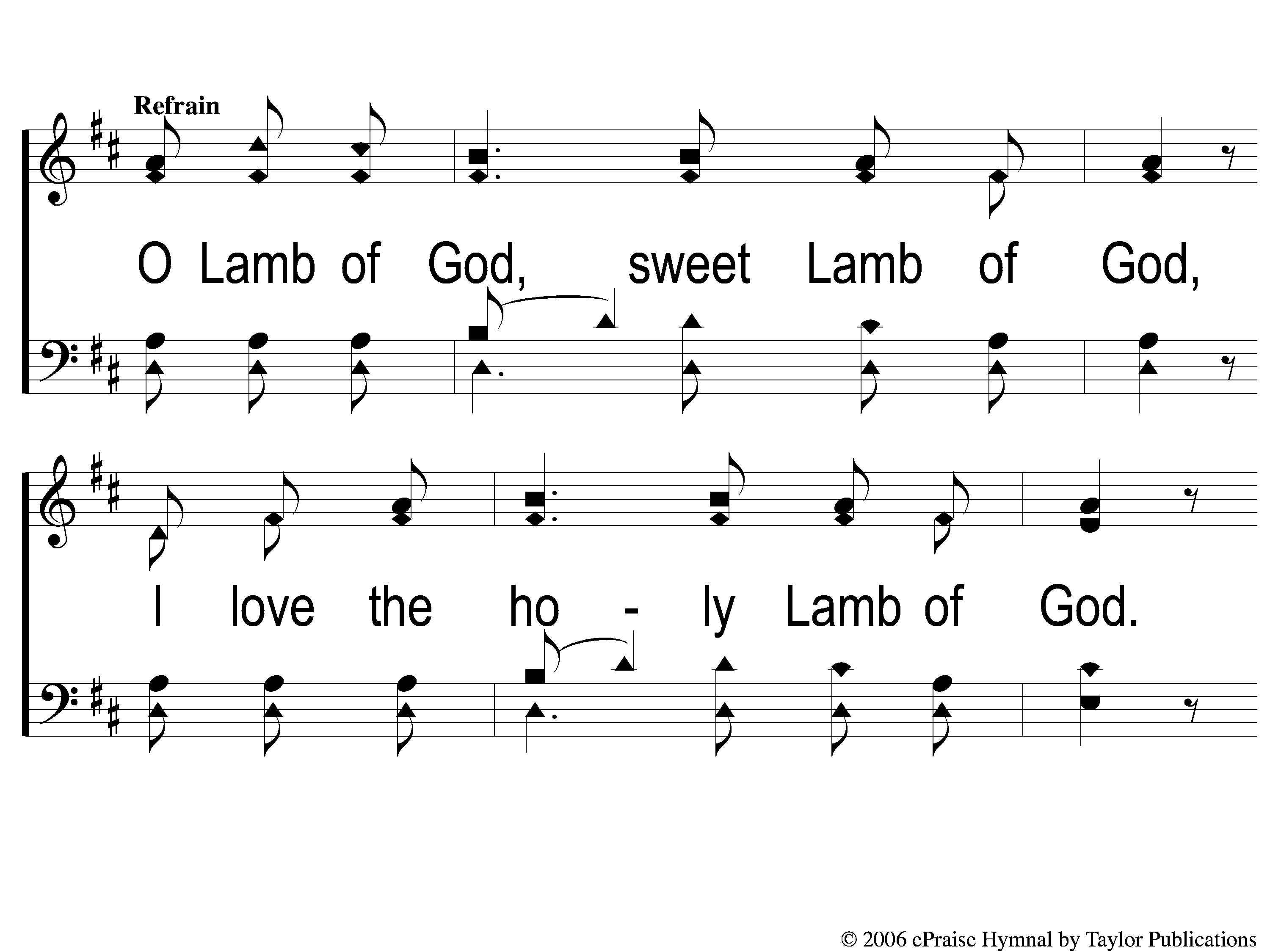 Lamb of God
176
C-1 Lamb of God
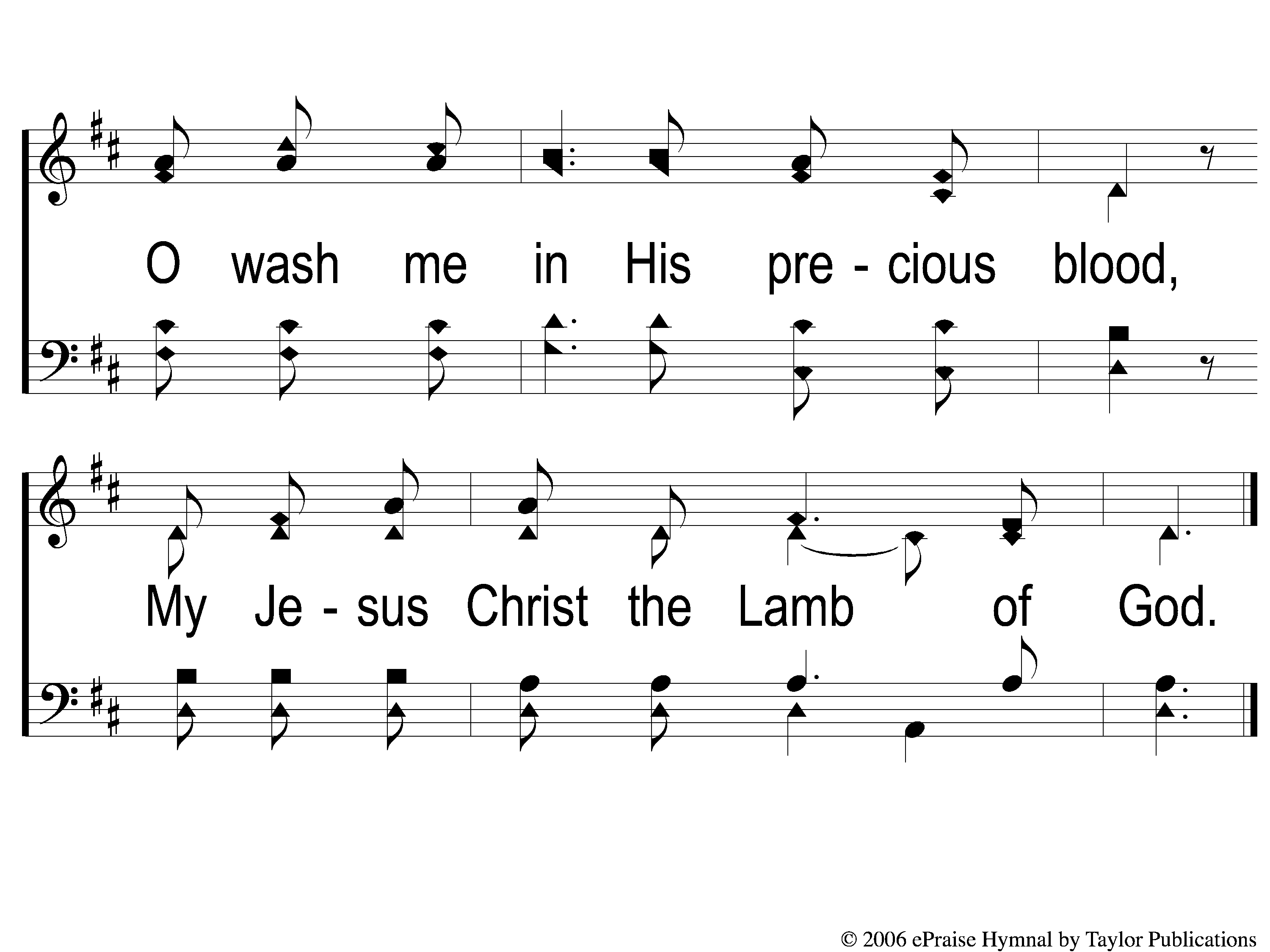 Lamb of God
176
C-2 Lamb of God
The Unleavened Bread
1 Corinthians 11:23-24
“For I received from the Lord that which I also delivered to you: that the Lord Jesus on the same night in which He was betrayed took bread; and when He had given thanks, He broke it and said, ‘Take, eat; this is My body which is broken for you; do this in remembrance of Me.’ In the same manner He also took the cup after supper, saying, ‘This cup is the new covenant in My blood. This do, as often as you drink it, in remembrance of Me.’ ”
The Fruit of the Vine
1 Corinthians 11:25-26
“In the same manner He also took the cup after supper, saying, ‘This cup is the new covenant in My blood. This do, as often as you drink it, in remembrance of Me.’ For as often as you eat this bread and drink this cup, you proclaim the Lord’s death till He comes.”
Closing Prayer
Song:
I Am Resolved
#948
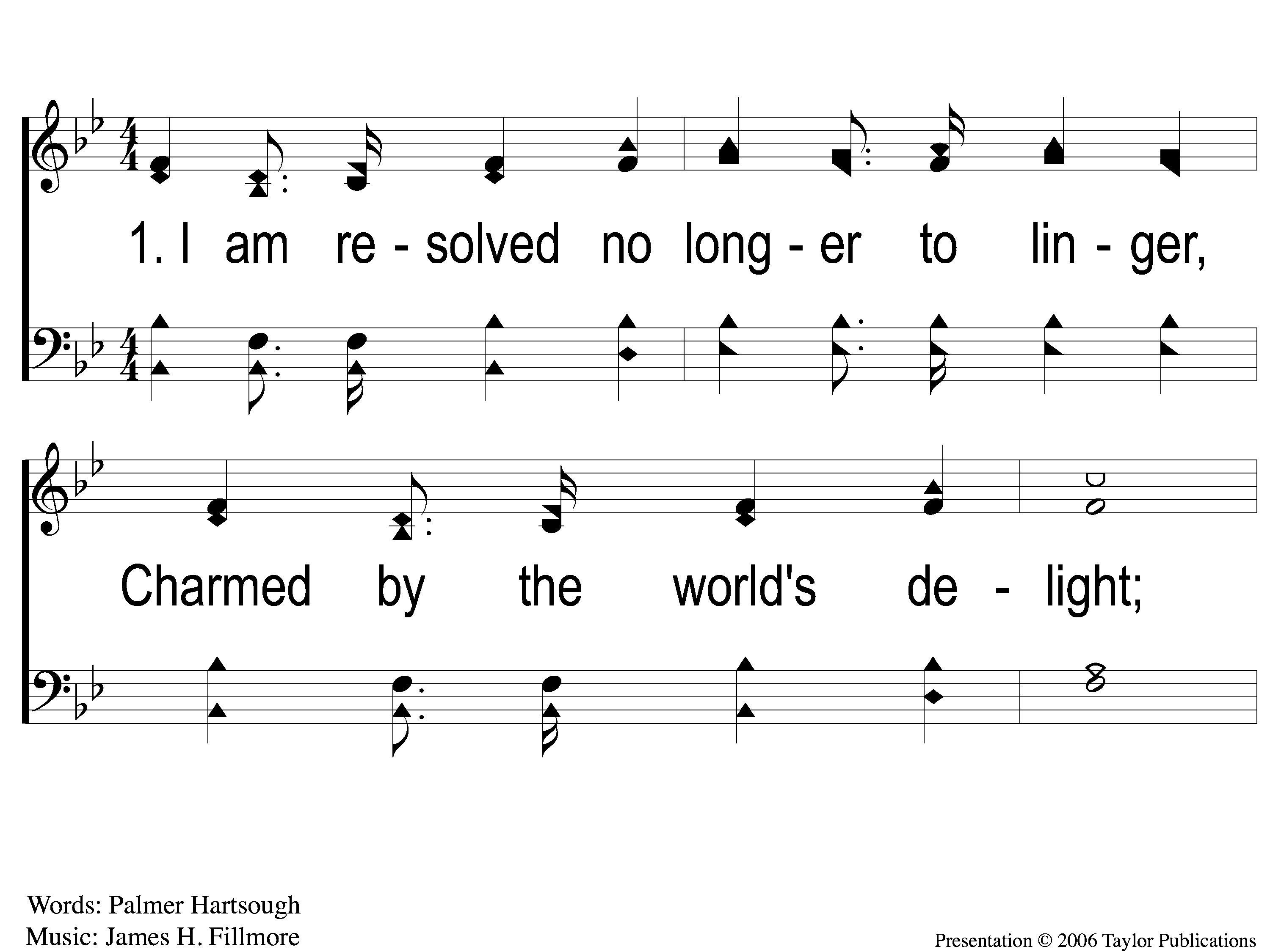 I Am Resolved
948
1-1 I Am Resolved
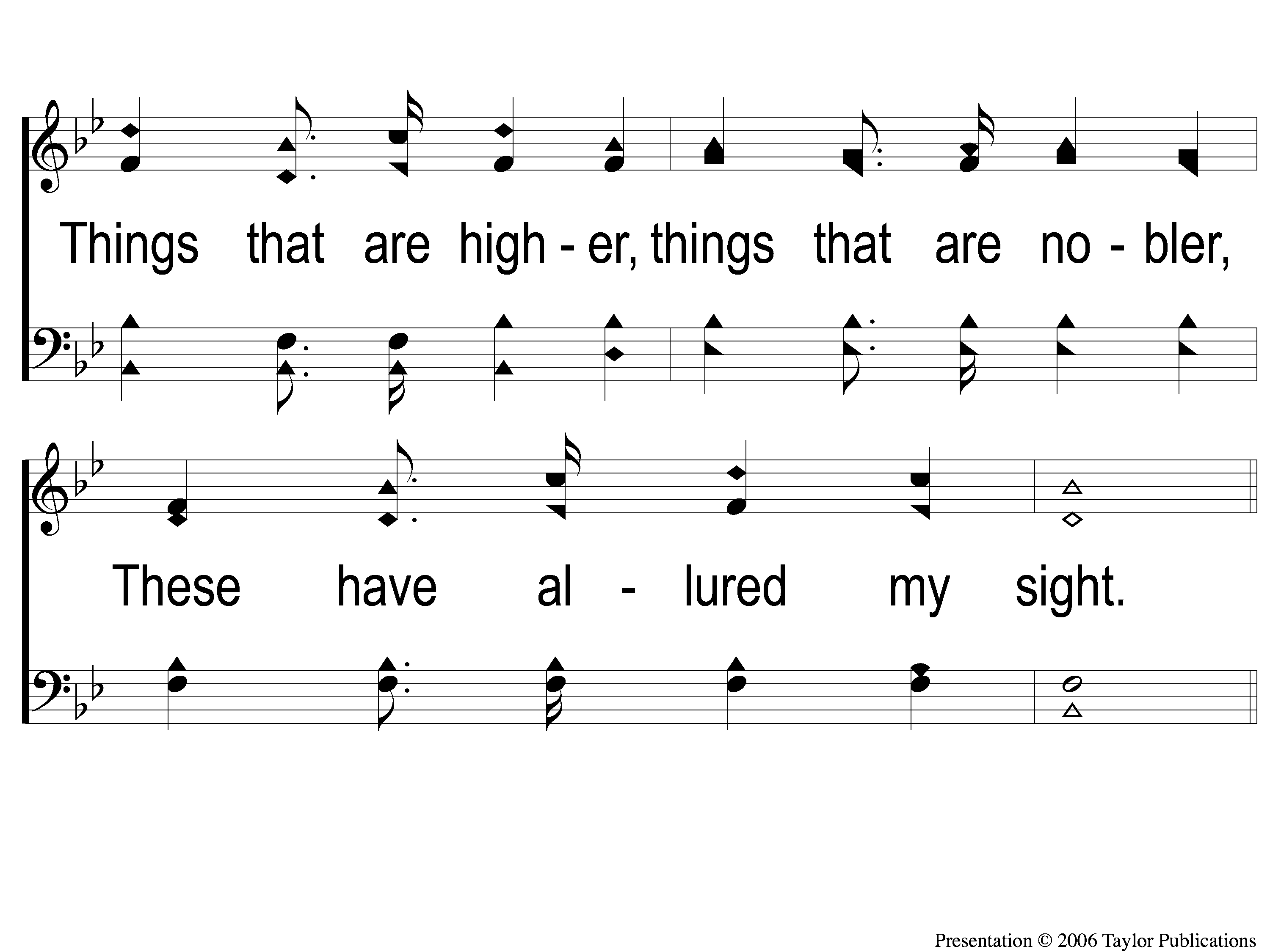 I Am Resolved
948
1-2 I Am Resolved
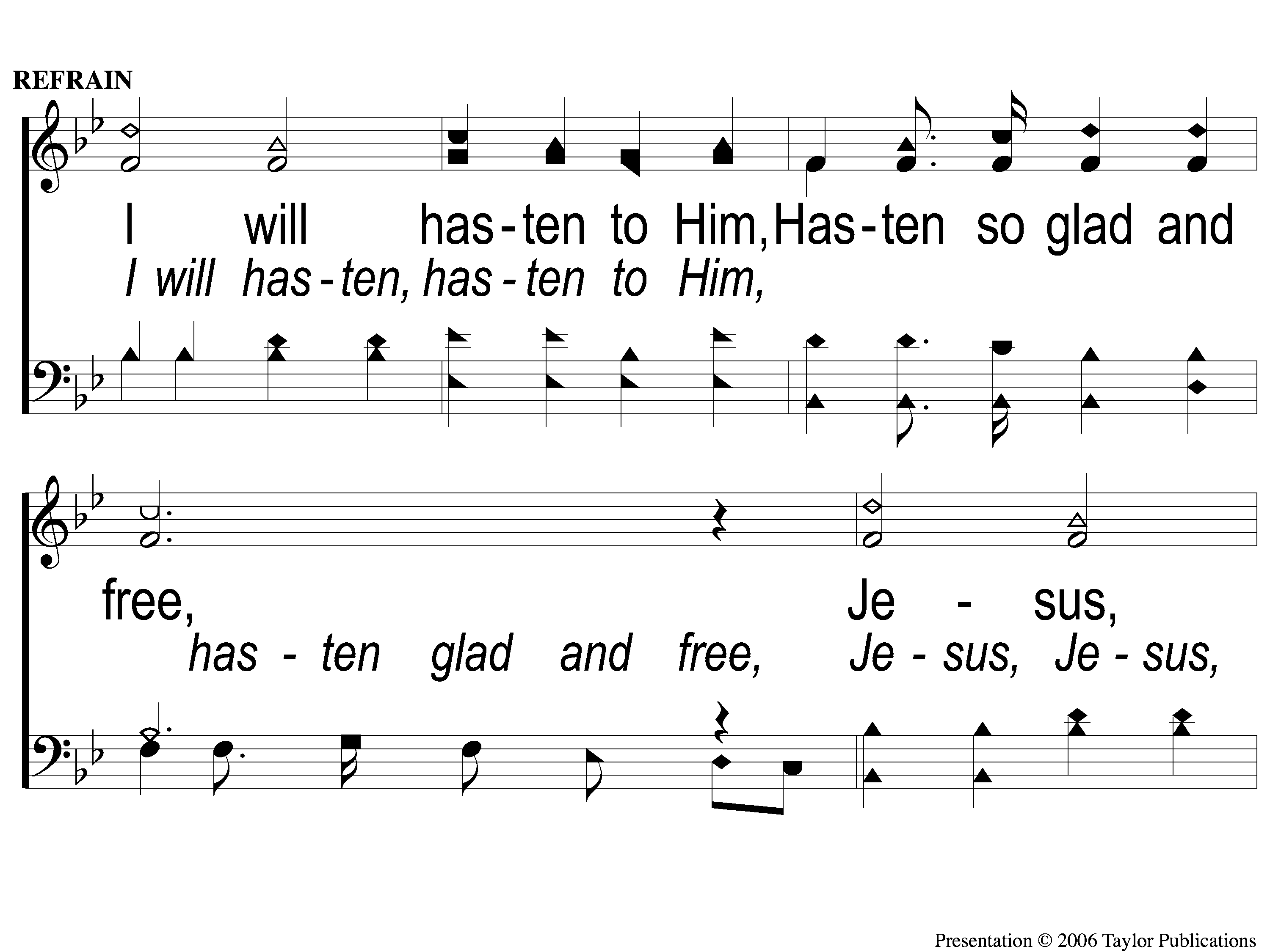 I Am Resolved
948
C-1 I Am Resolved
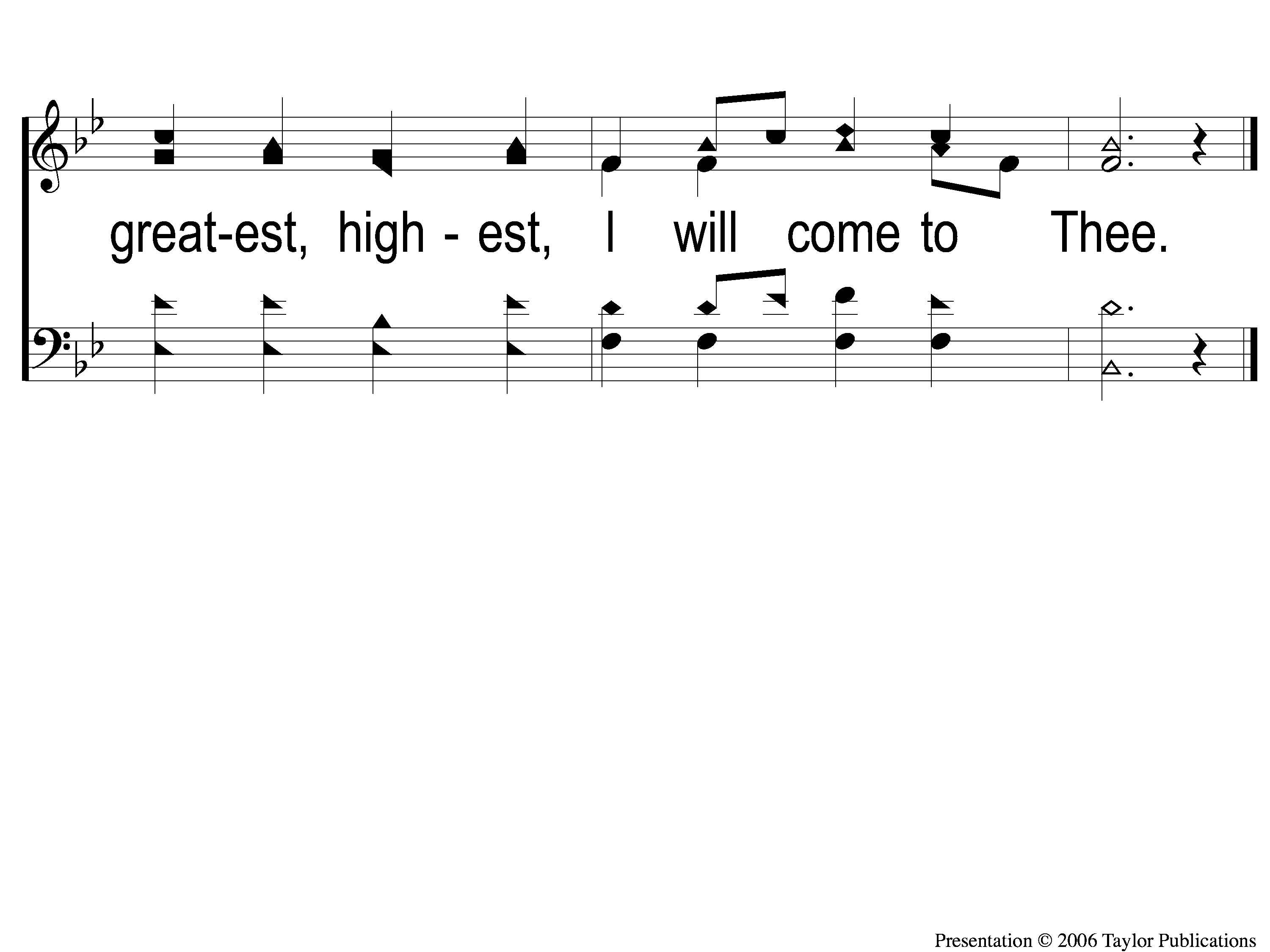 I Am Resolved
948
C-2 I Am Resolved
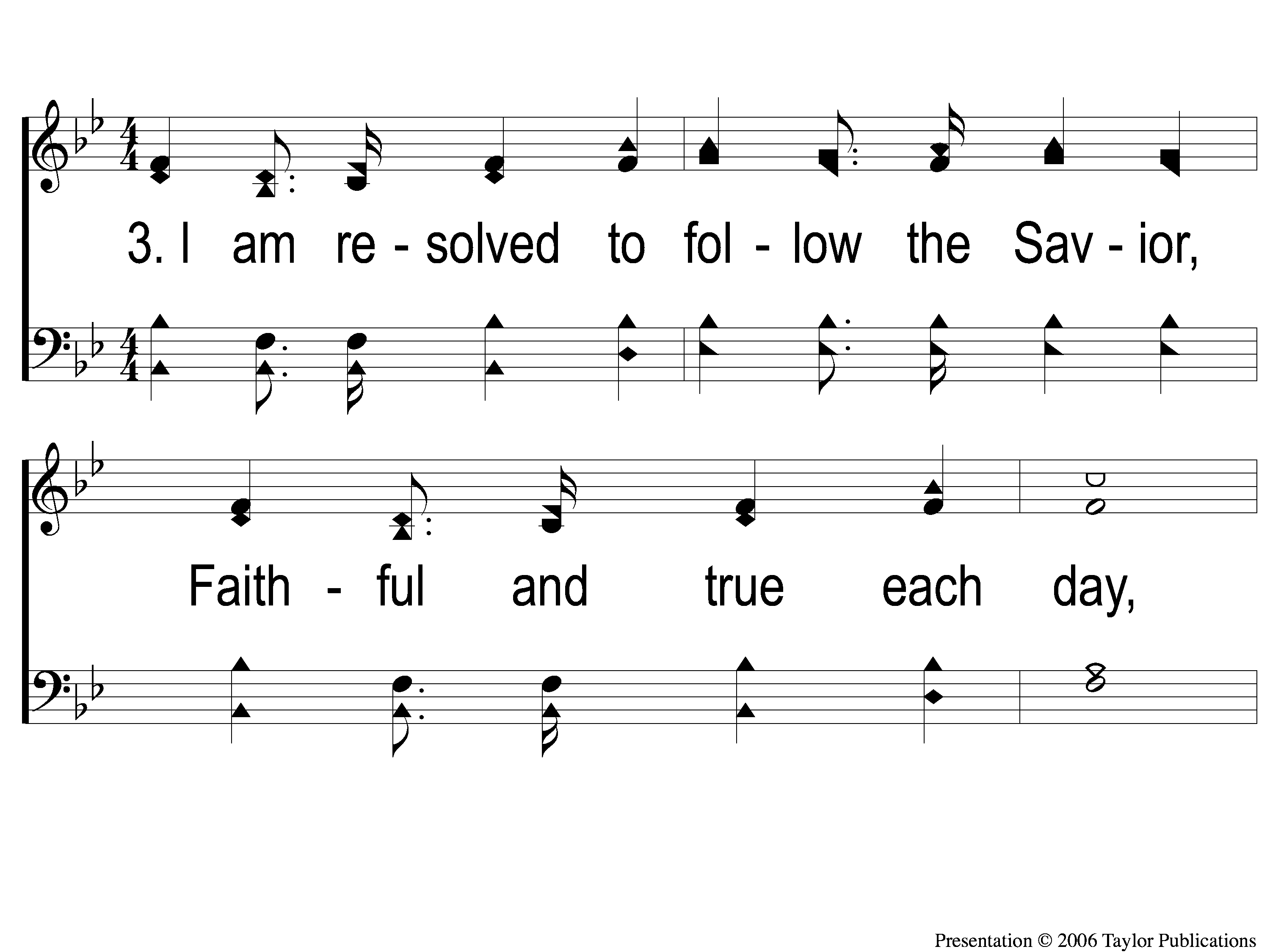 I Am Resolved
948
3-1 I Am Resolved
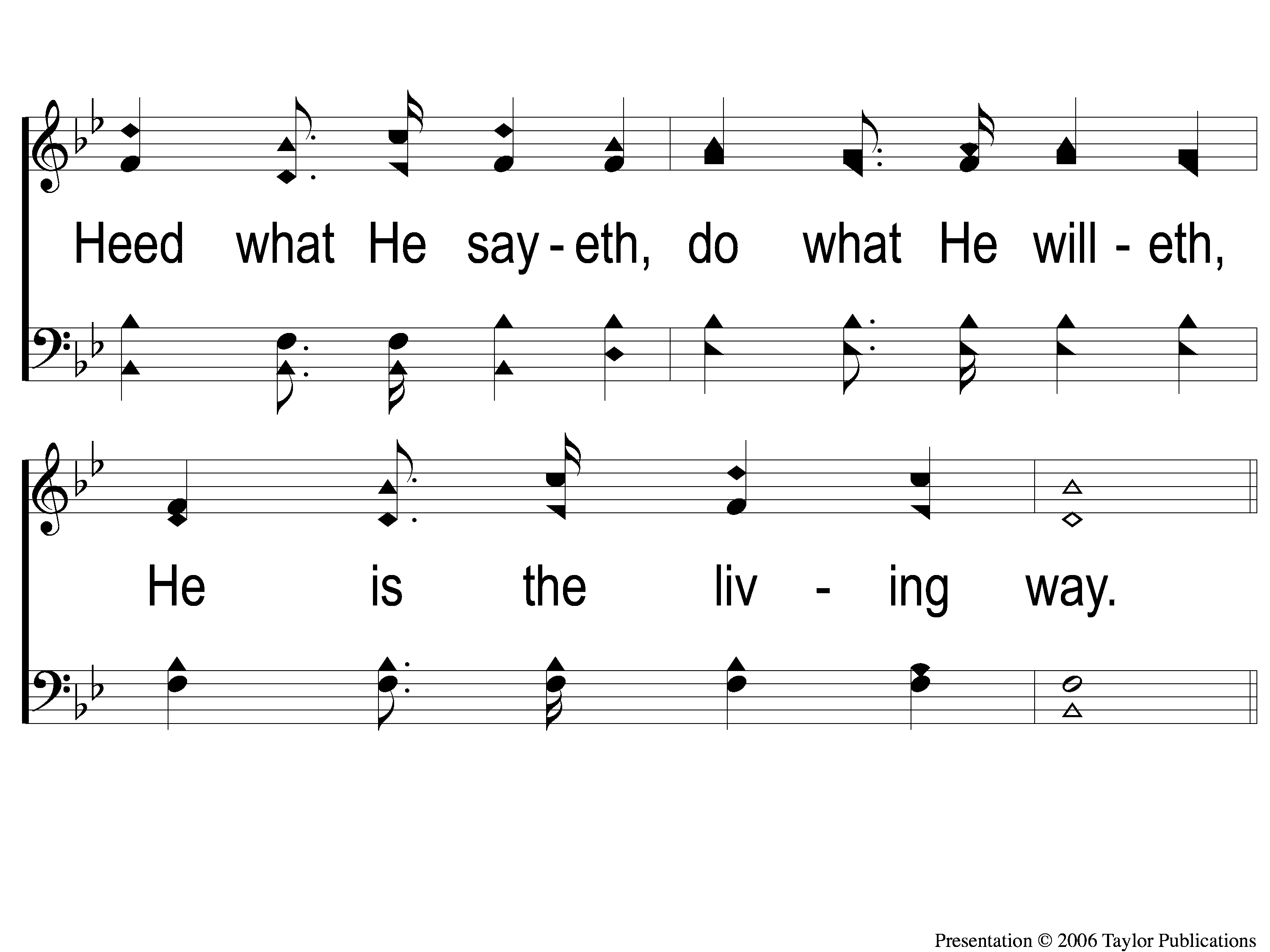 I Am Resolved
948
3-2 I Am Resolved
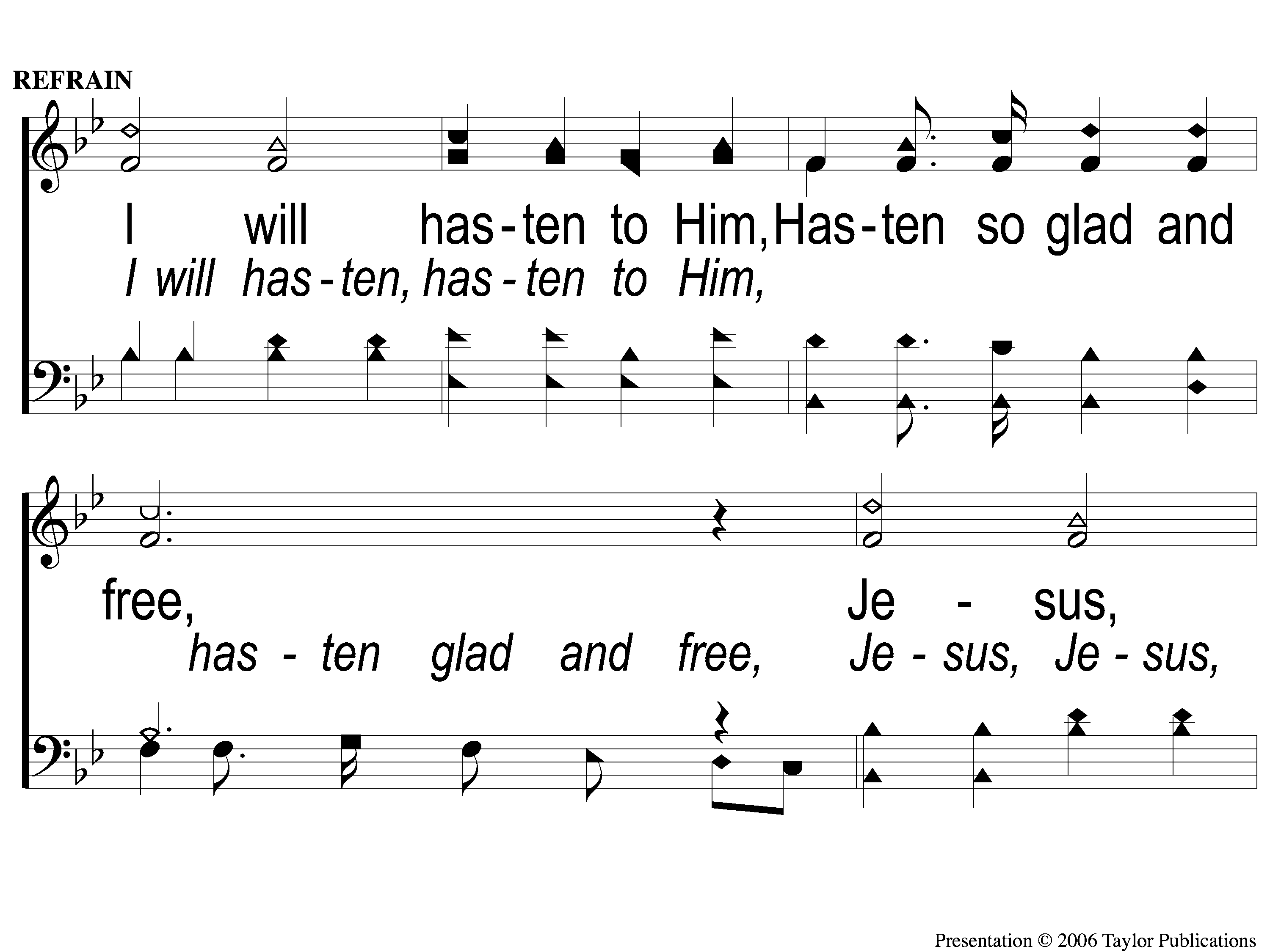 I Am Resolved
948
C-1 I Am Resolved
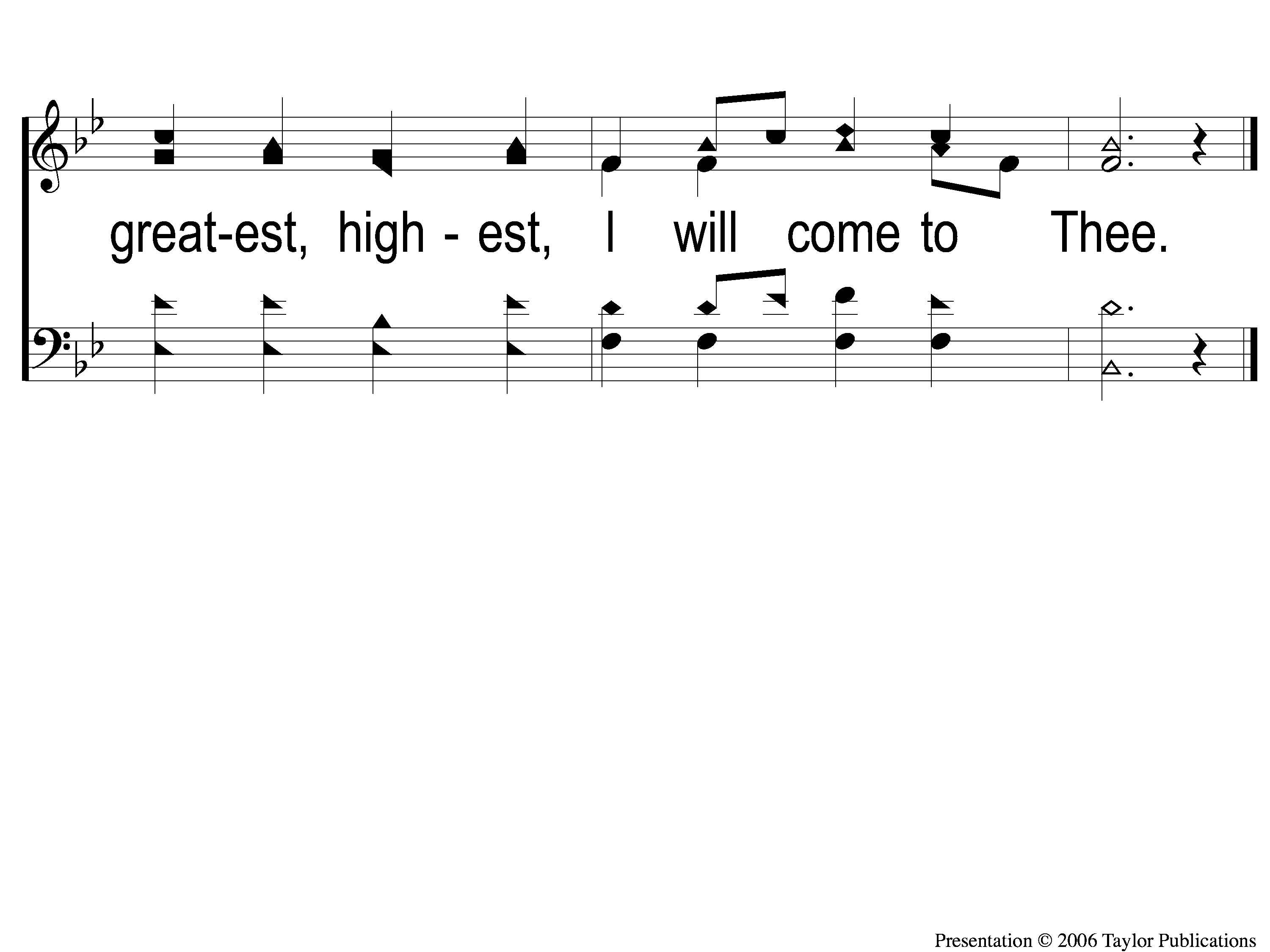 I Am Resolved
948
C-2 I Am Resolved
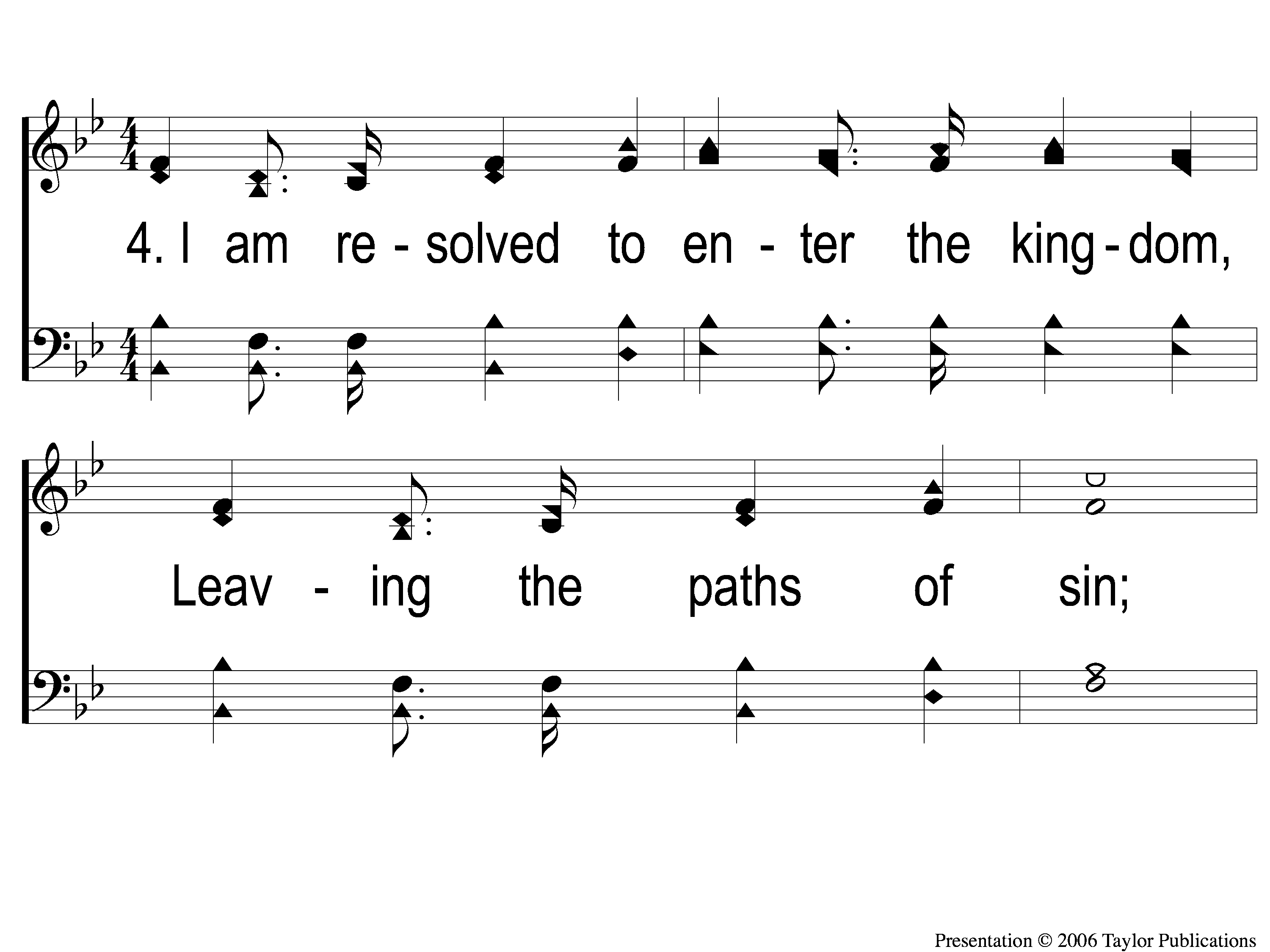 I Am Resolved
948
4-1 I Am Resolved
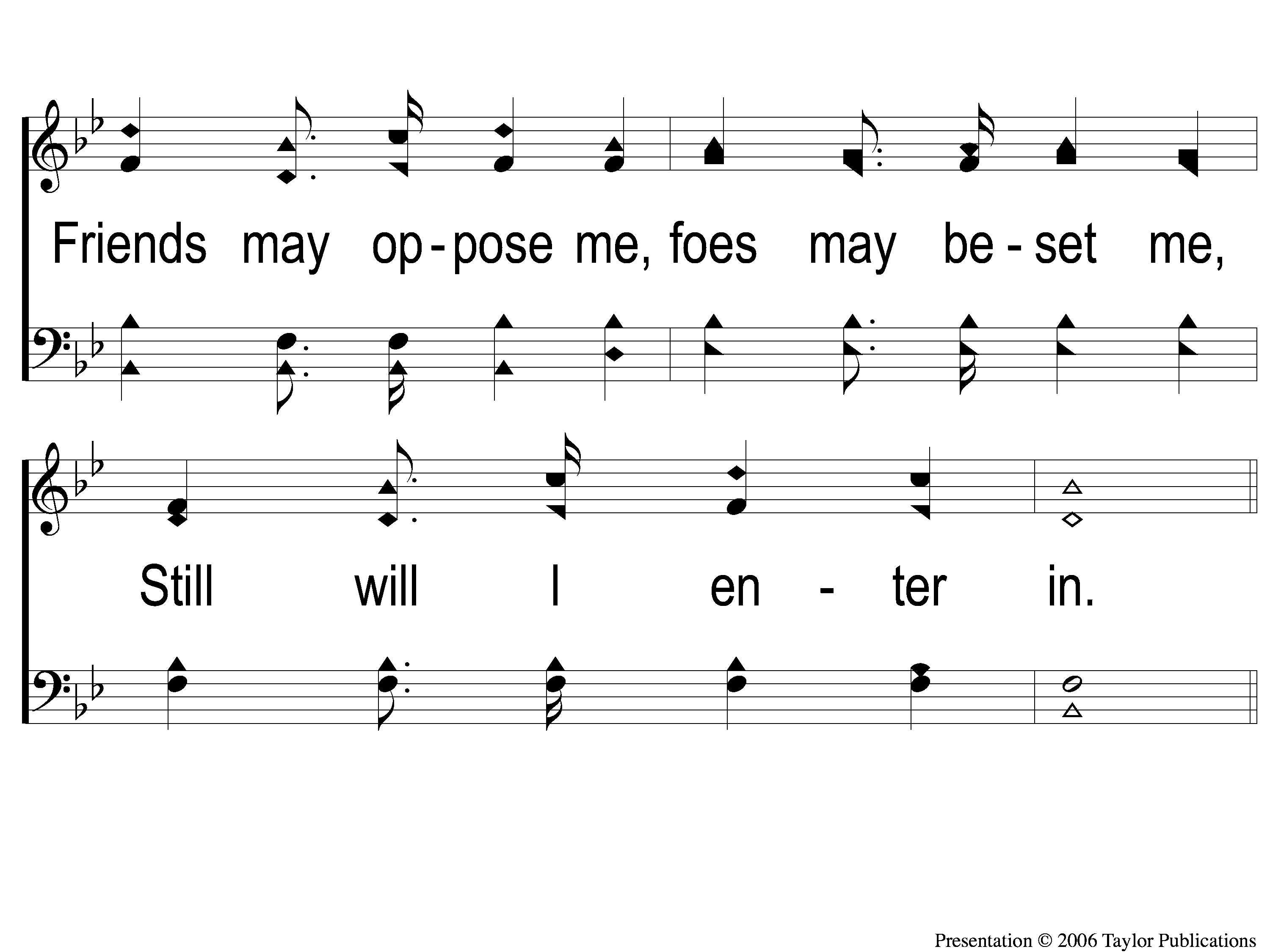 I Am Resolved
948
4-2 I Am Resolved
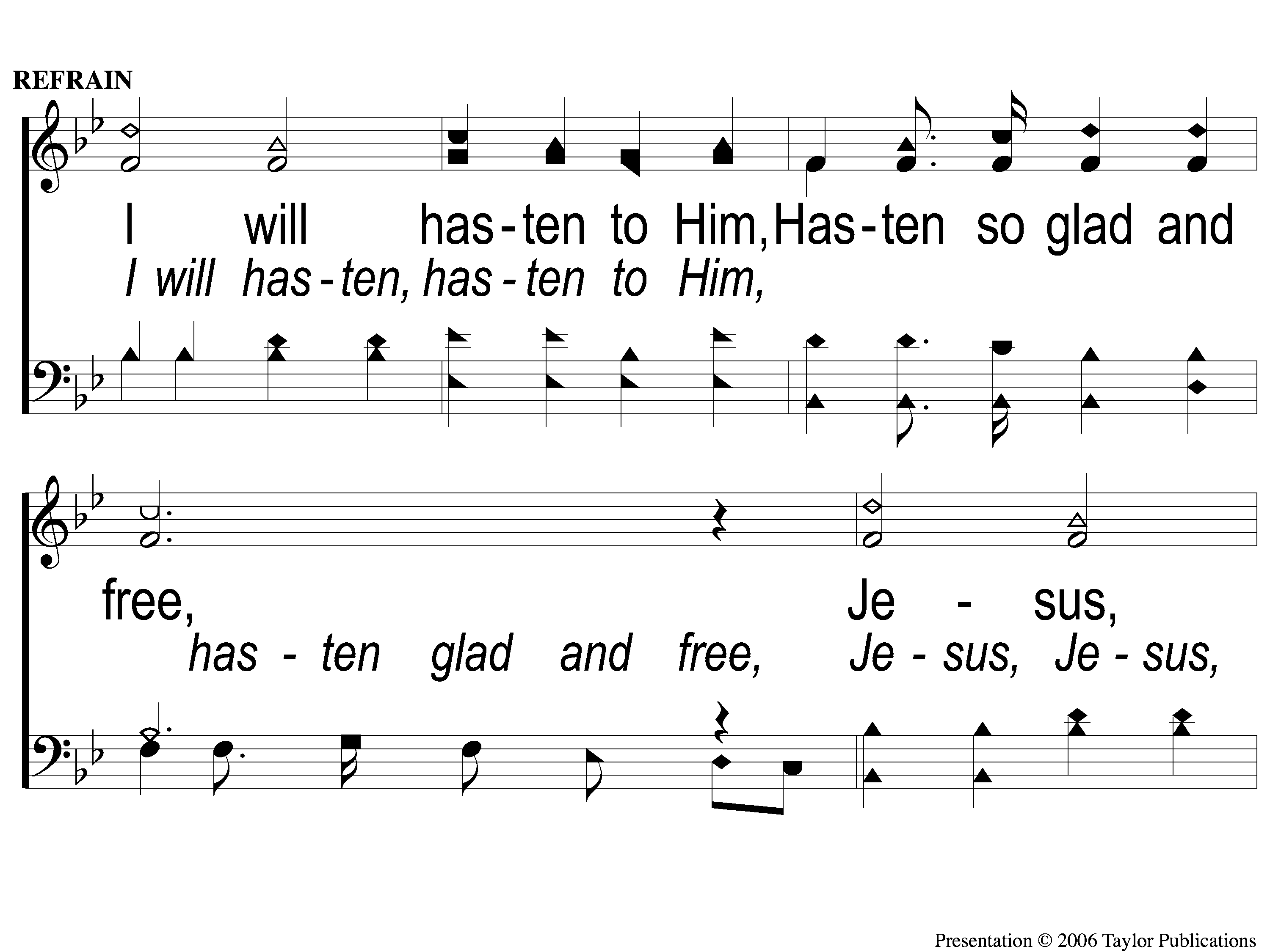 I Am Resolved
948
C-1 I Am Resolved
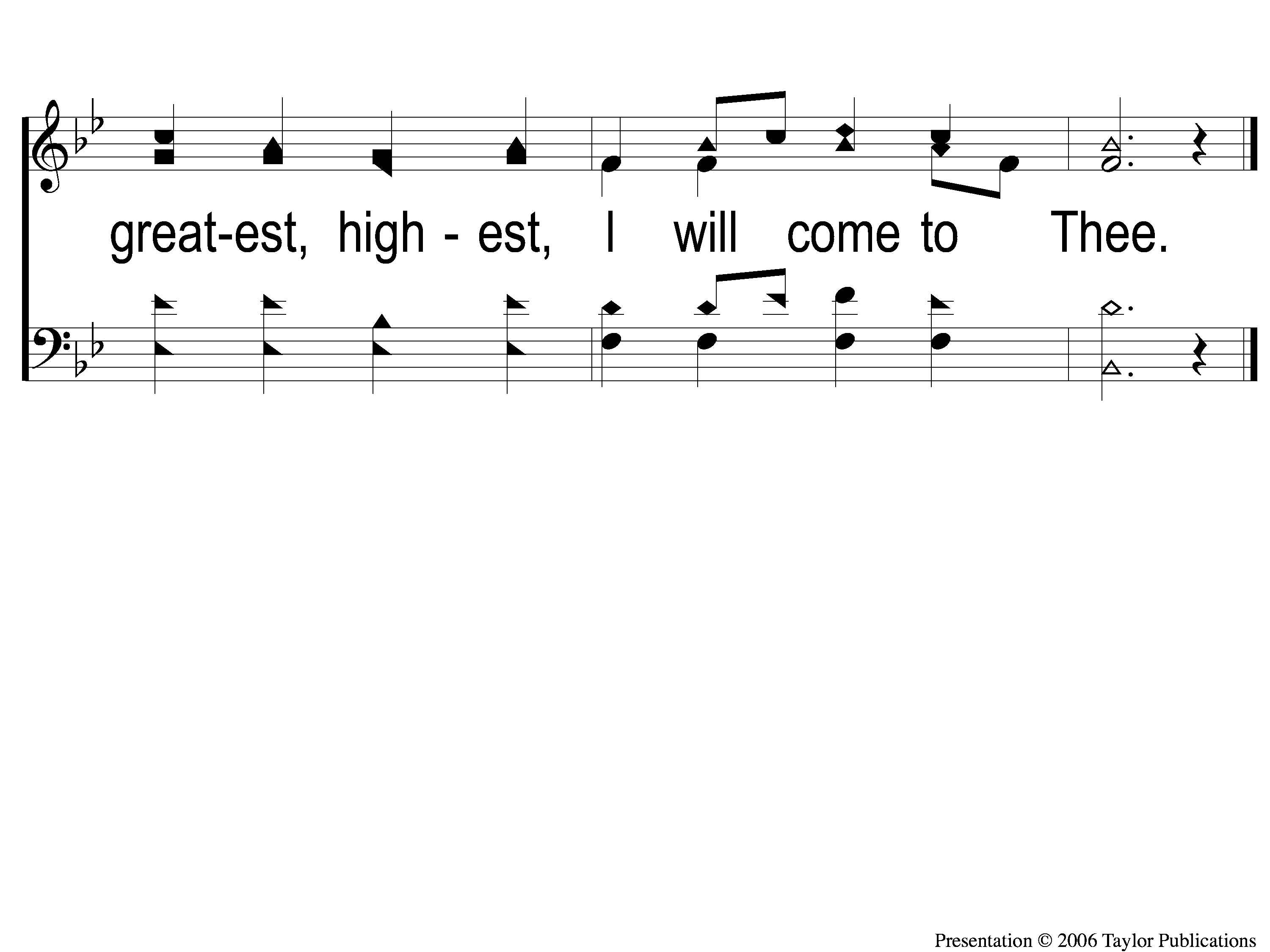 I Am Resolved
948
C-2 I Am Resolved
RESTOREREBUILDRENEW
Wednesday
Worship & Bible Classes
@ 6:30 PM
IN 2022
WHEELER
CHURCH
OF
CHRIST